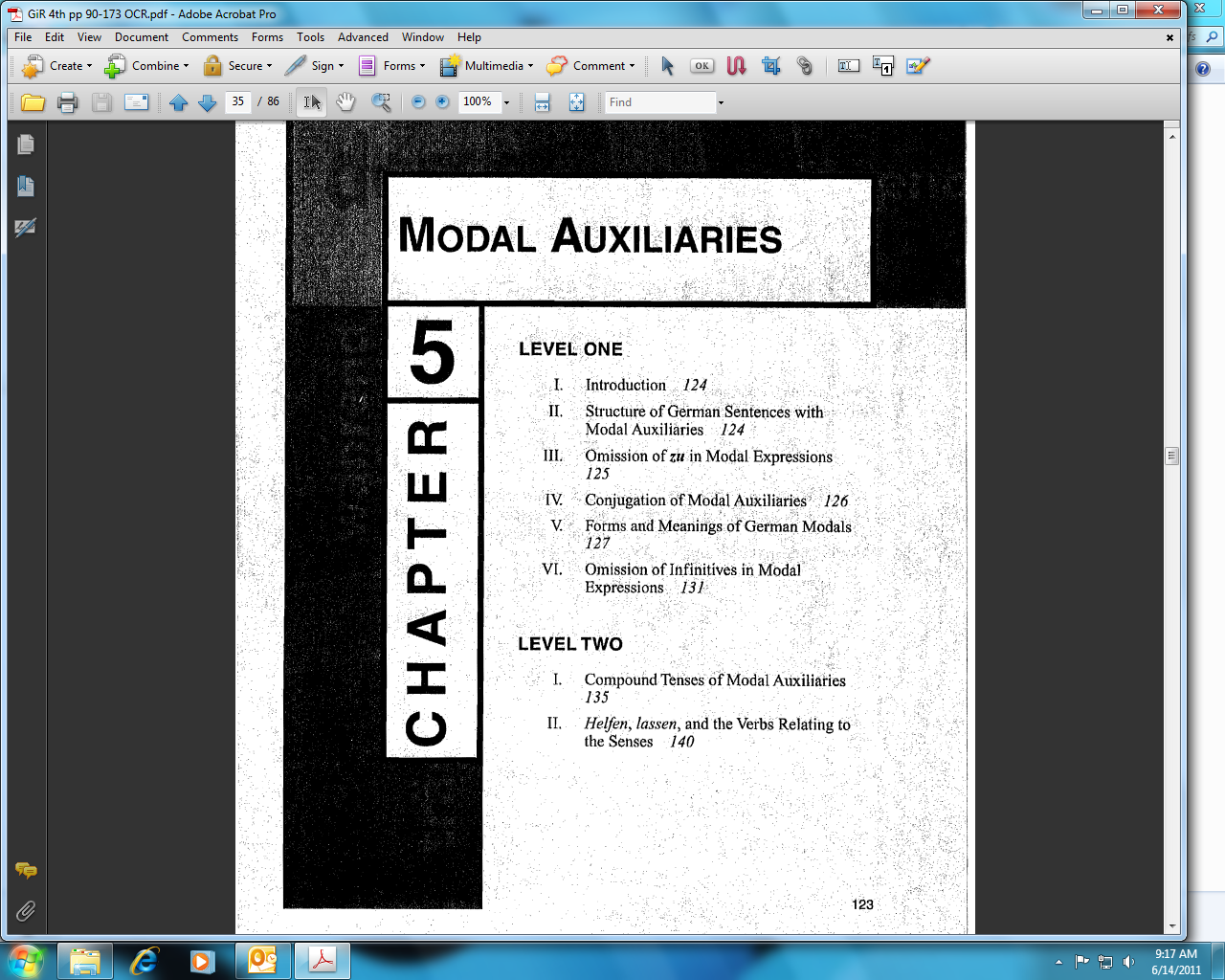 123
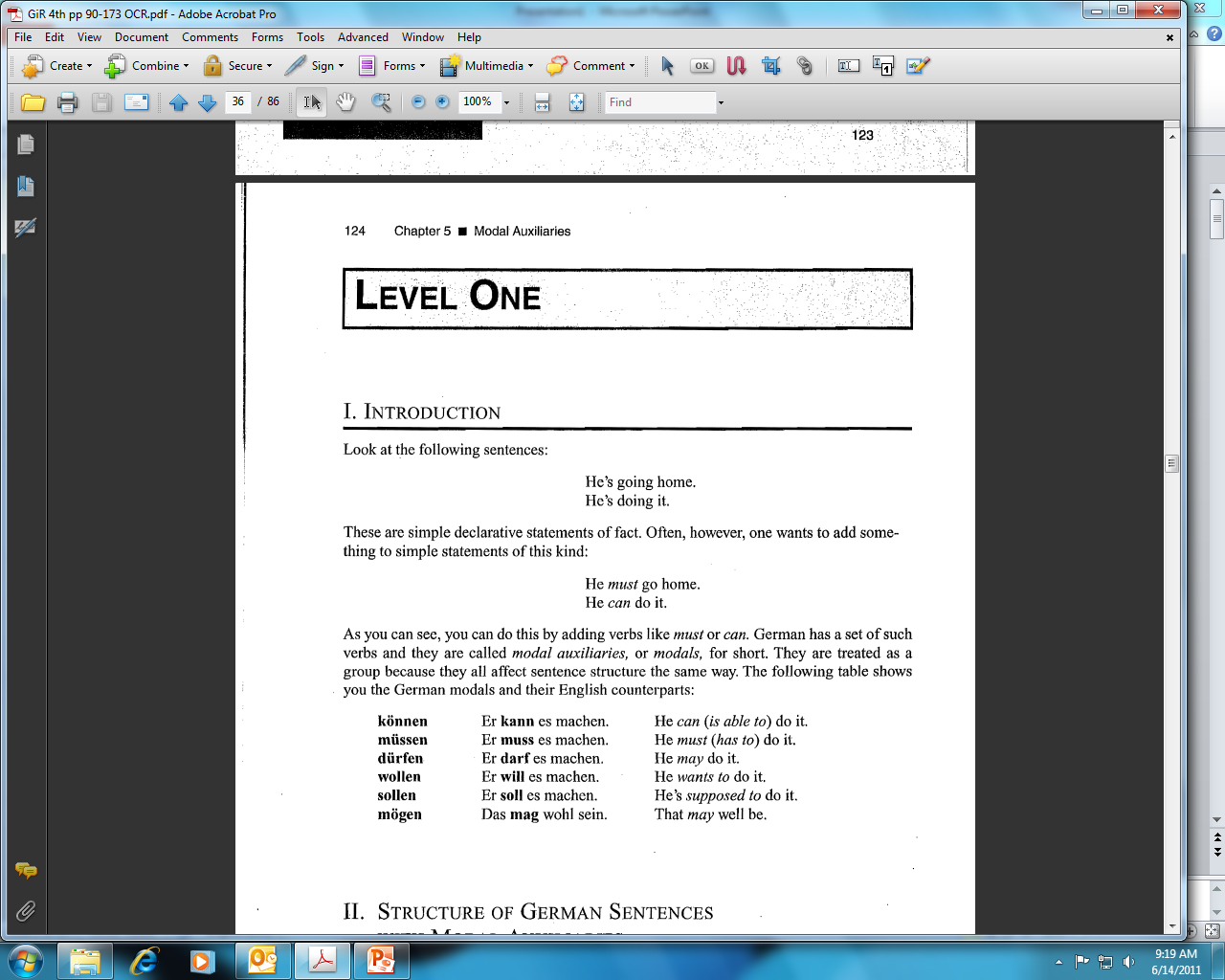 124
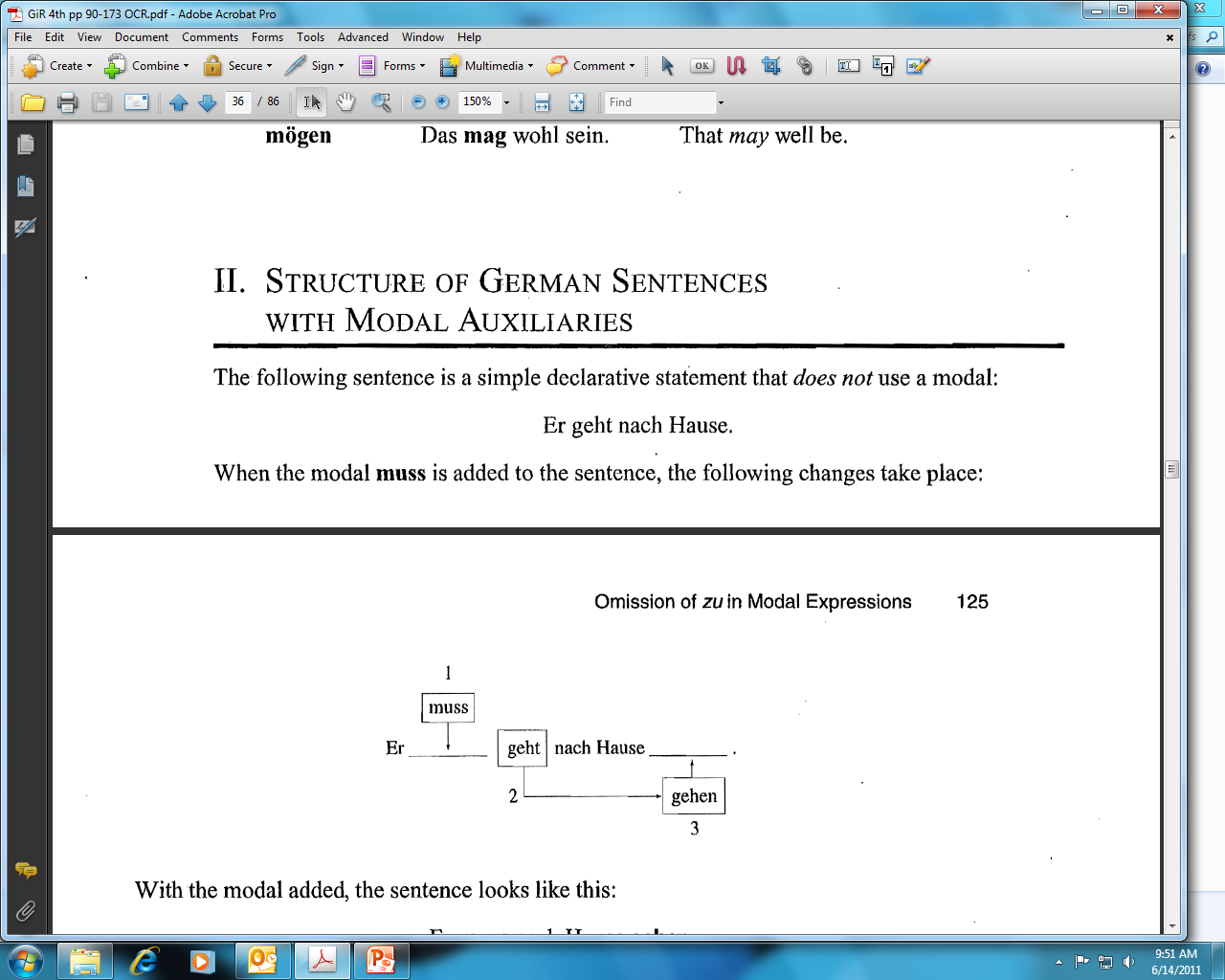 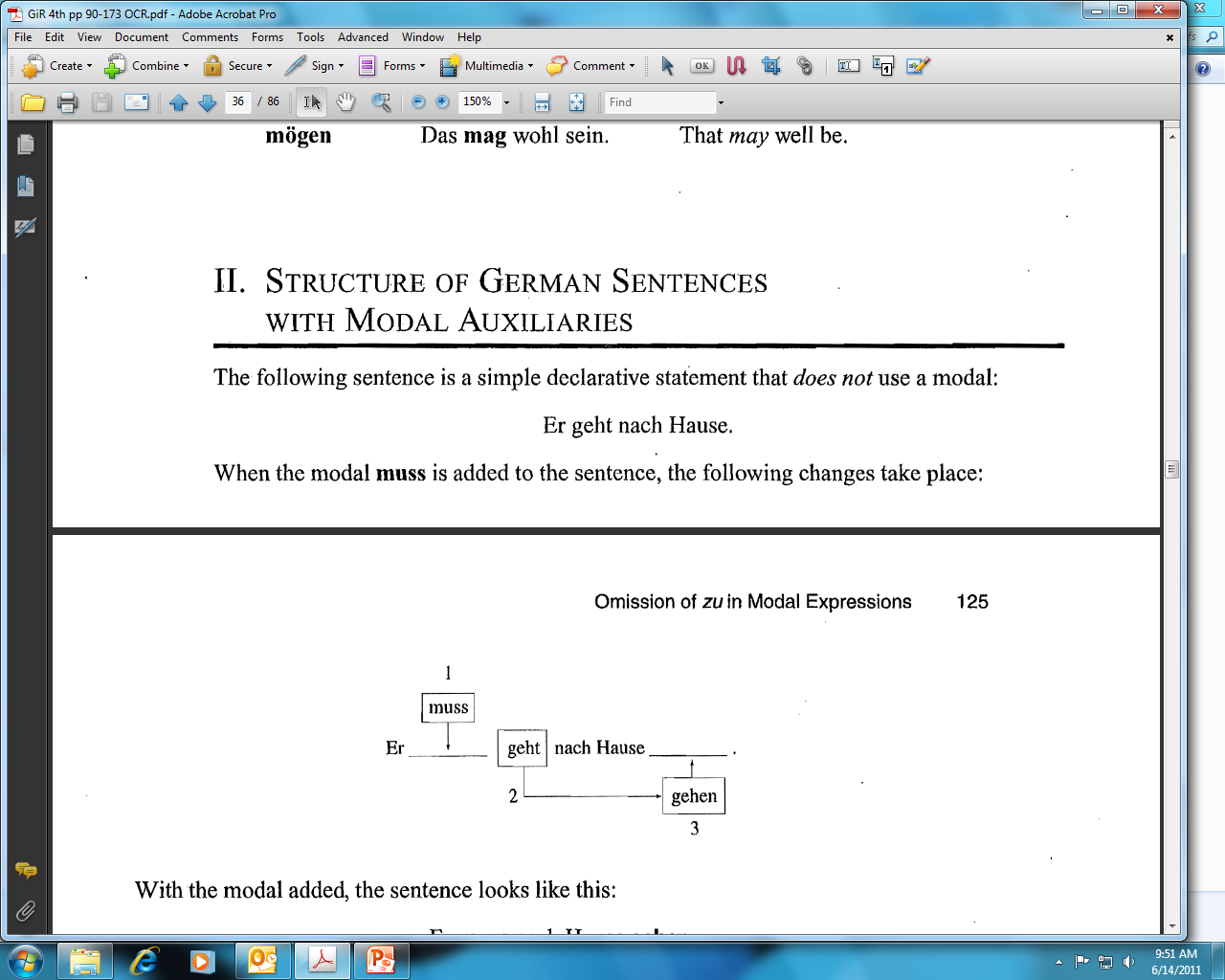 124
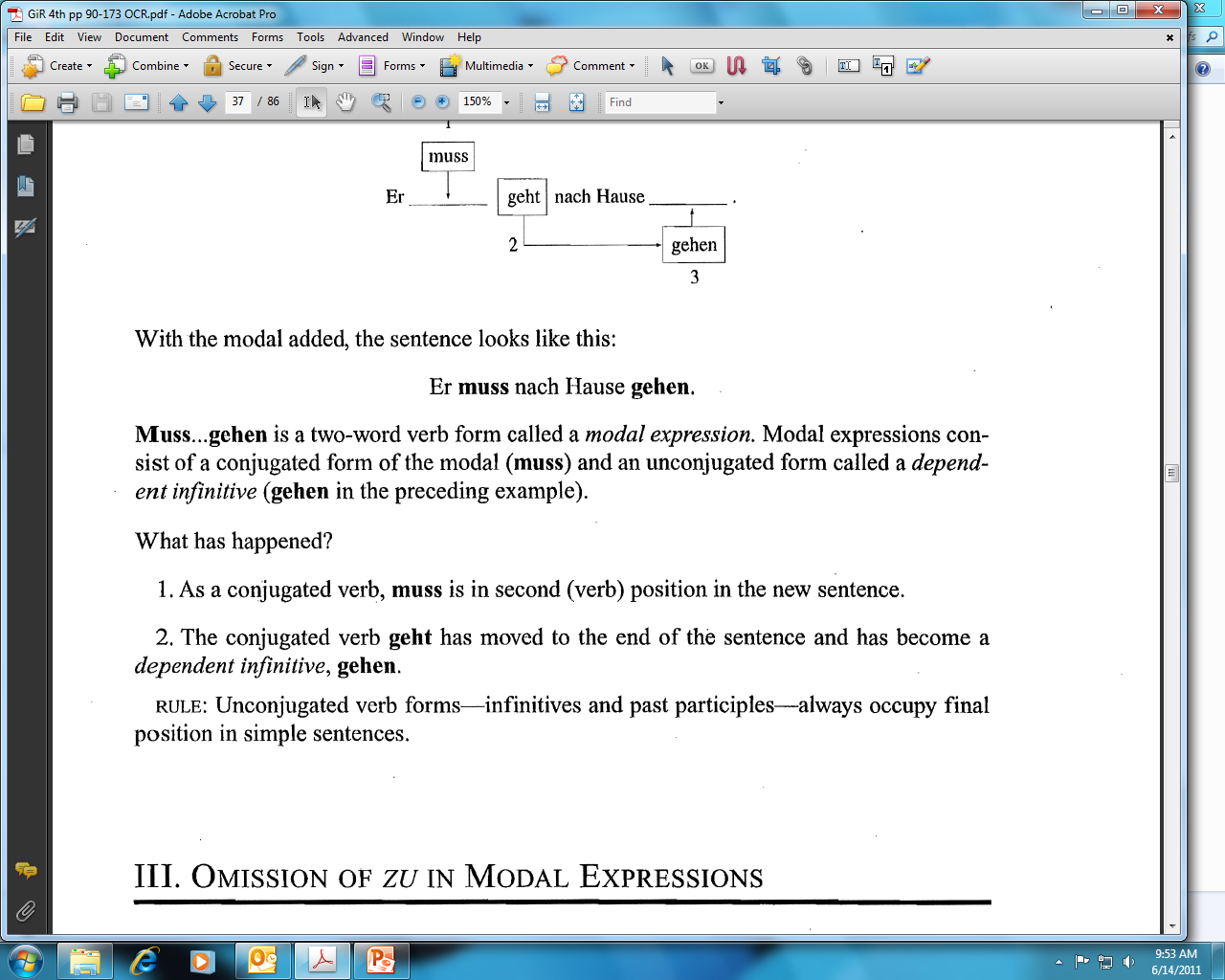 125
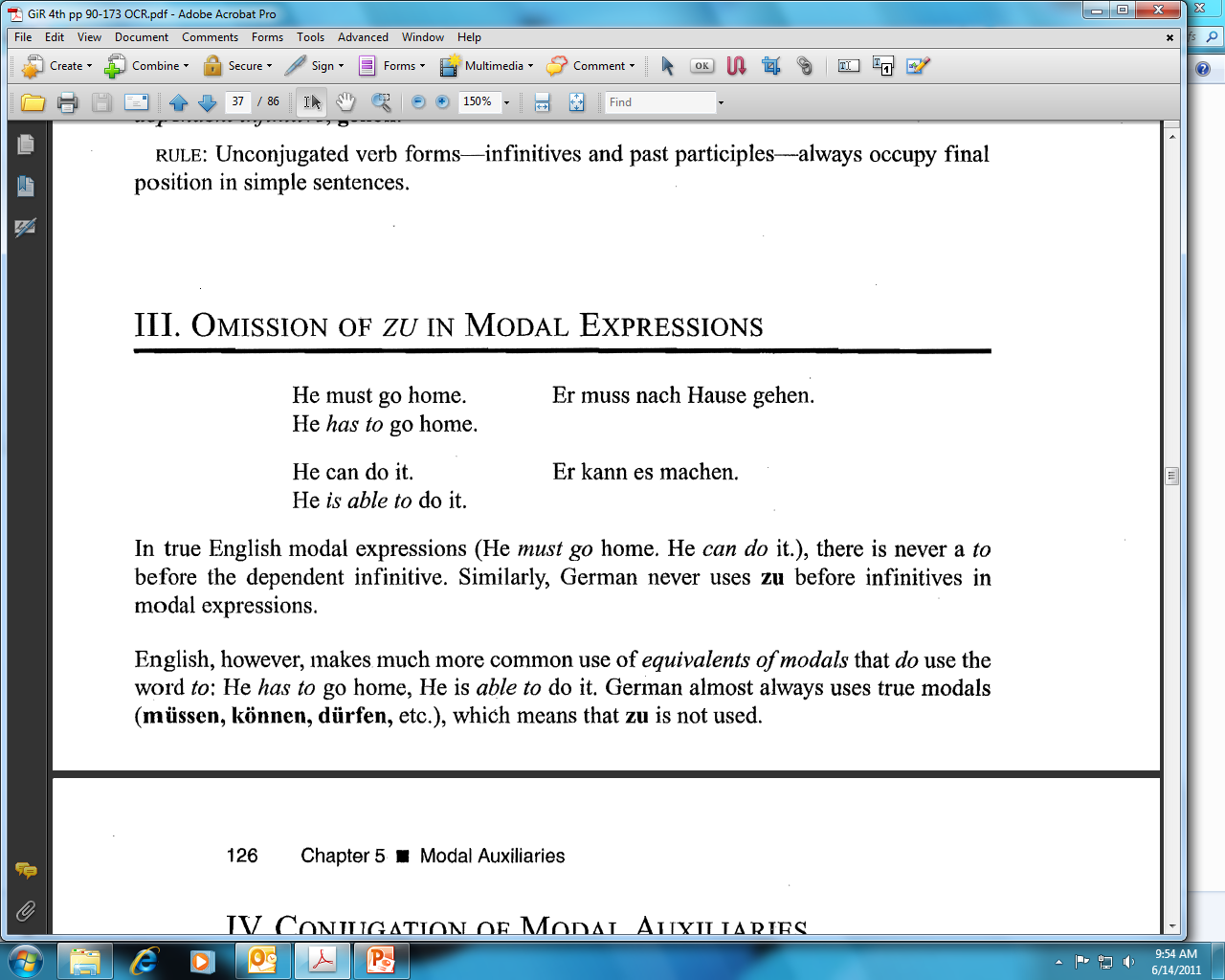 125
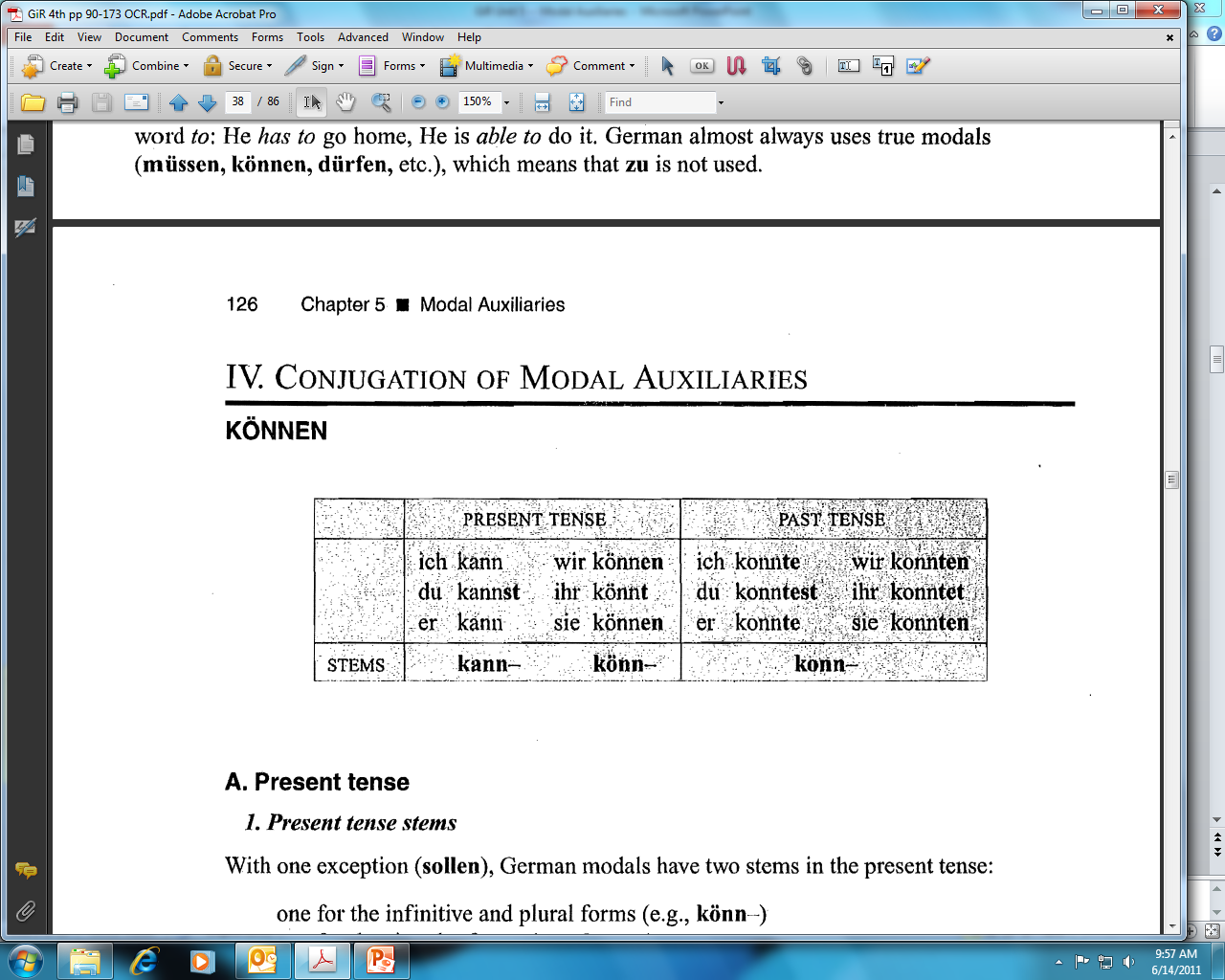 126
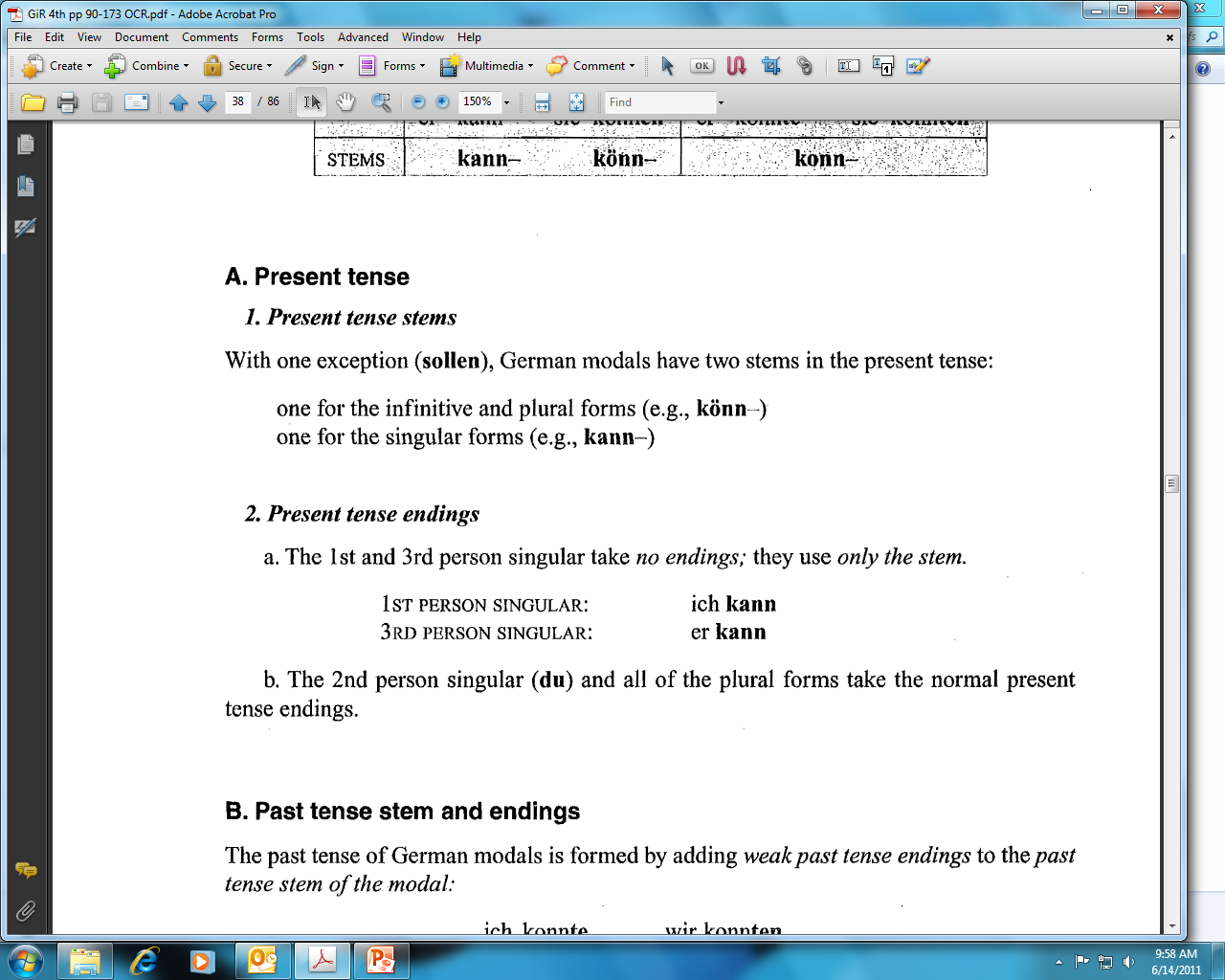 126
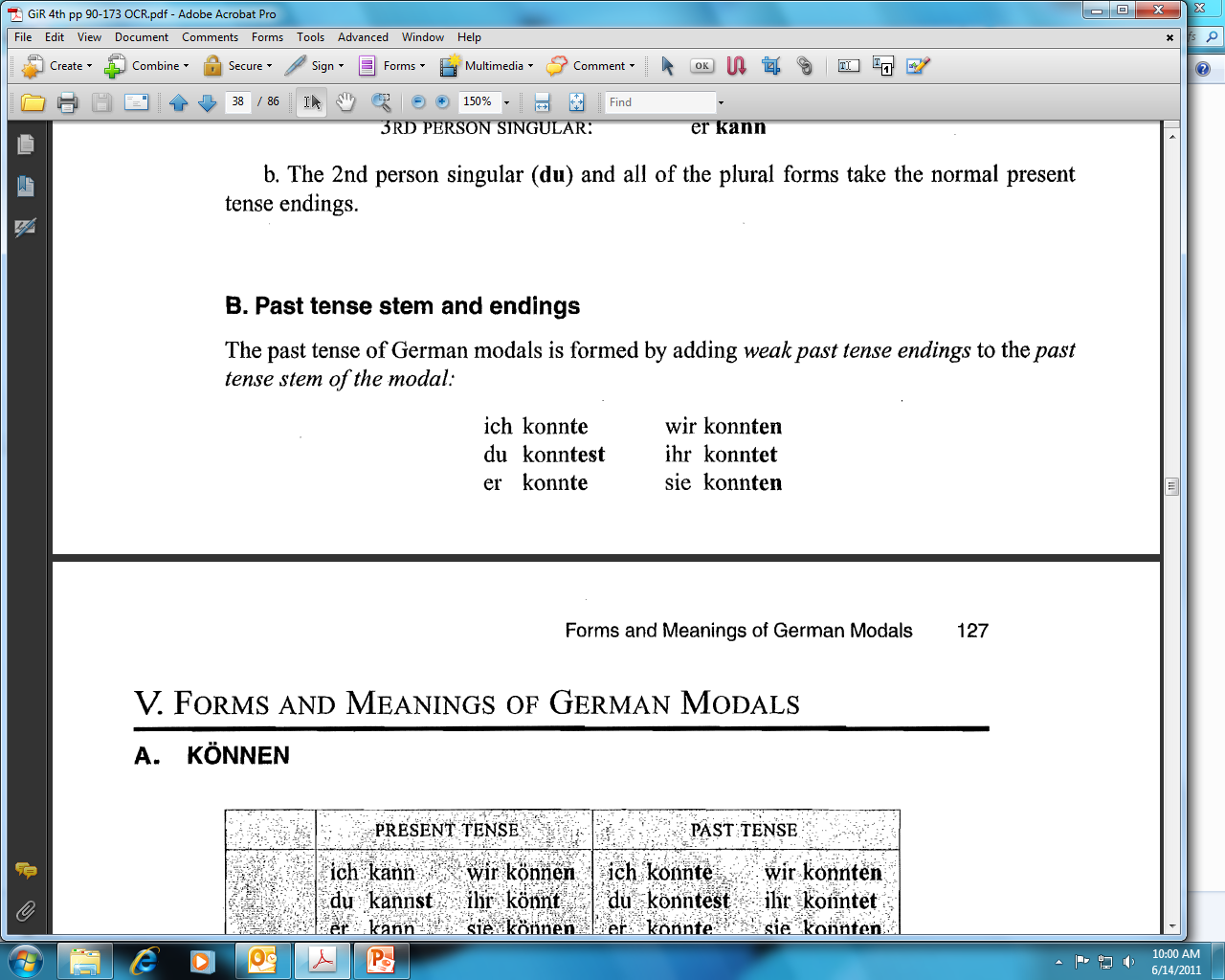 126
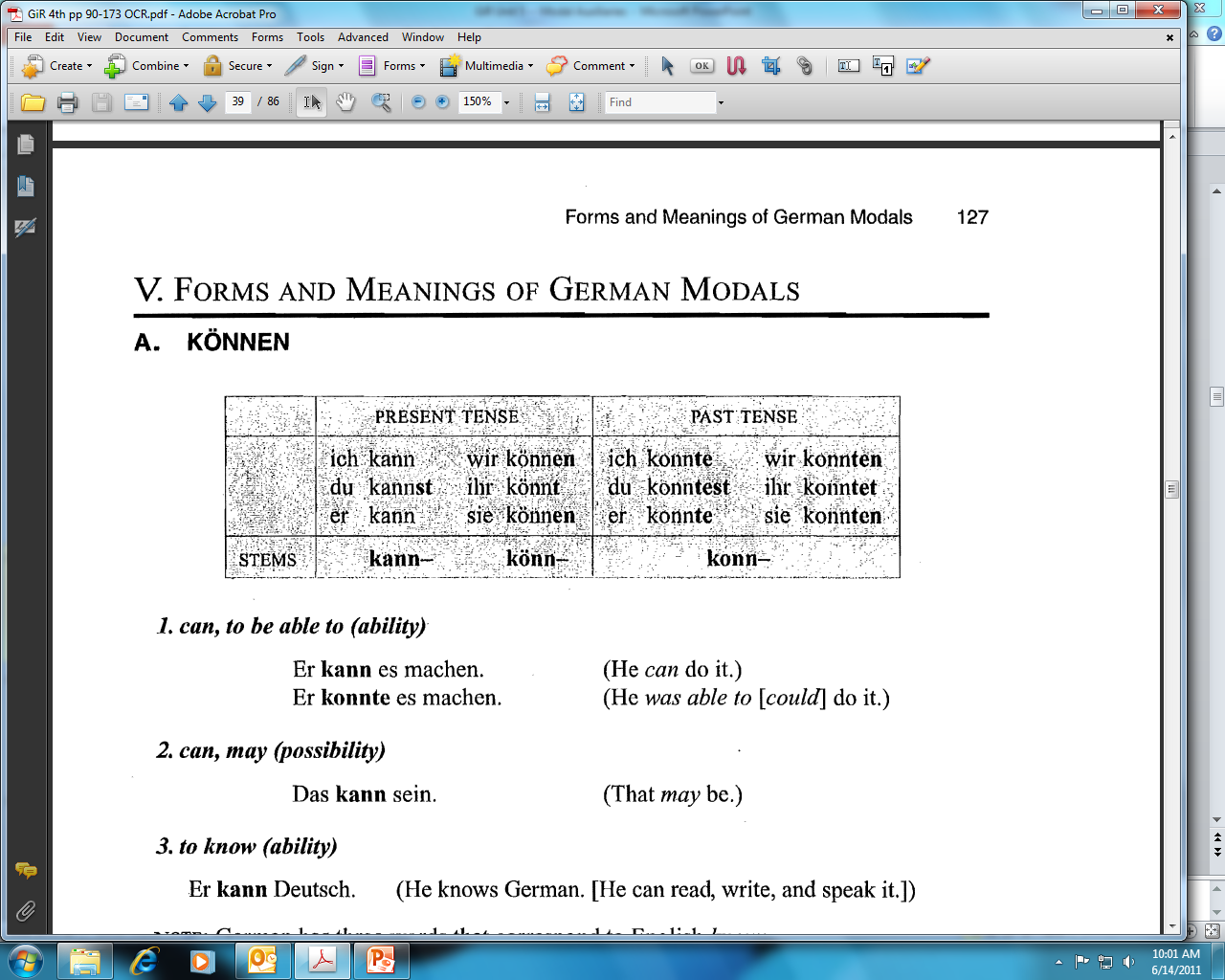 127
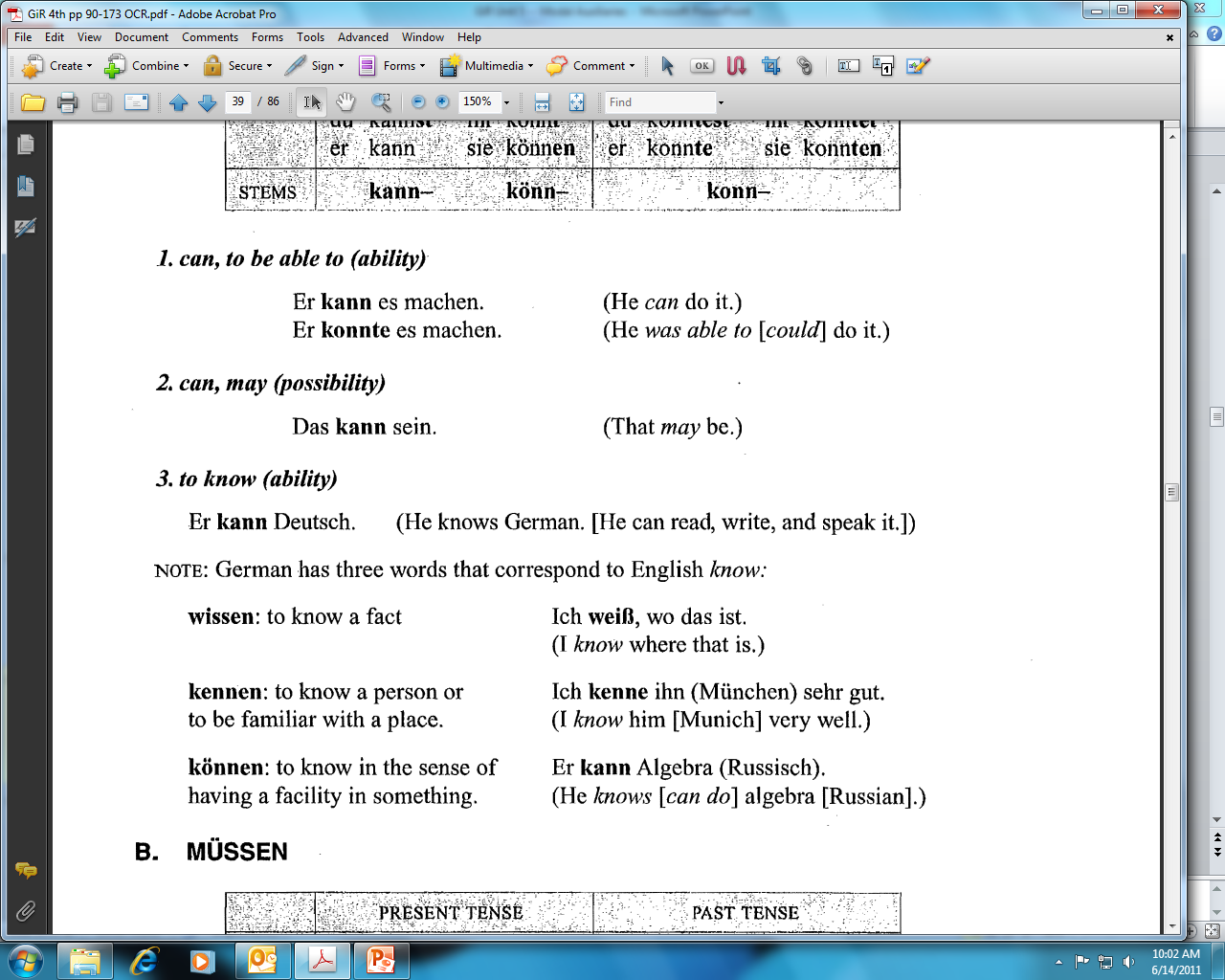 127
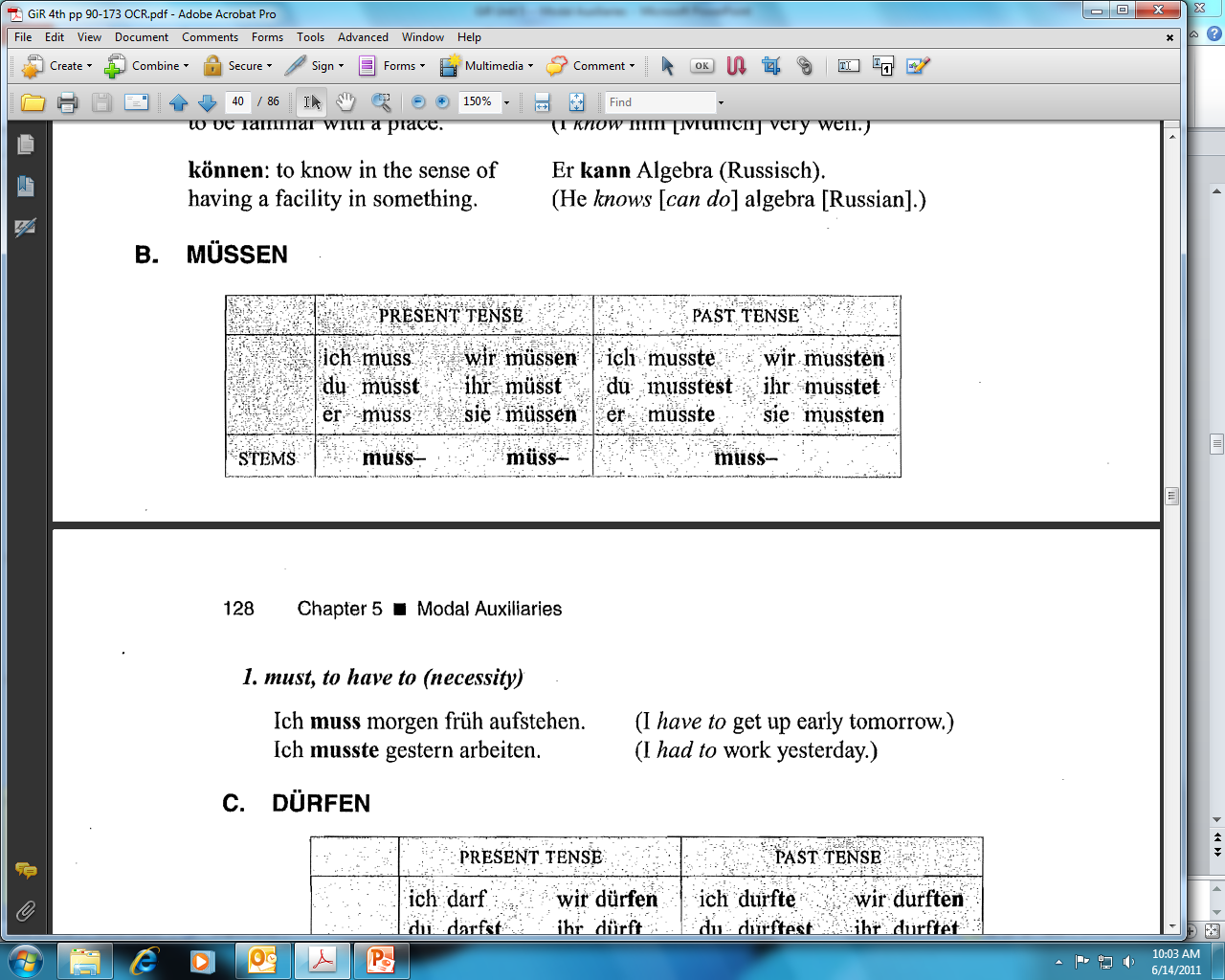 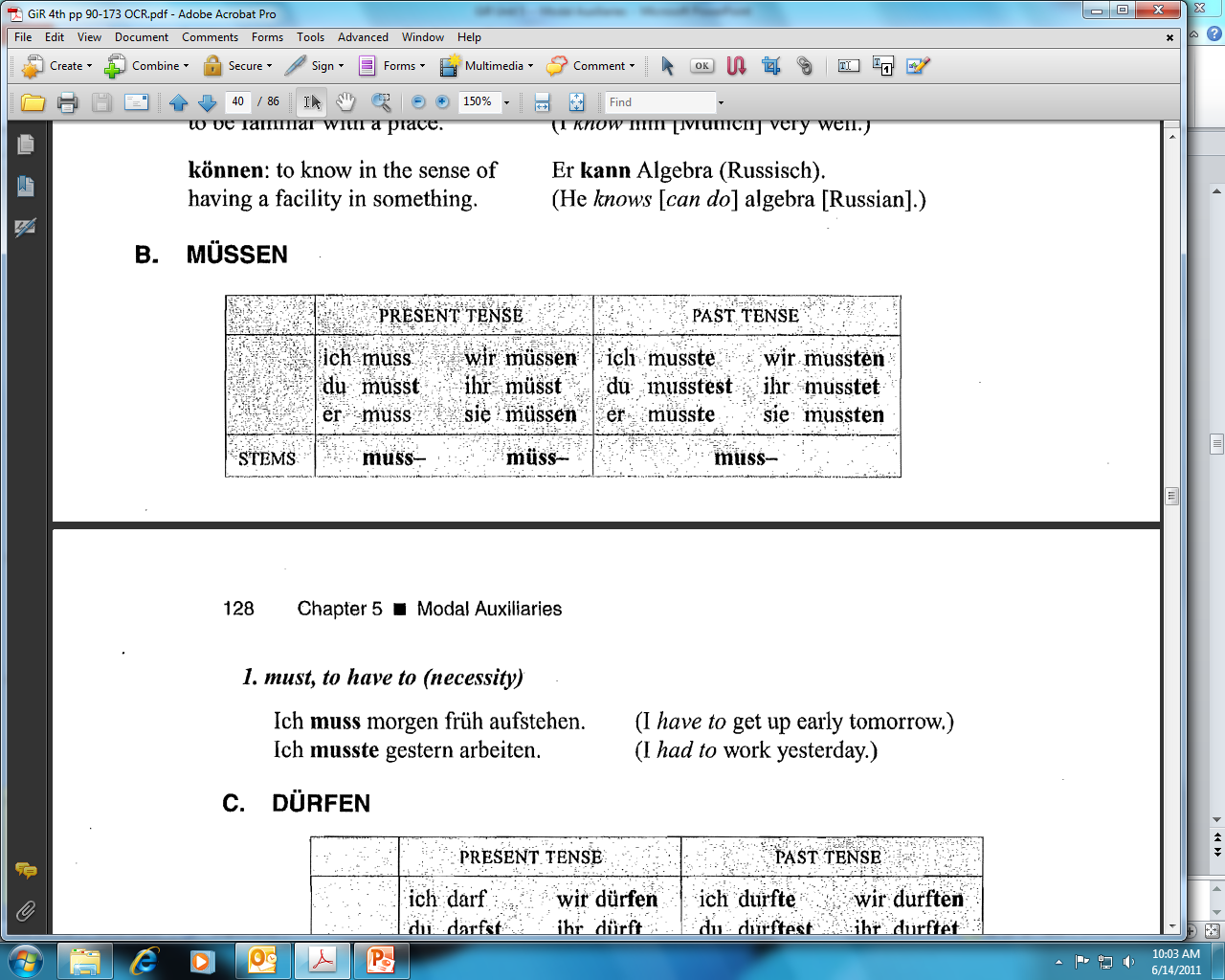 127
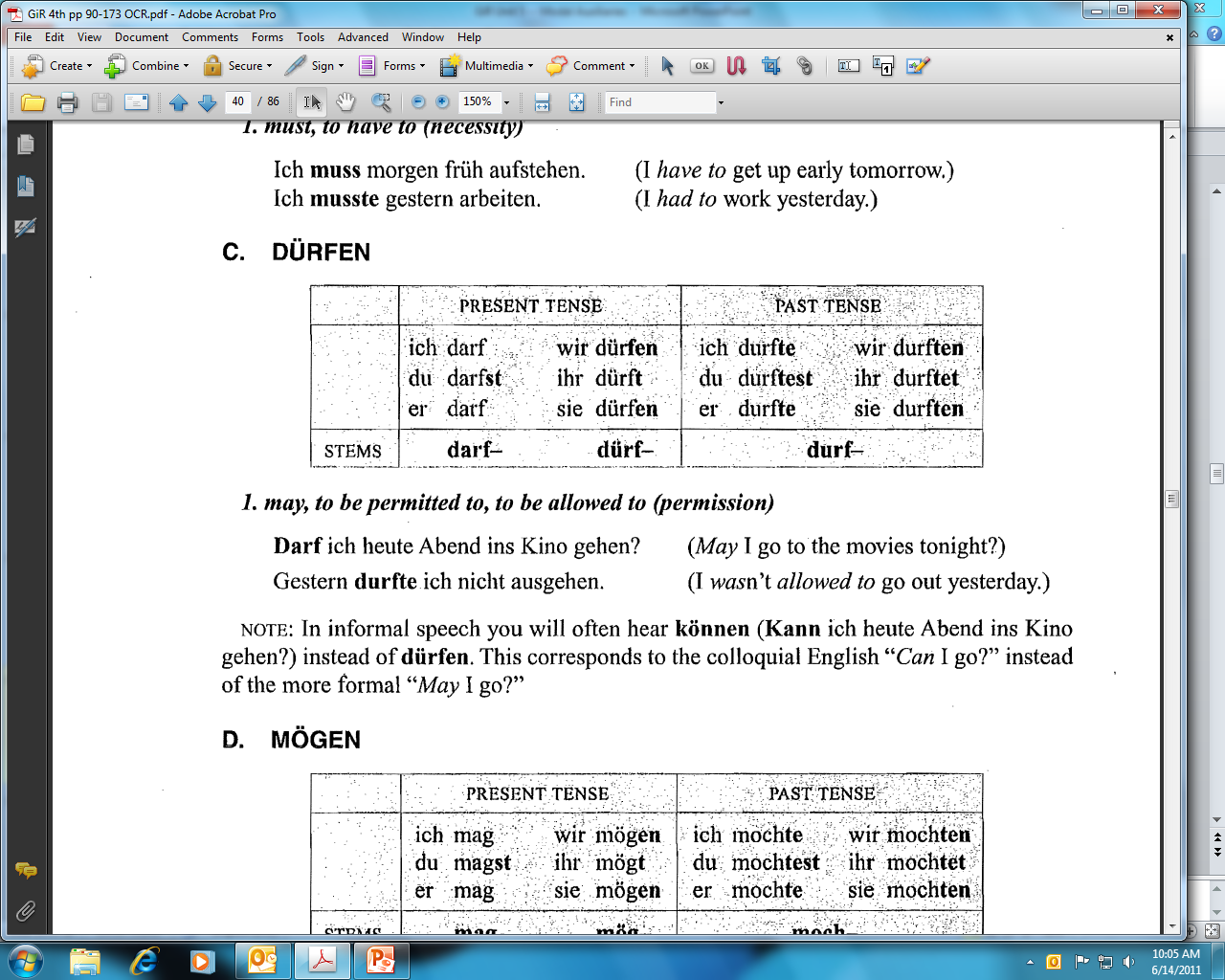 128
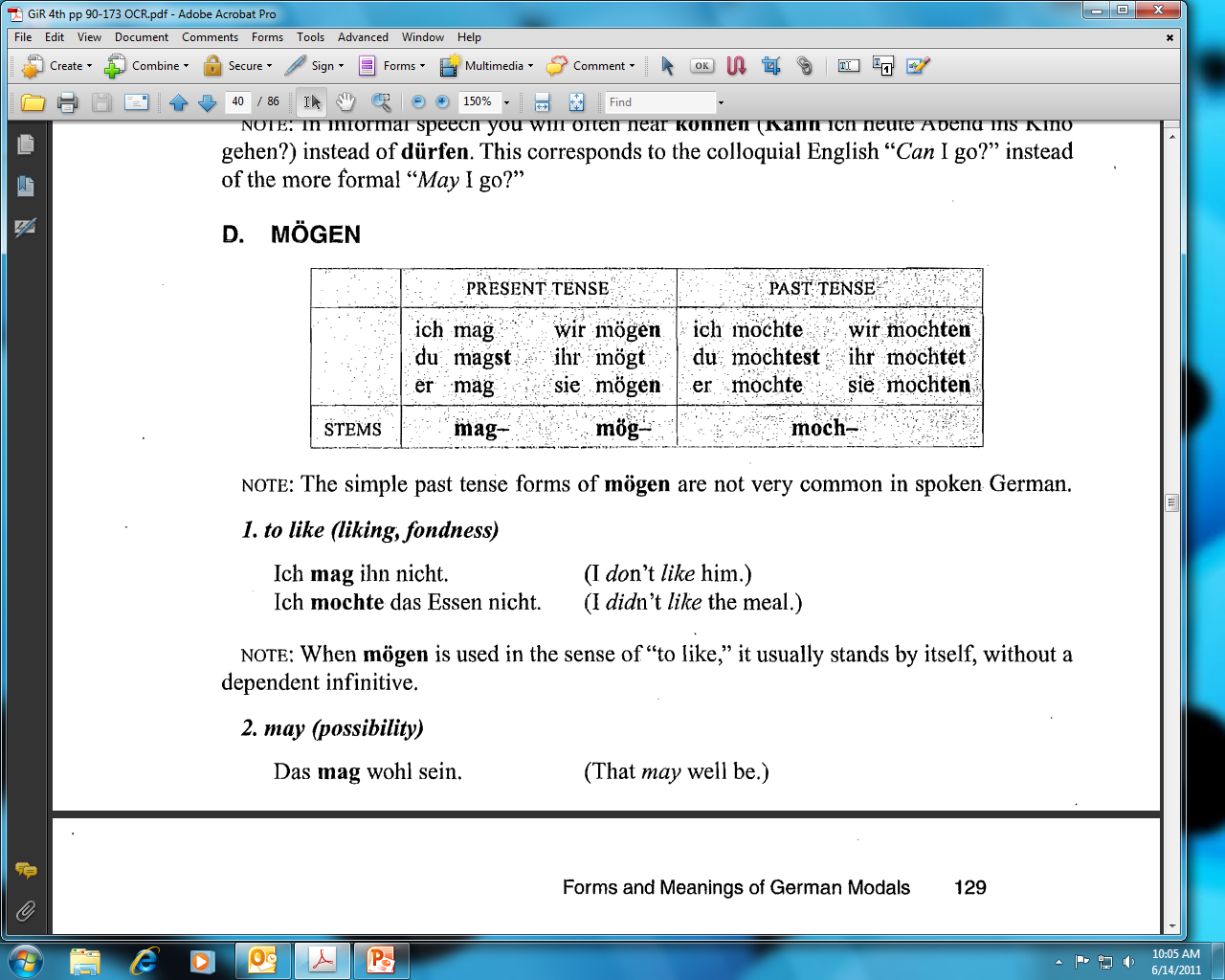 128
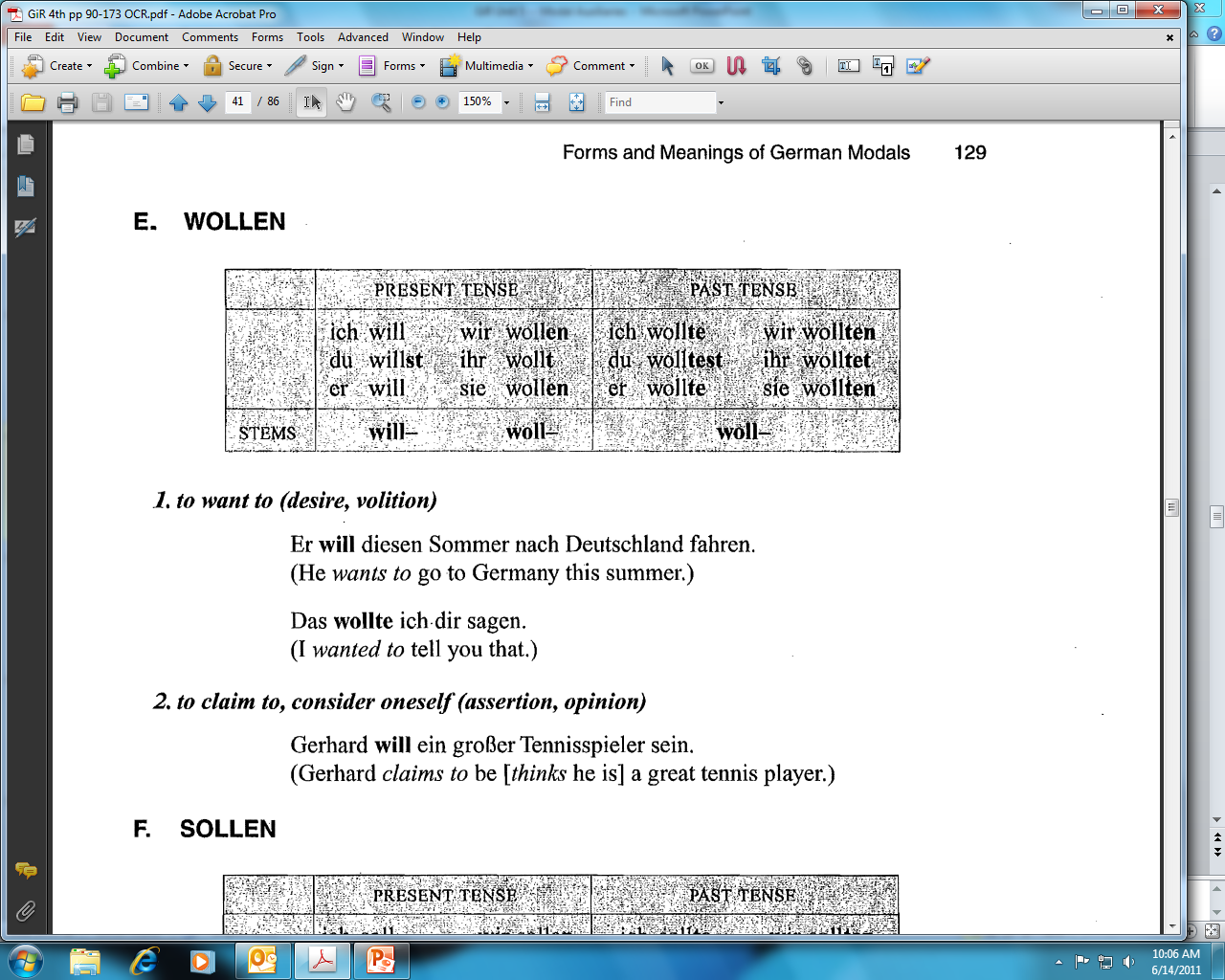 129
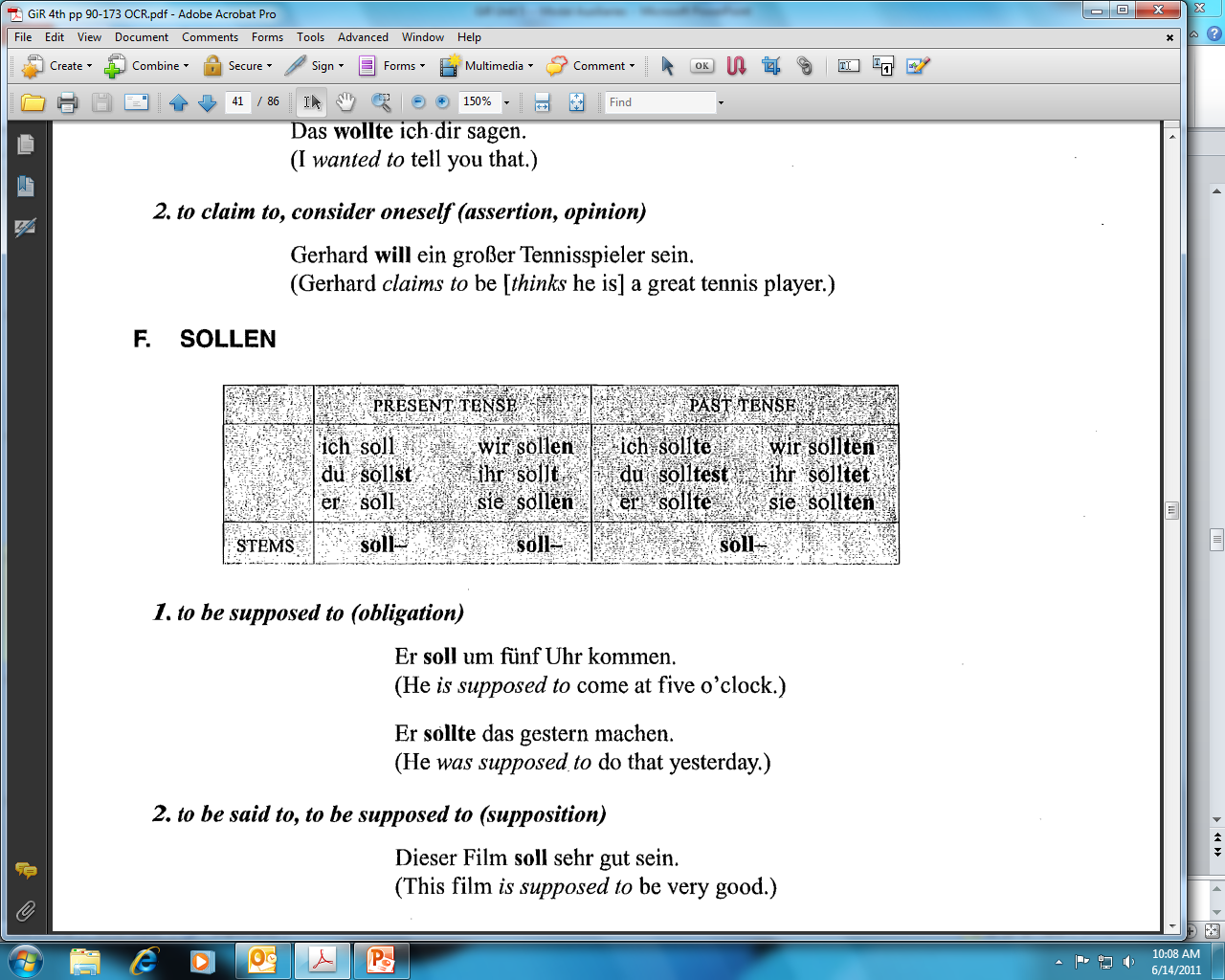 129
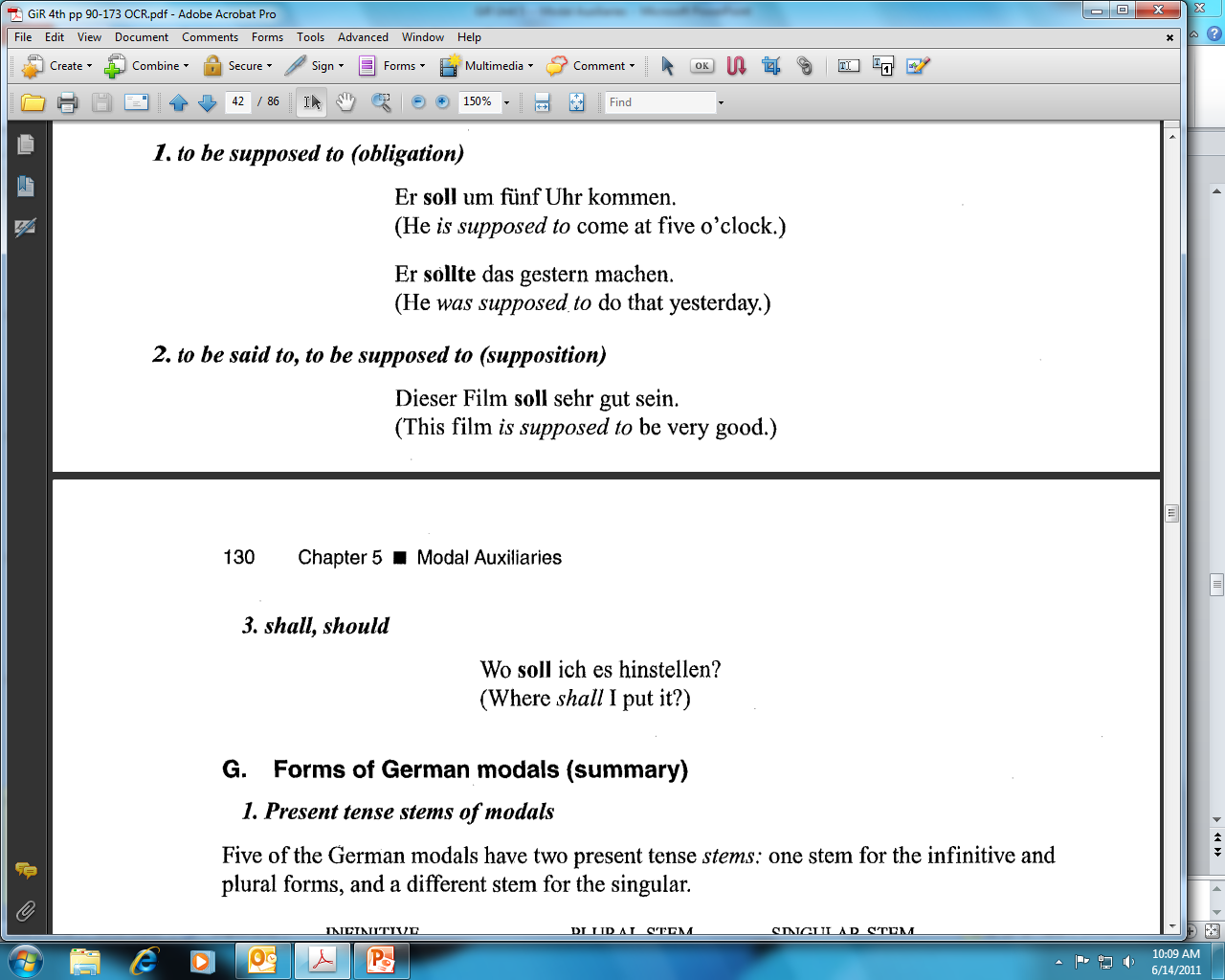 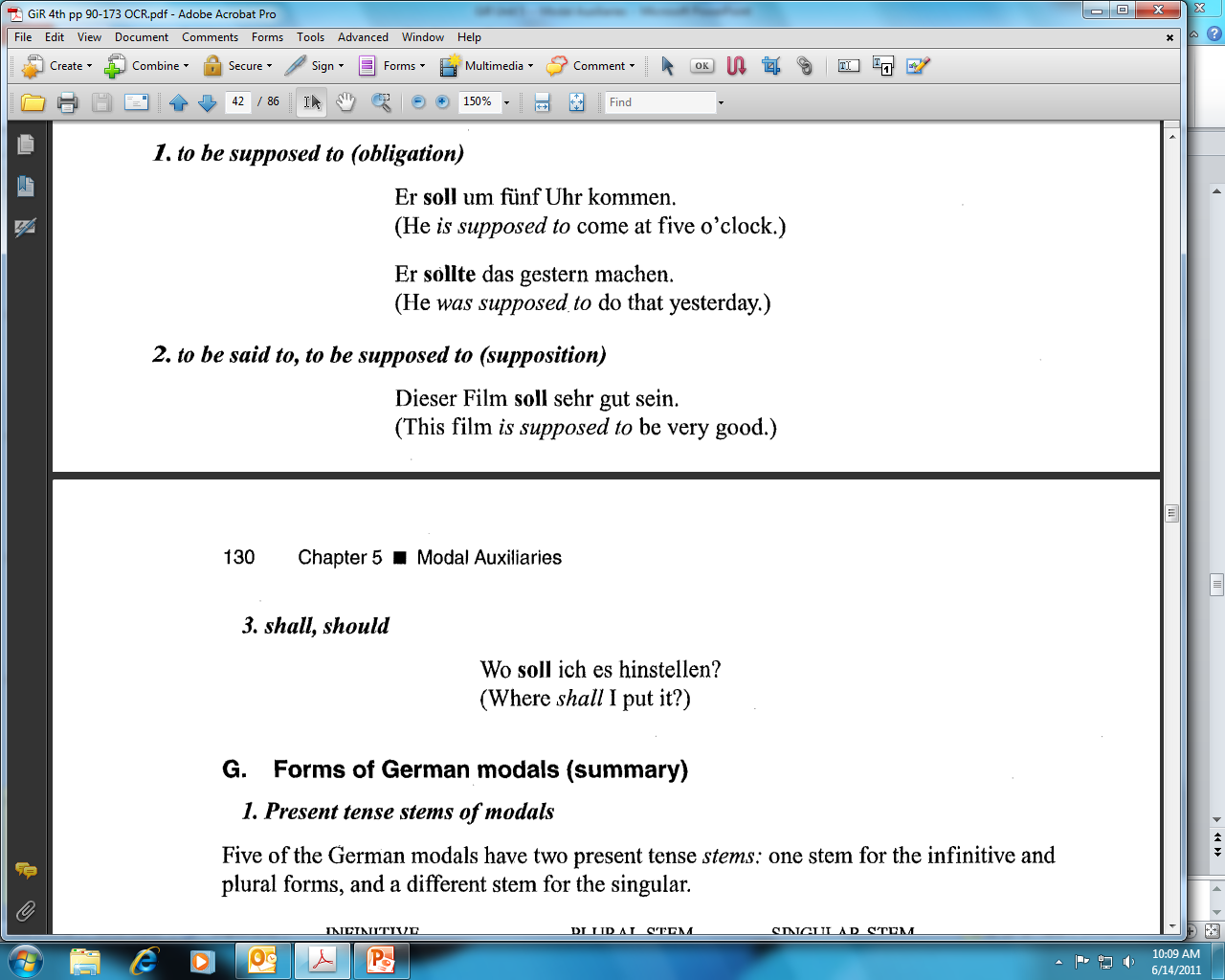 129
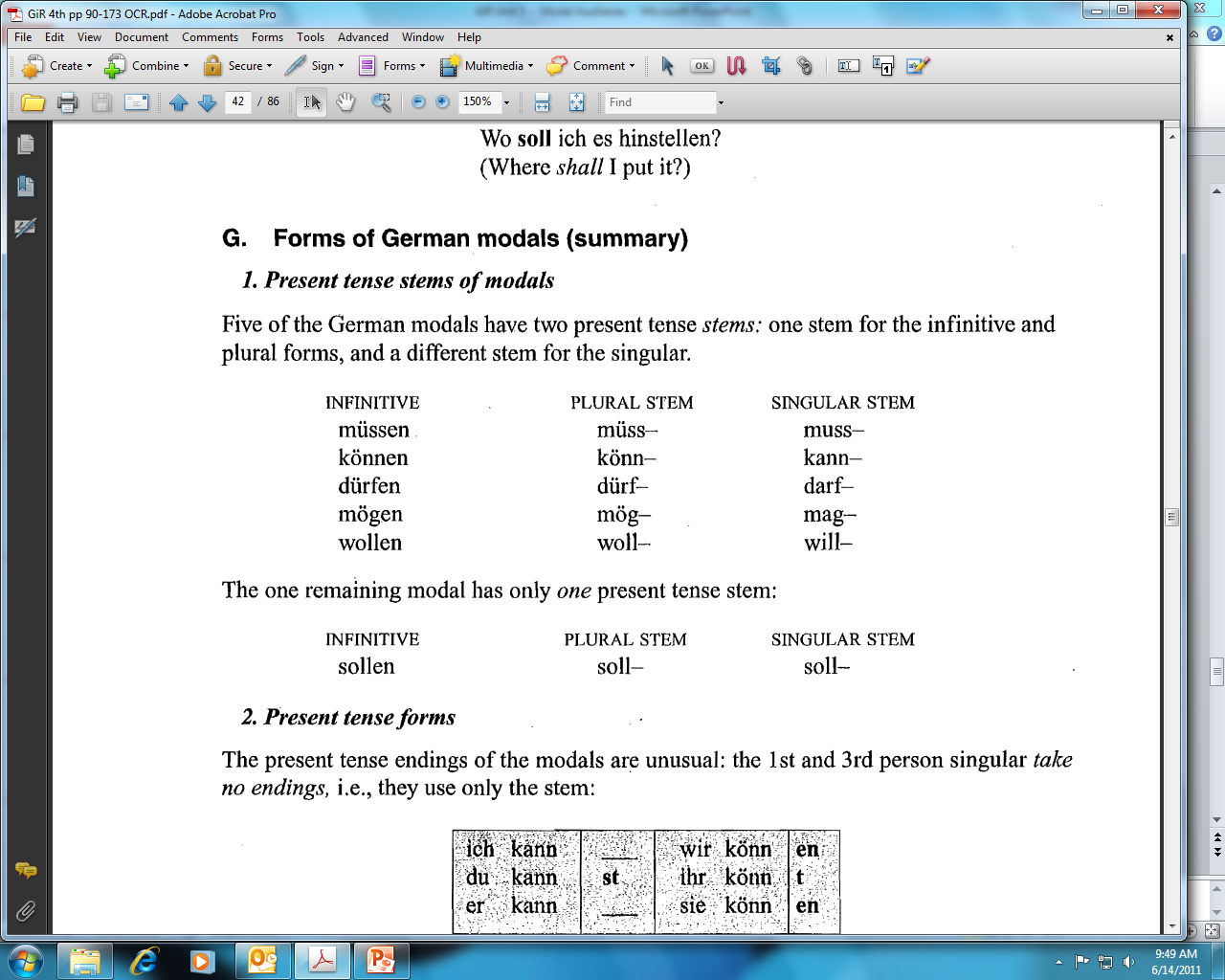 130
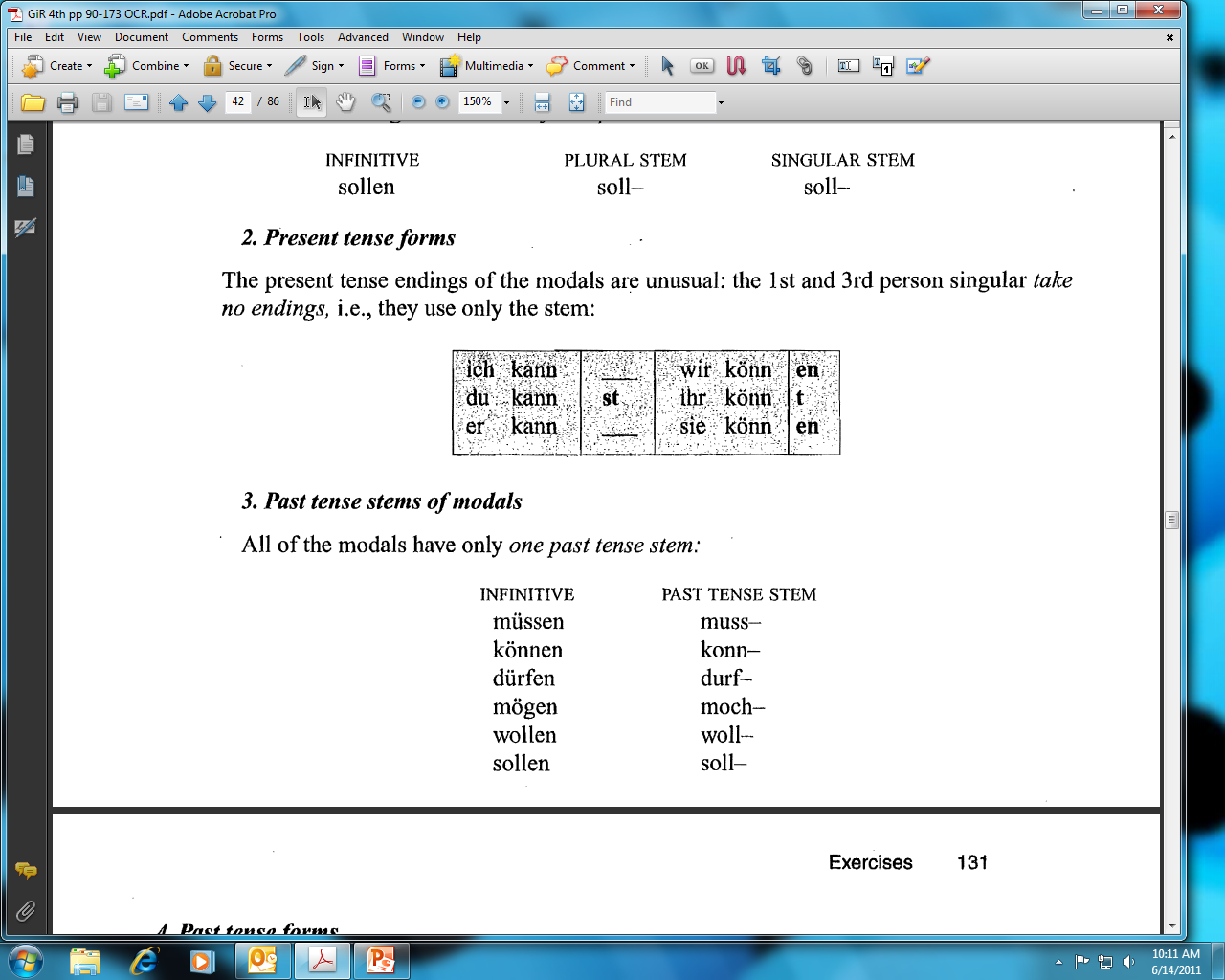 130
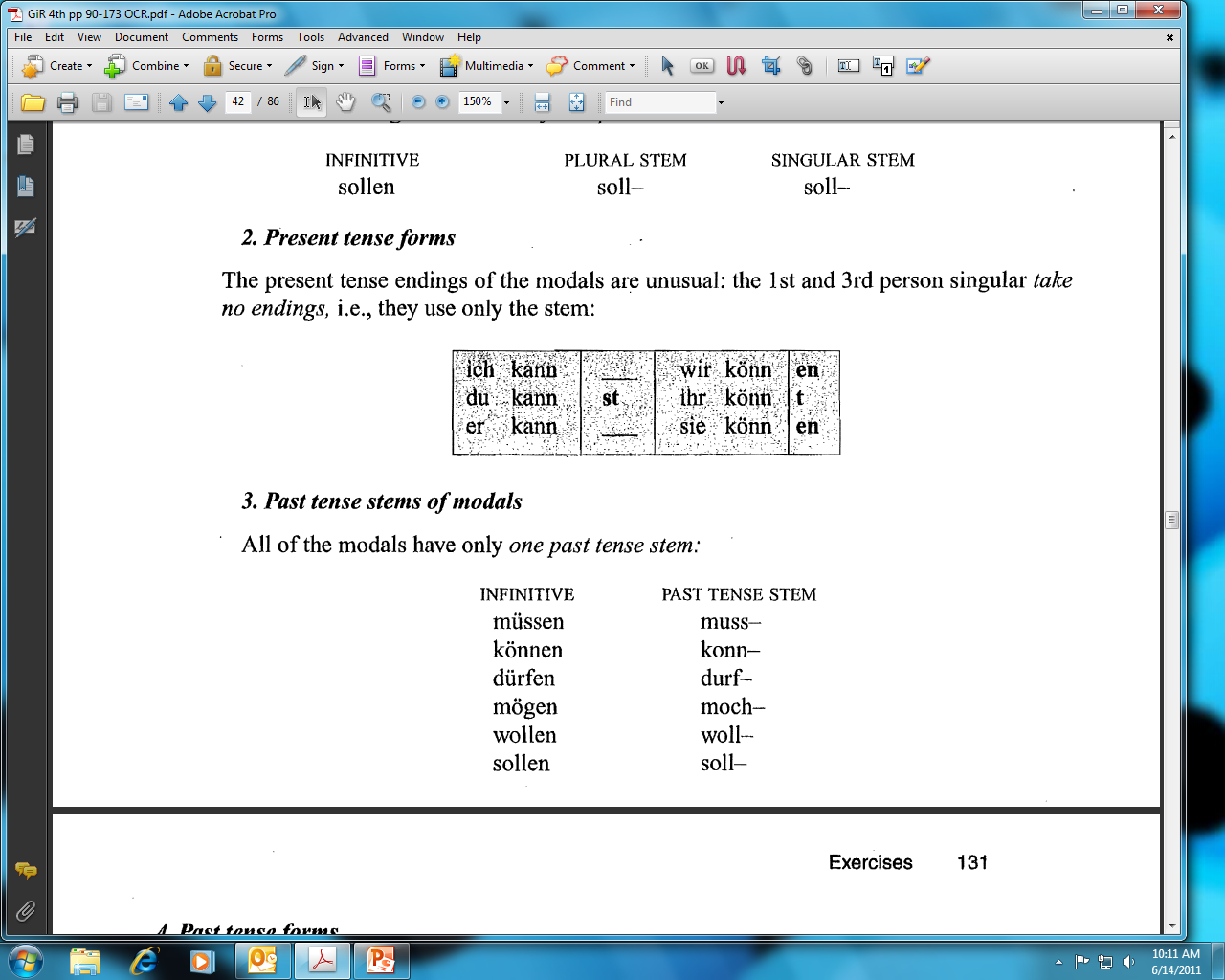 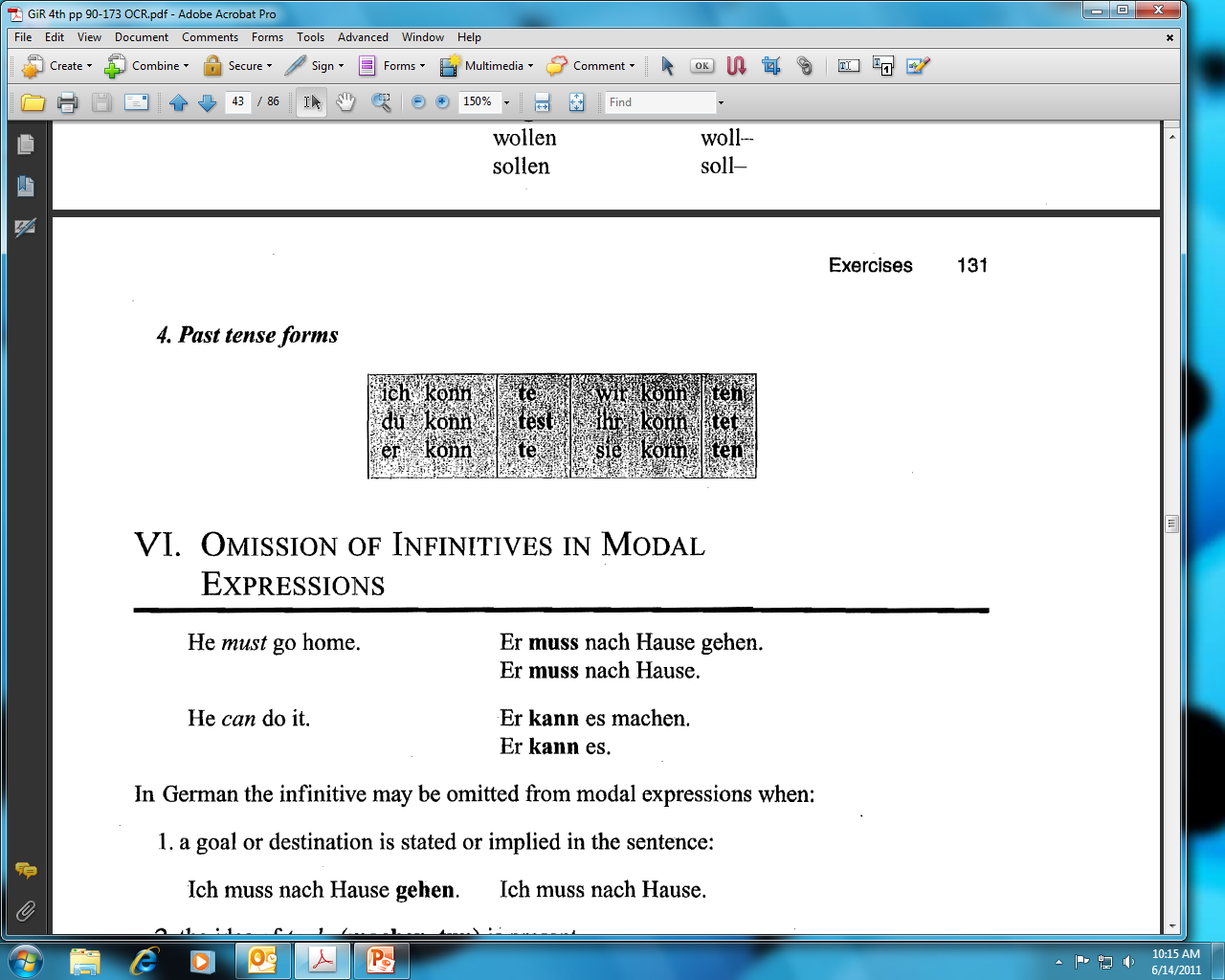 130
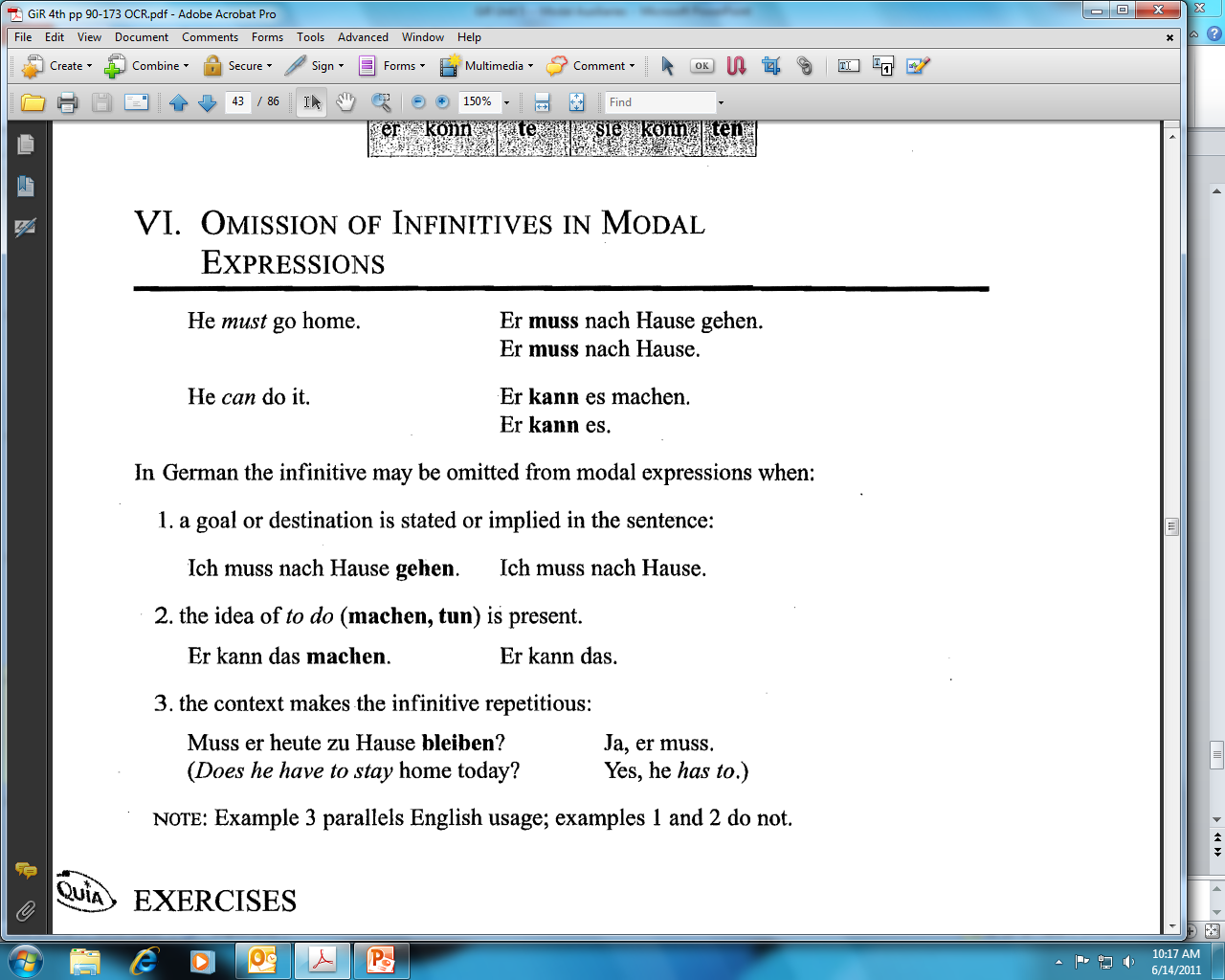 131
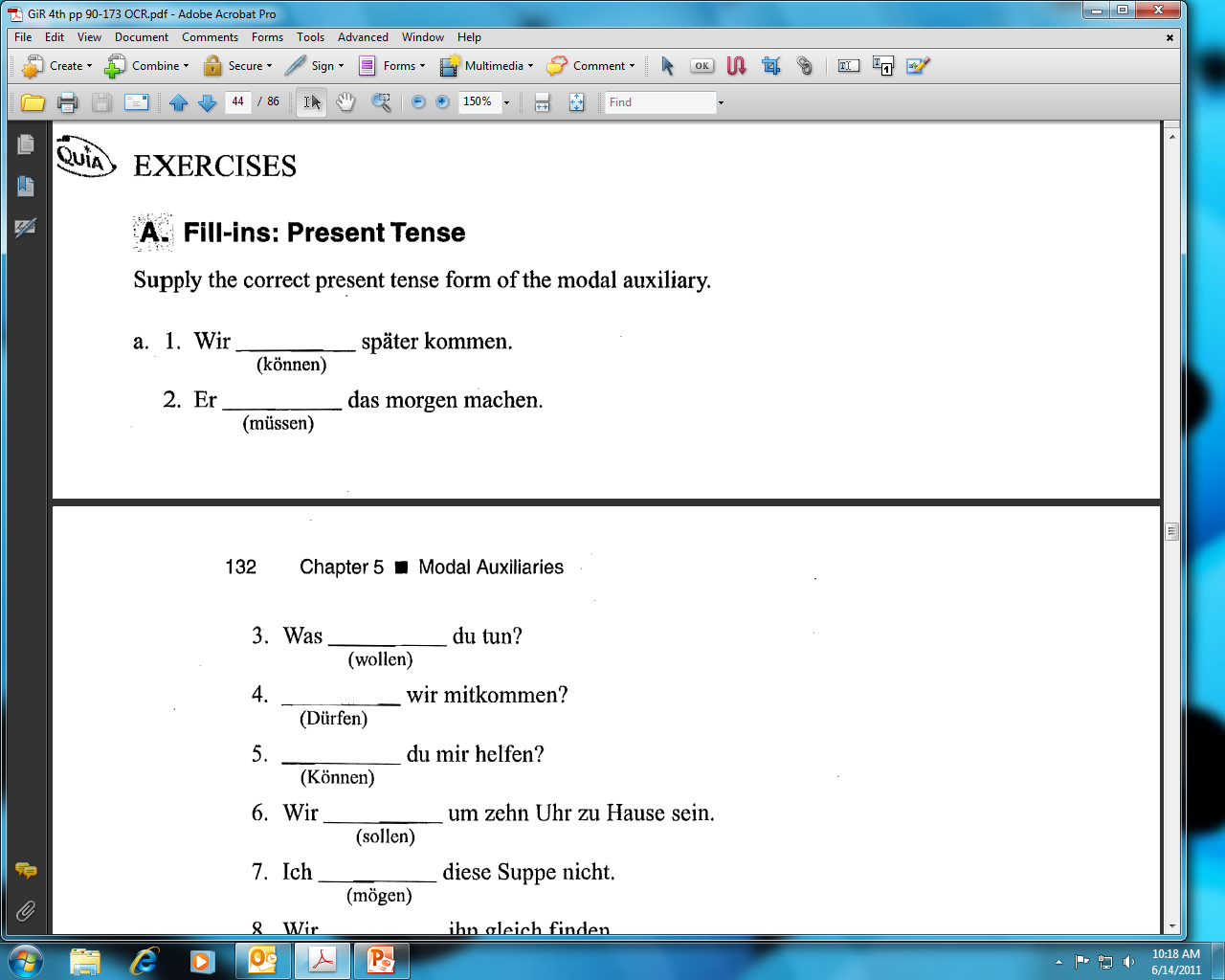 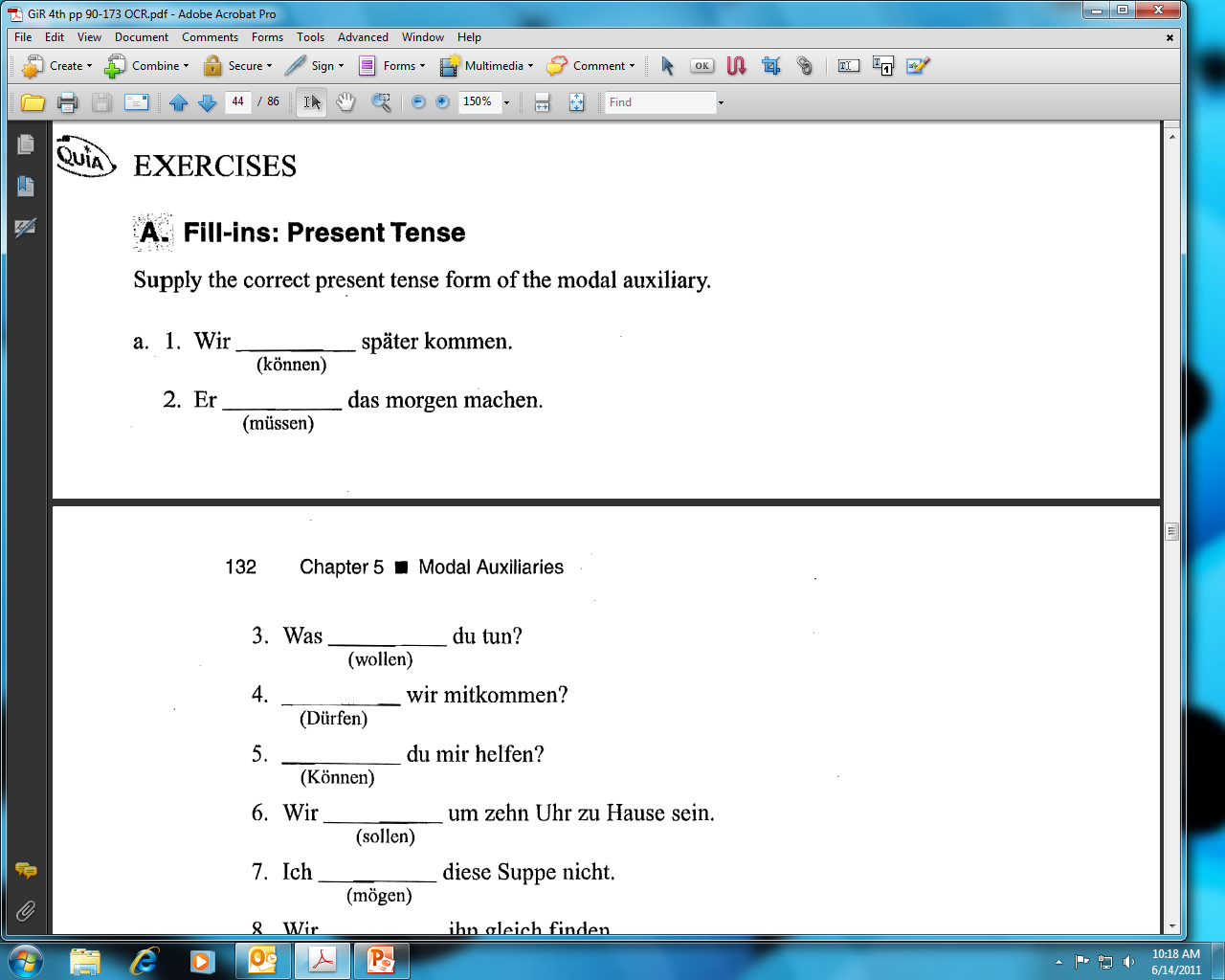 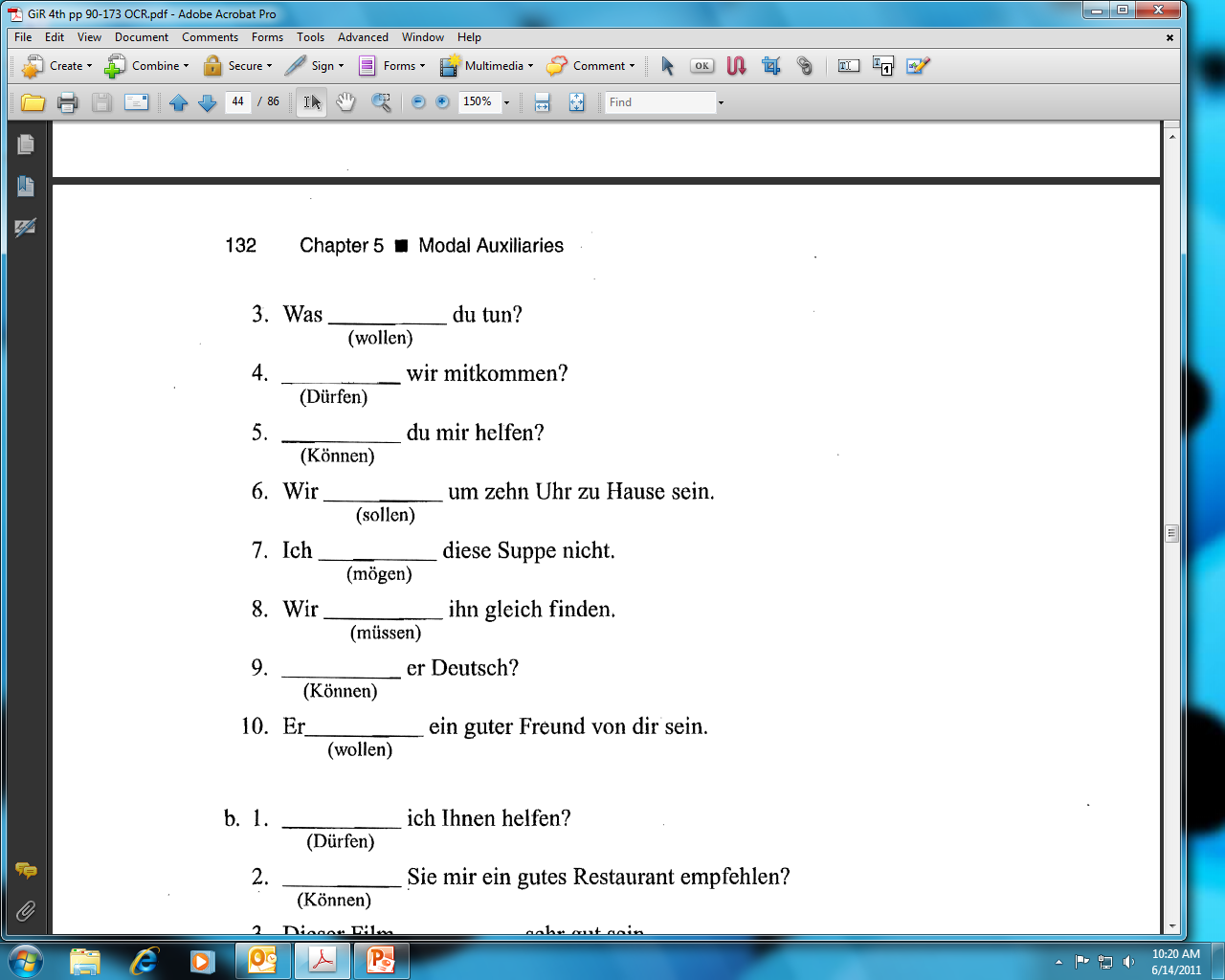 132
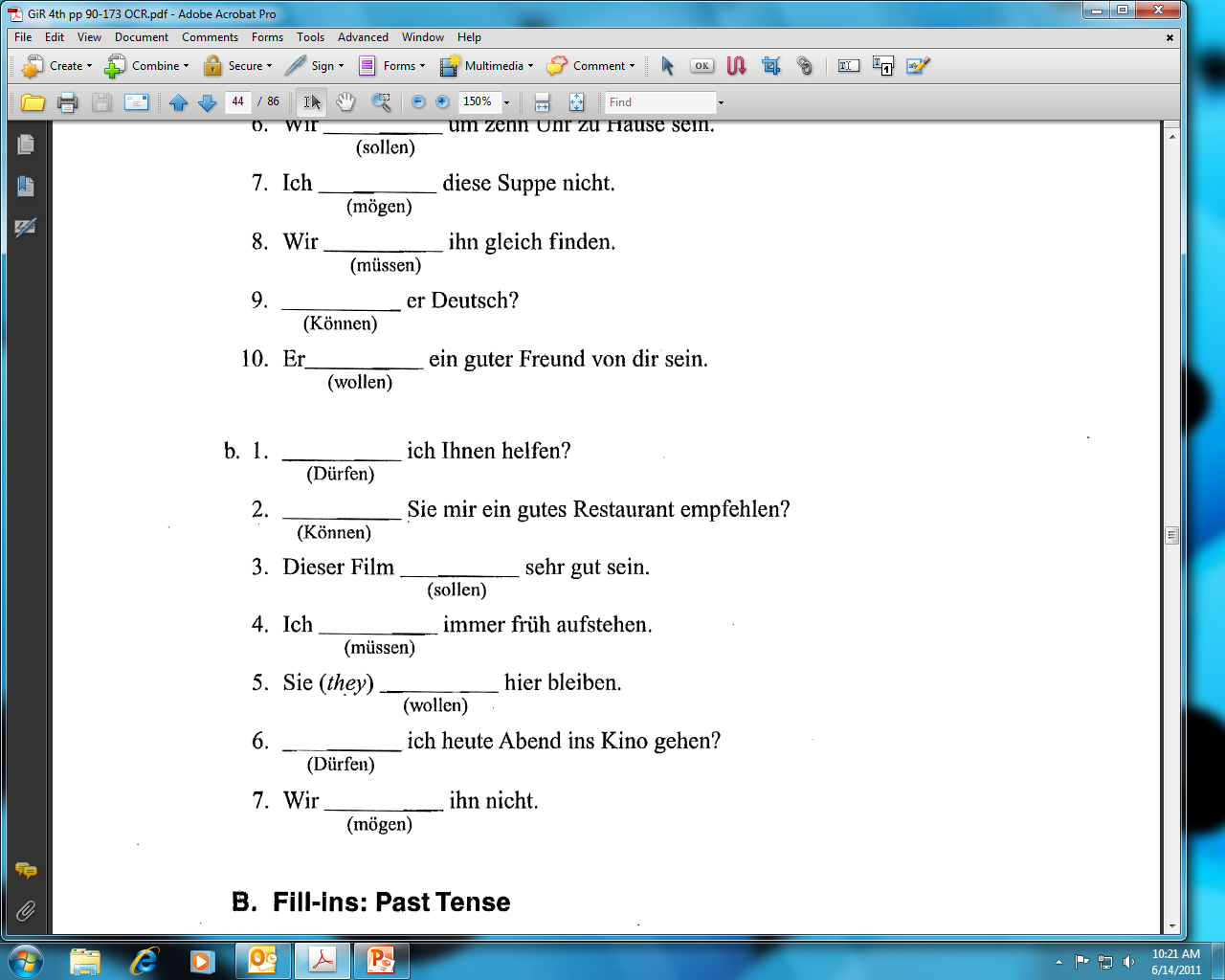 132
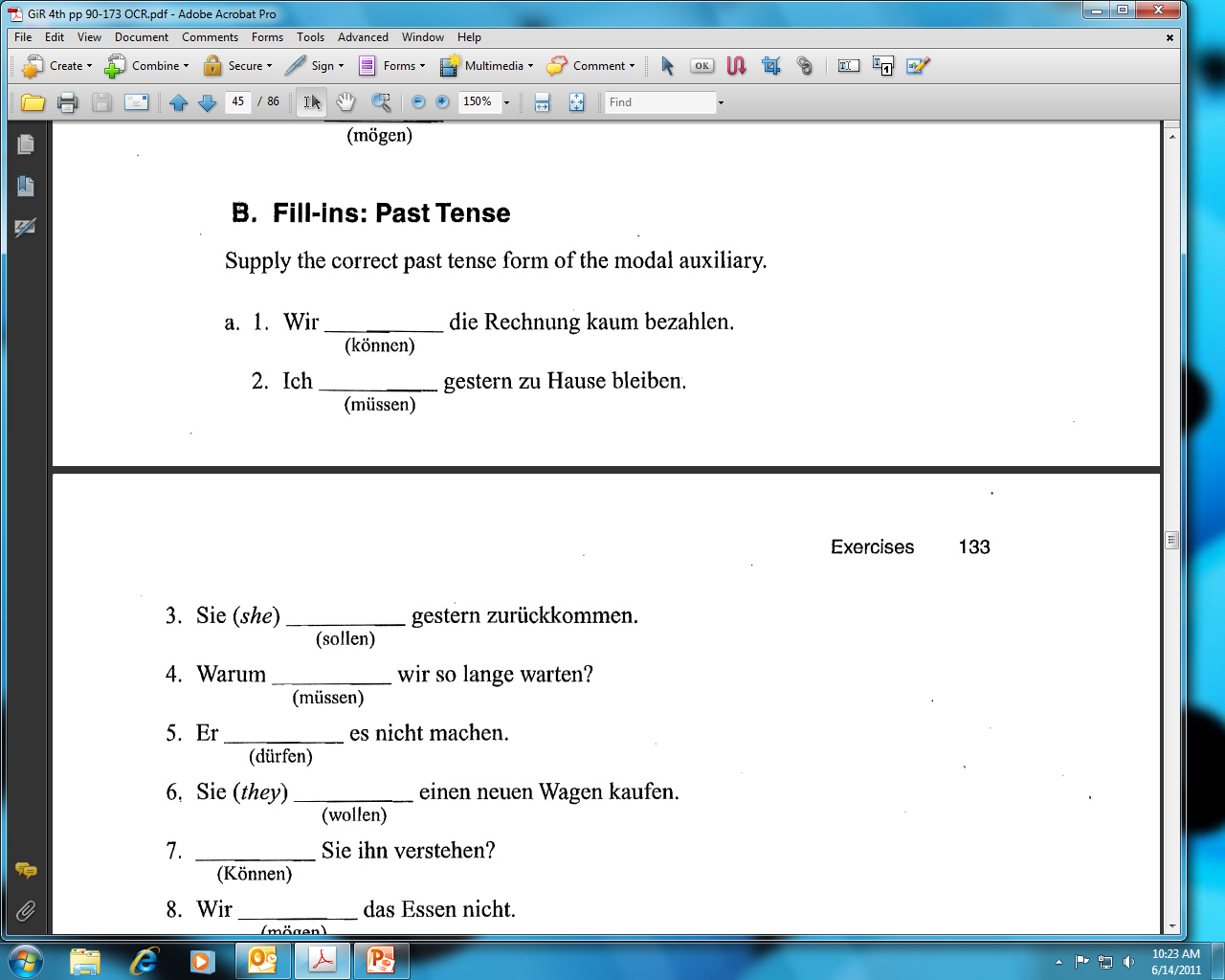 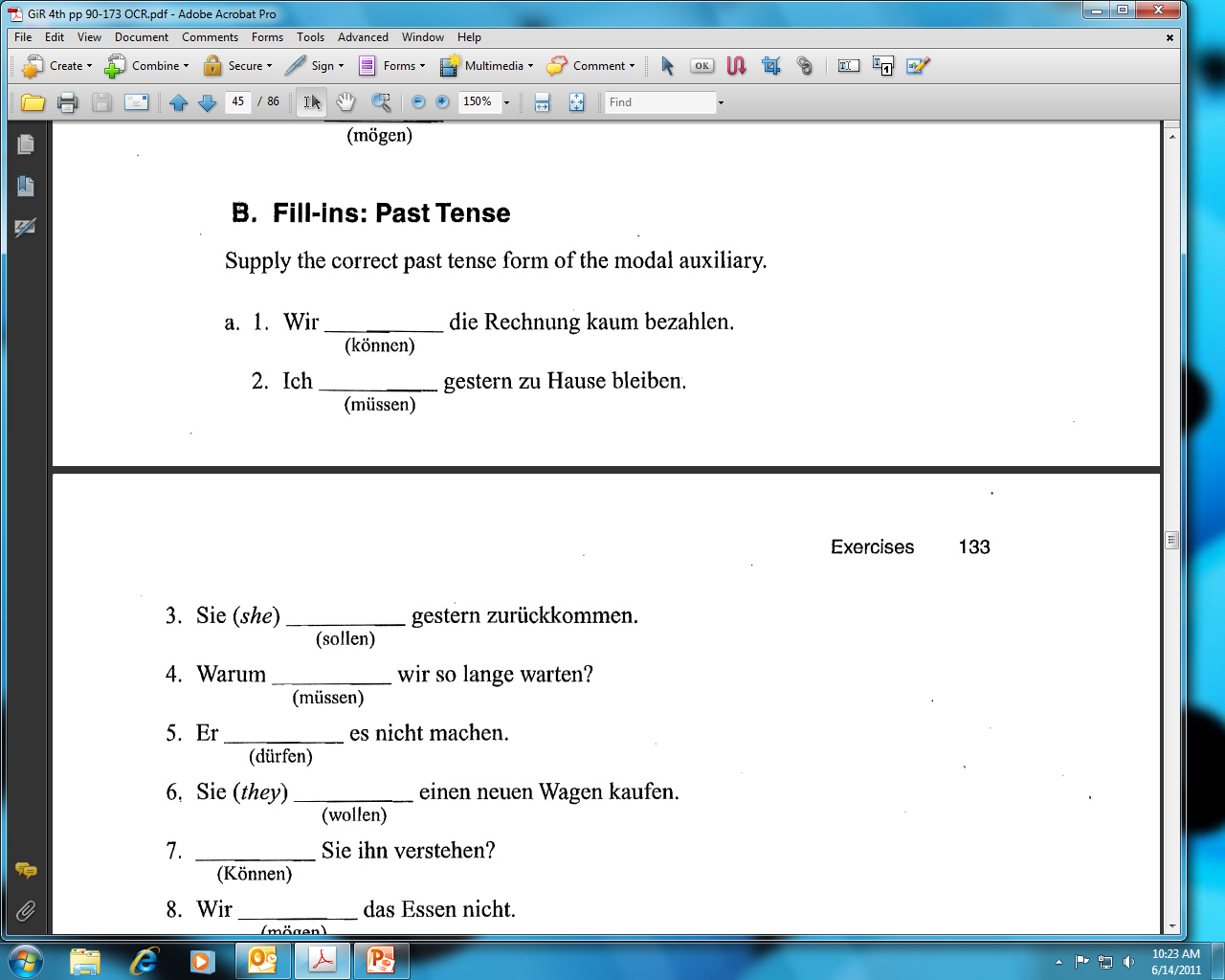 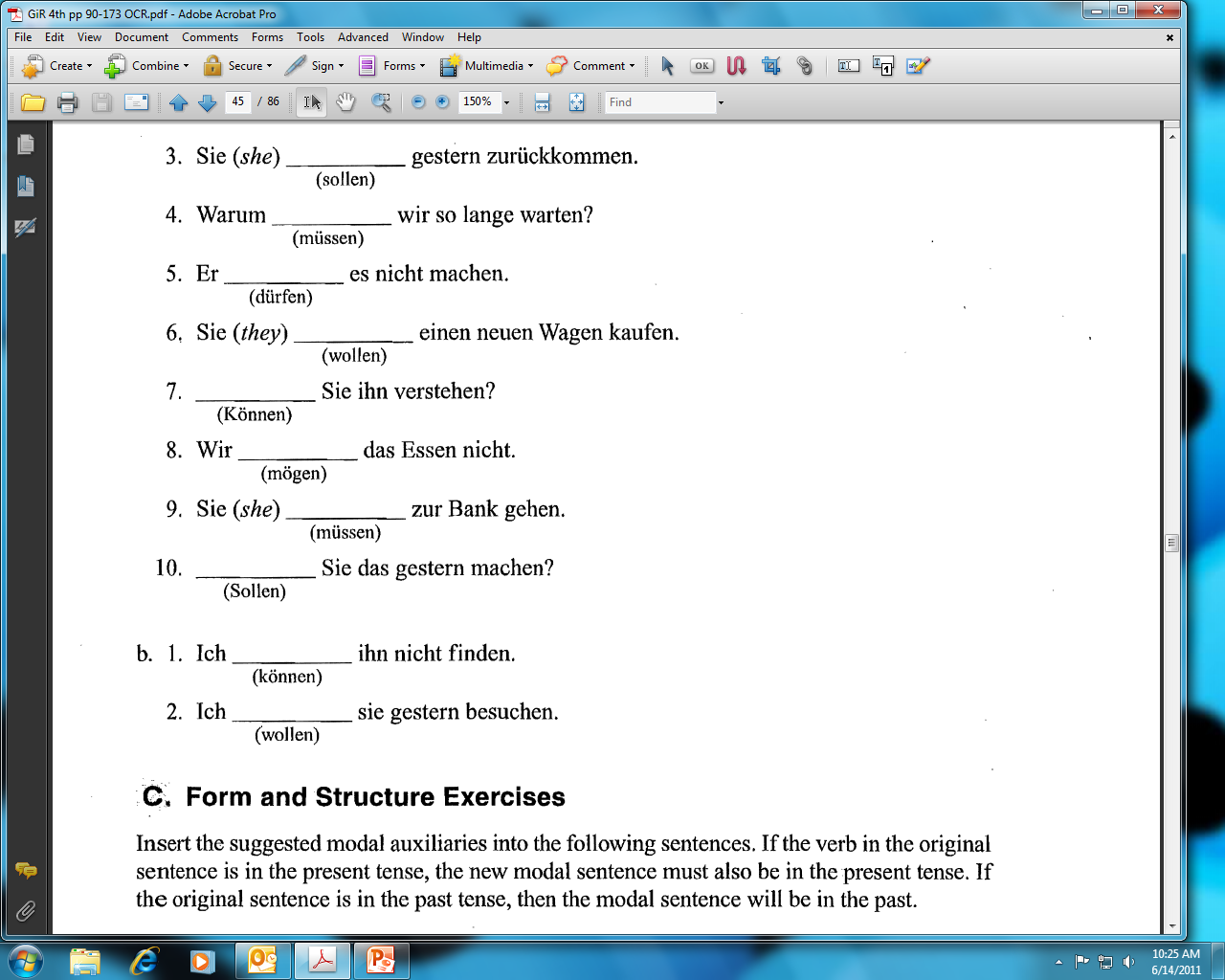 133
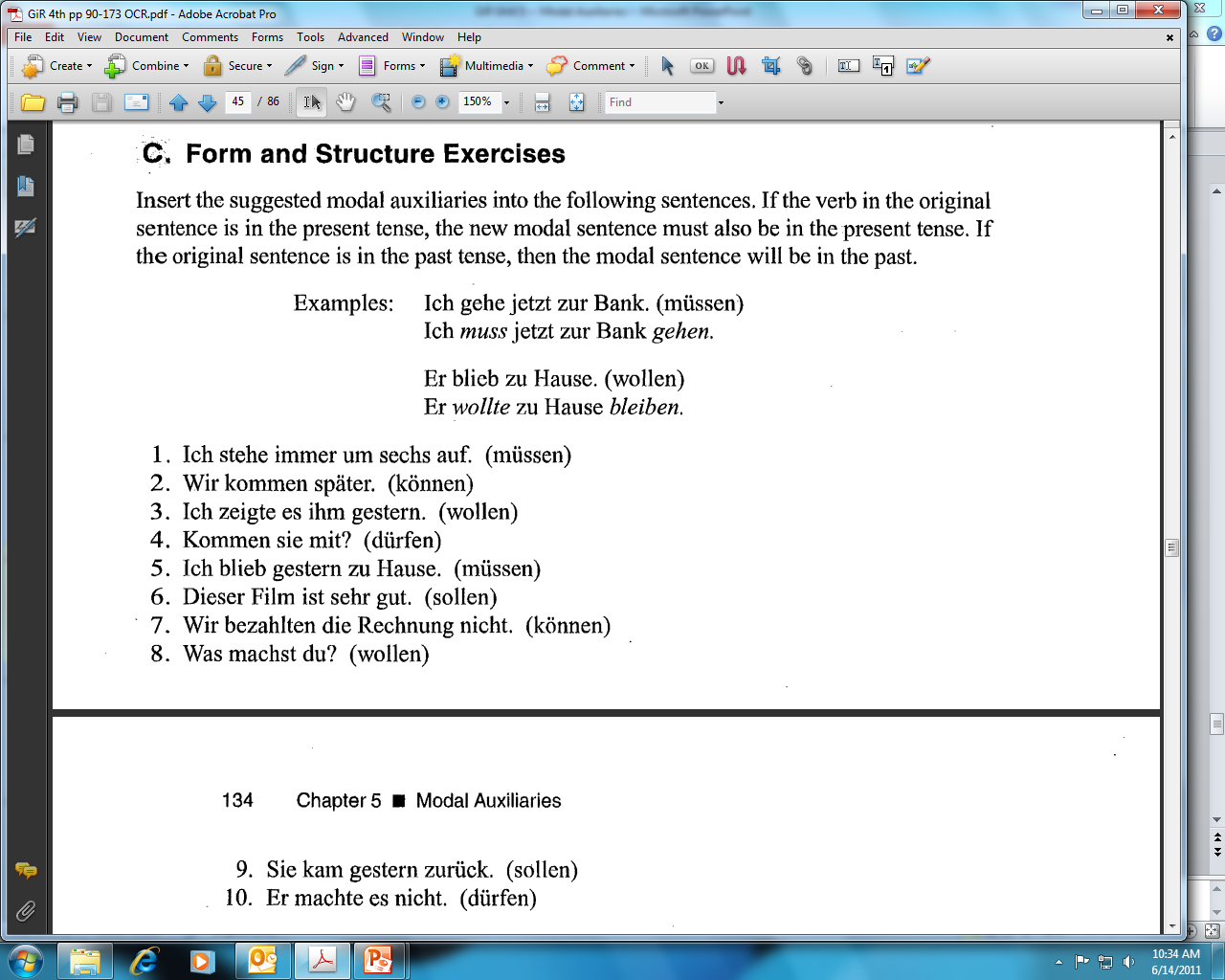 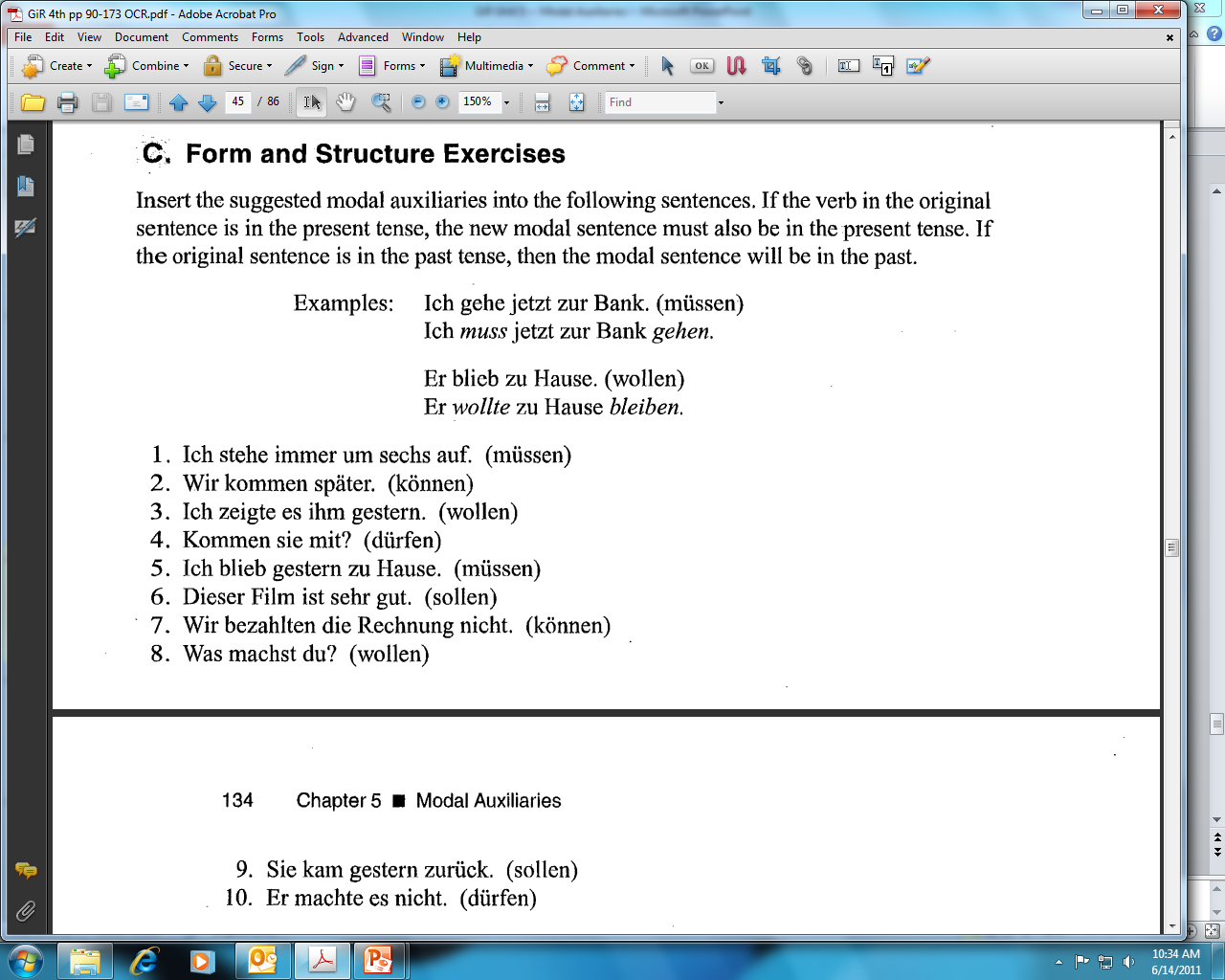 133
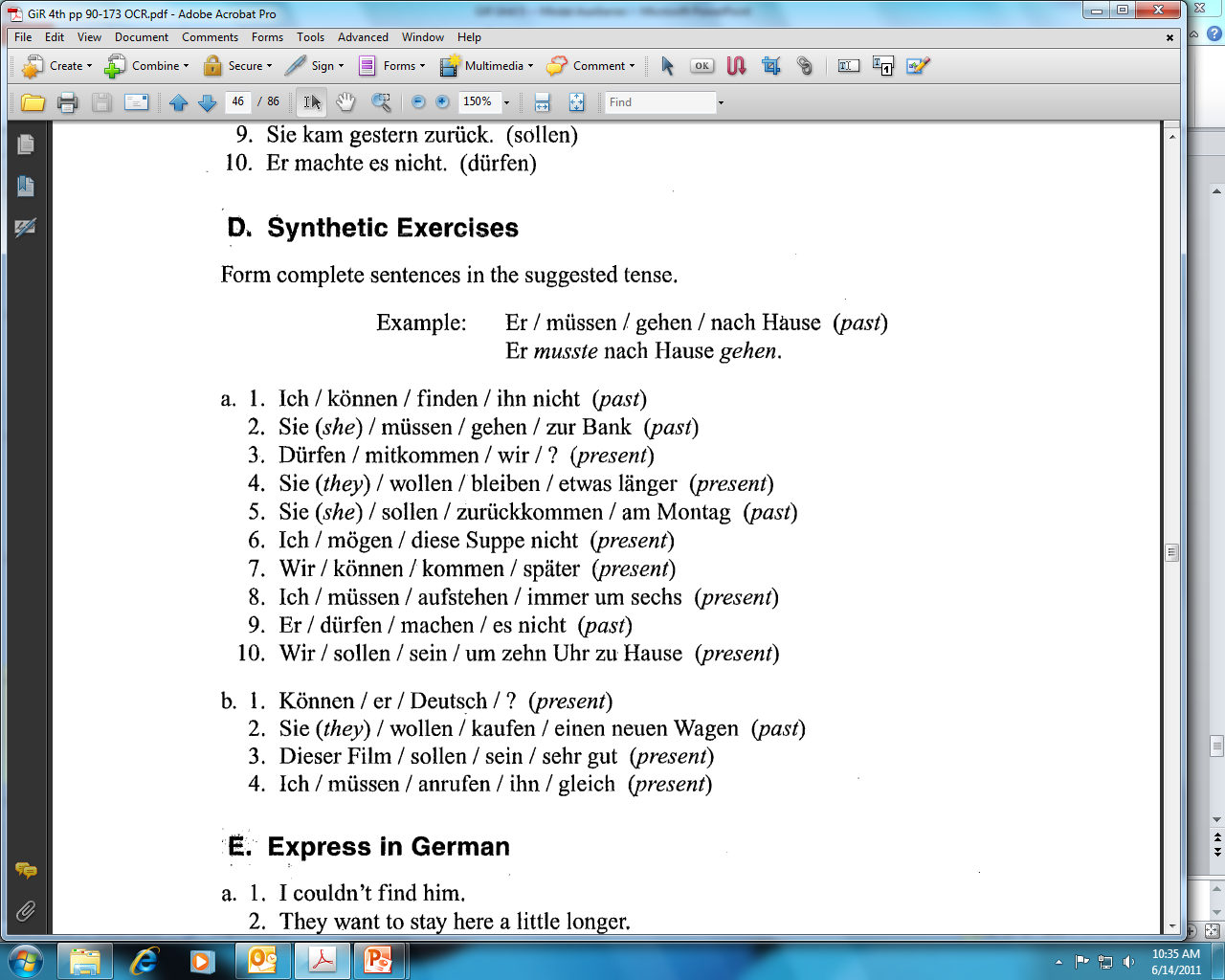 134
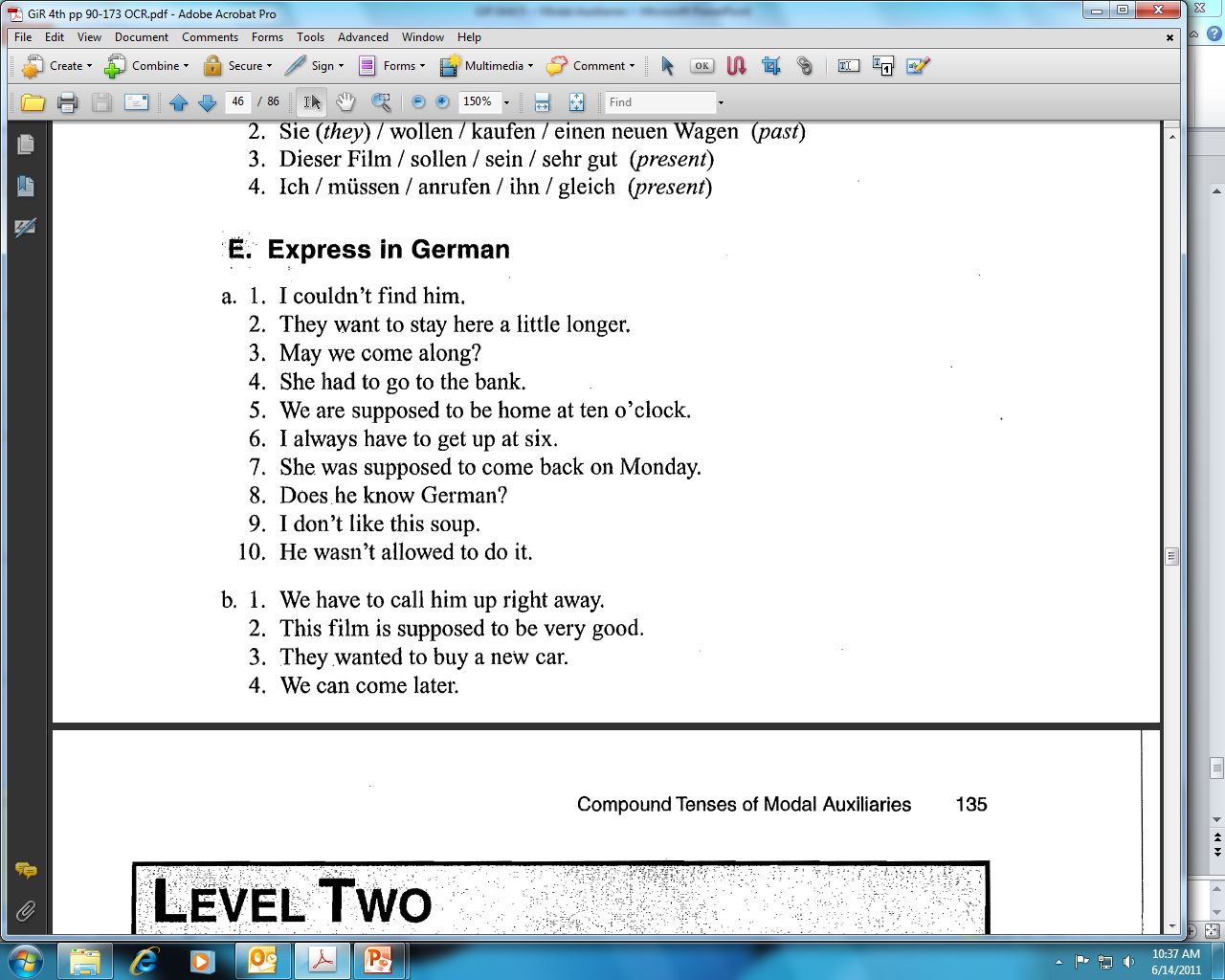 134
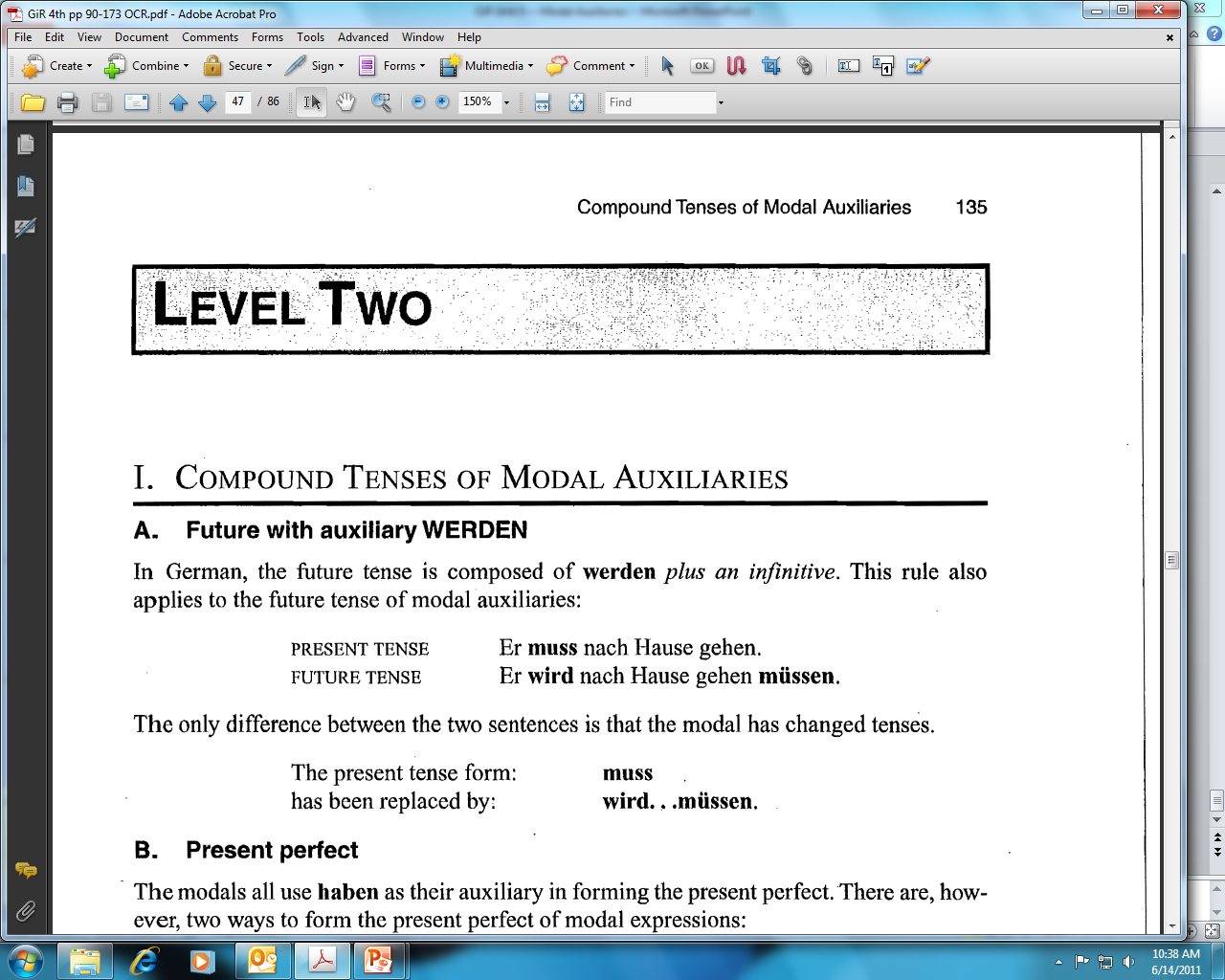 135
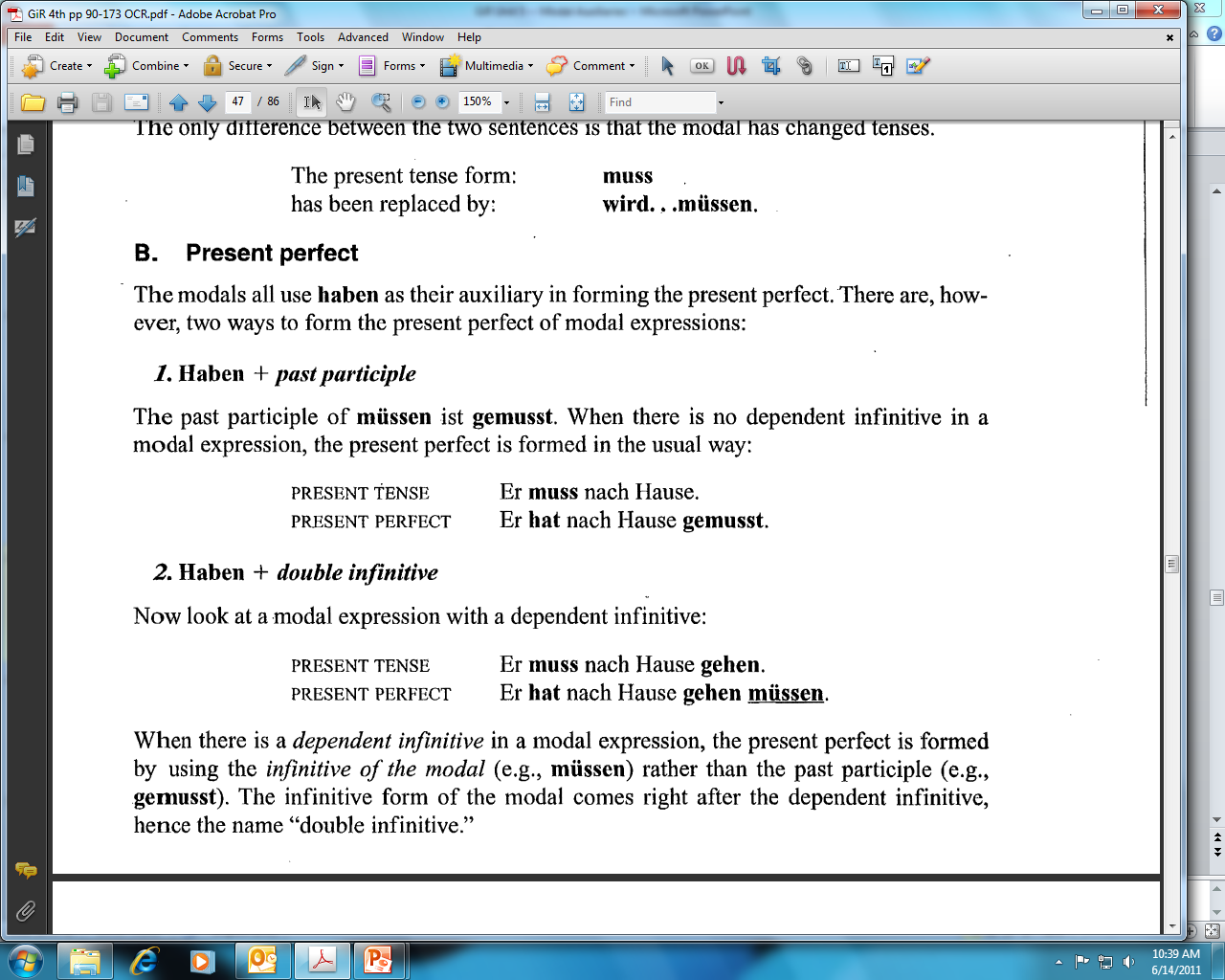 135
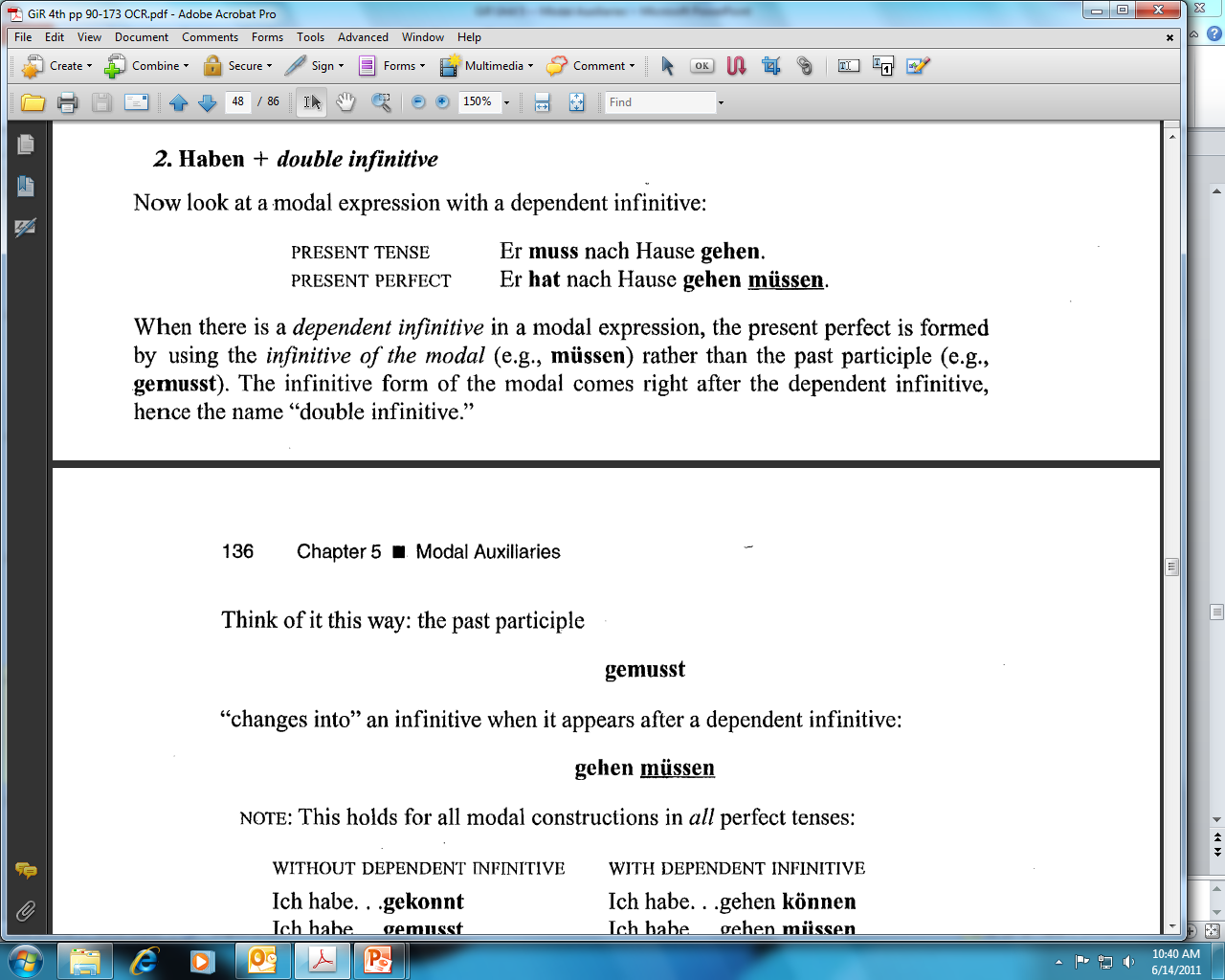 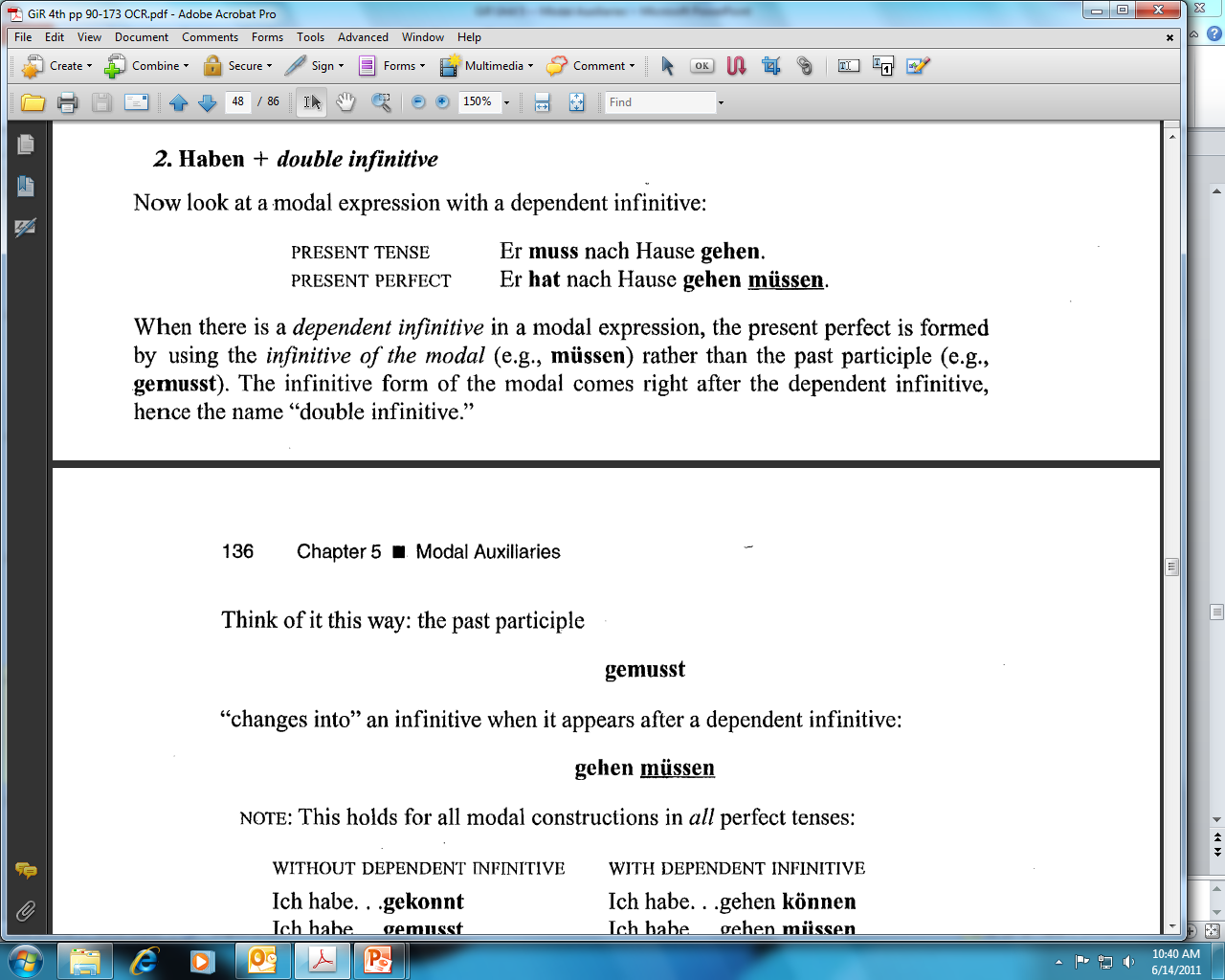 135
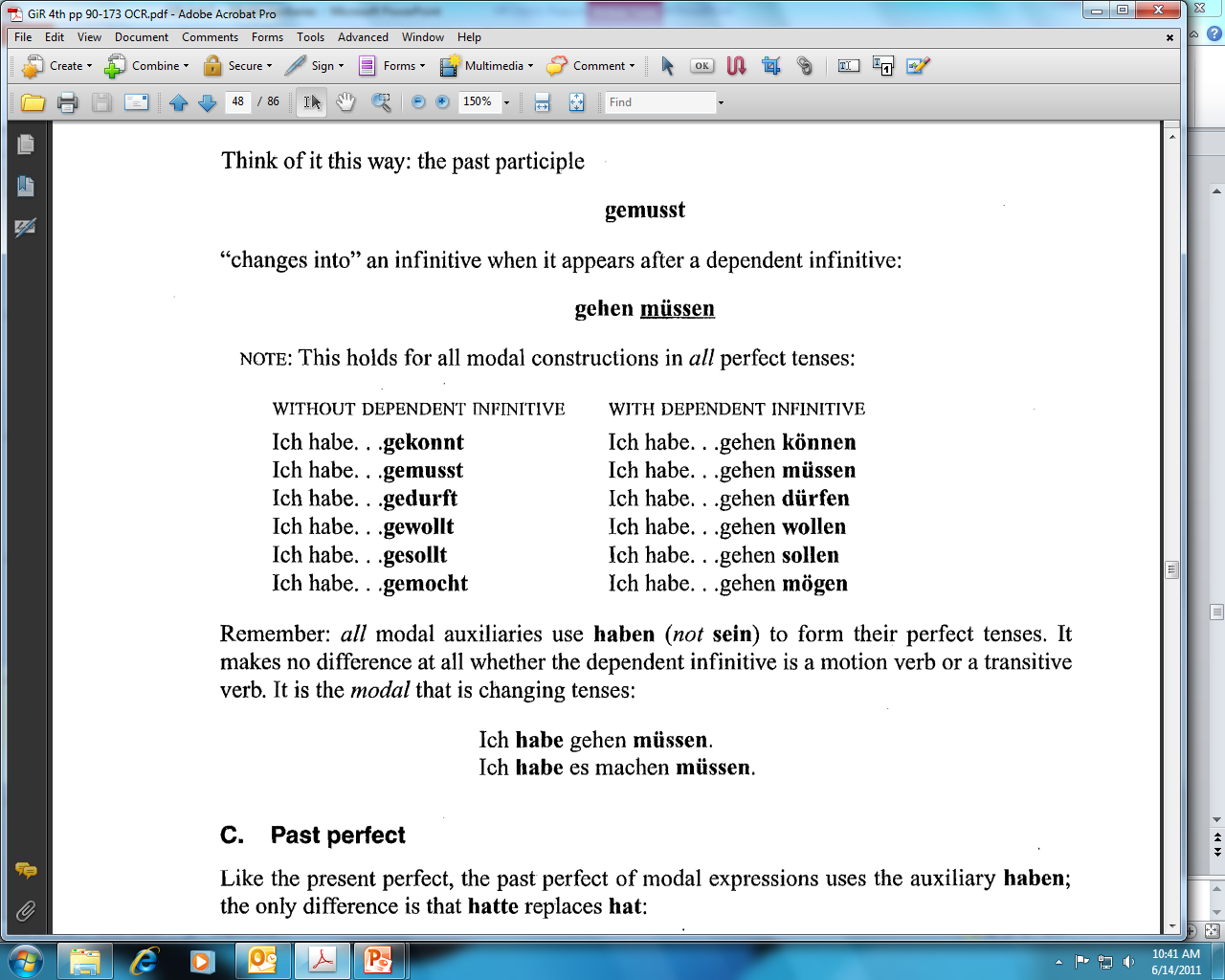 136
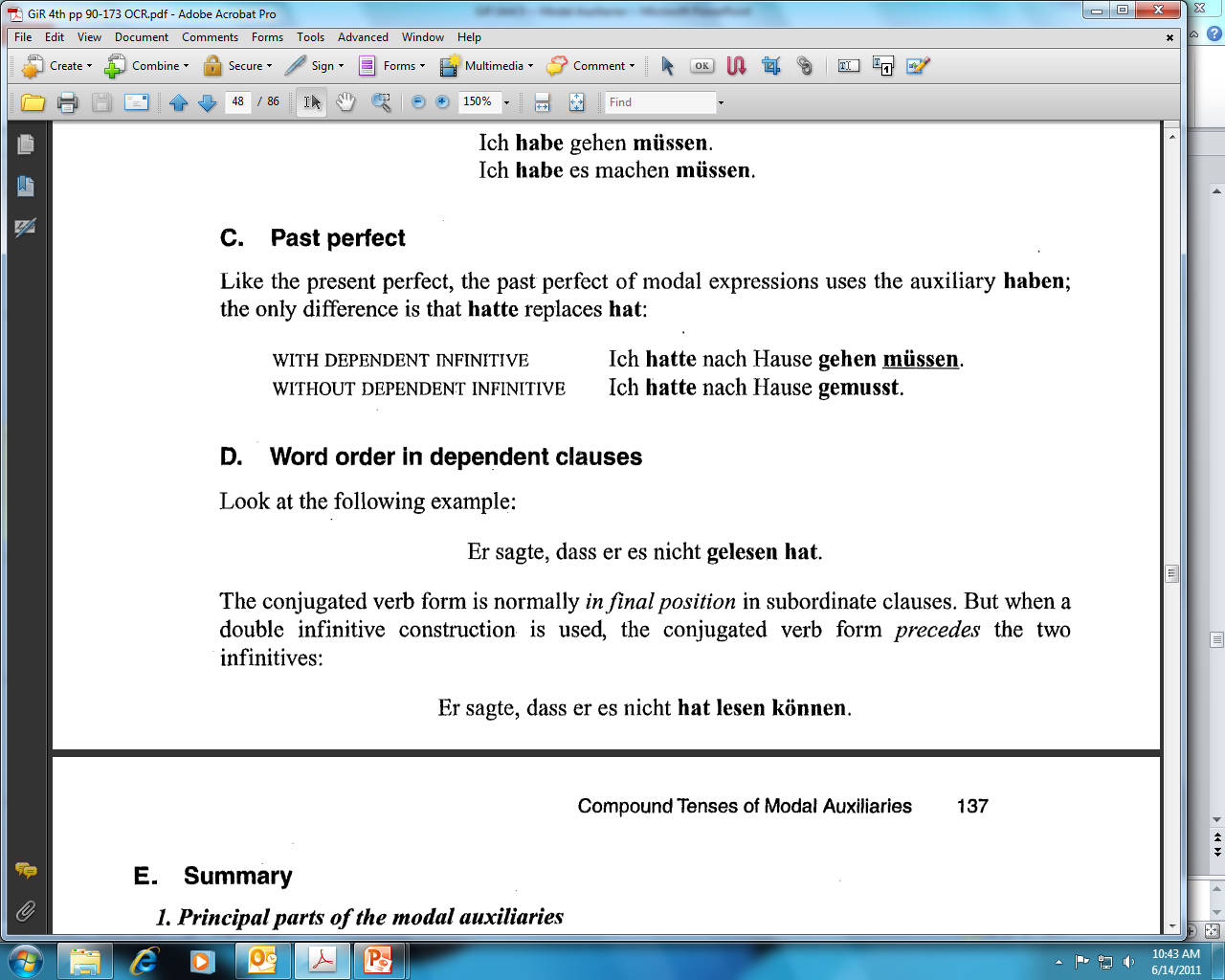 136
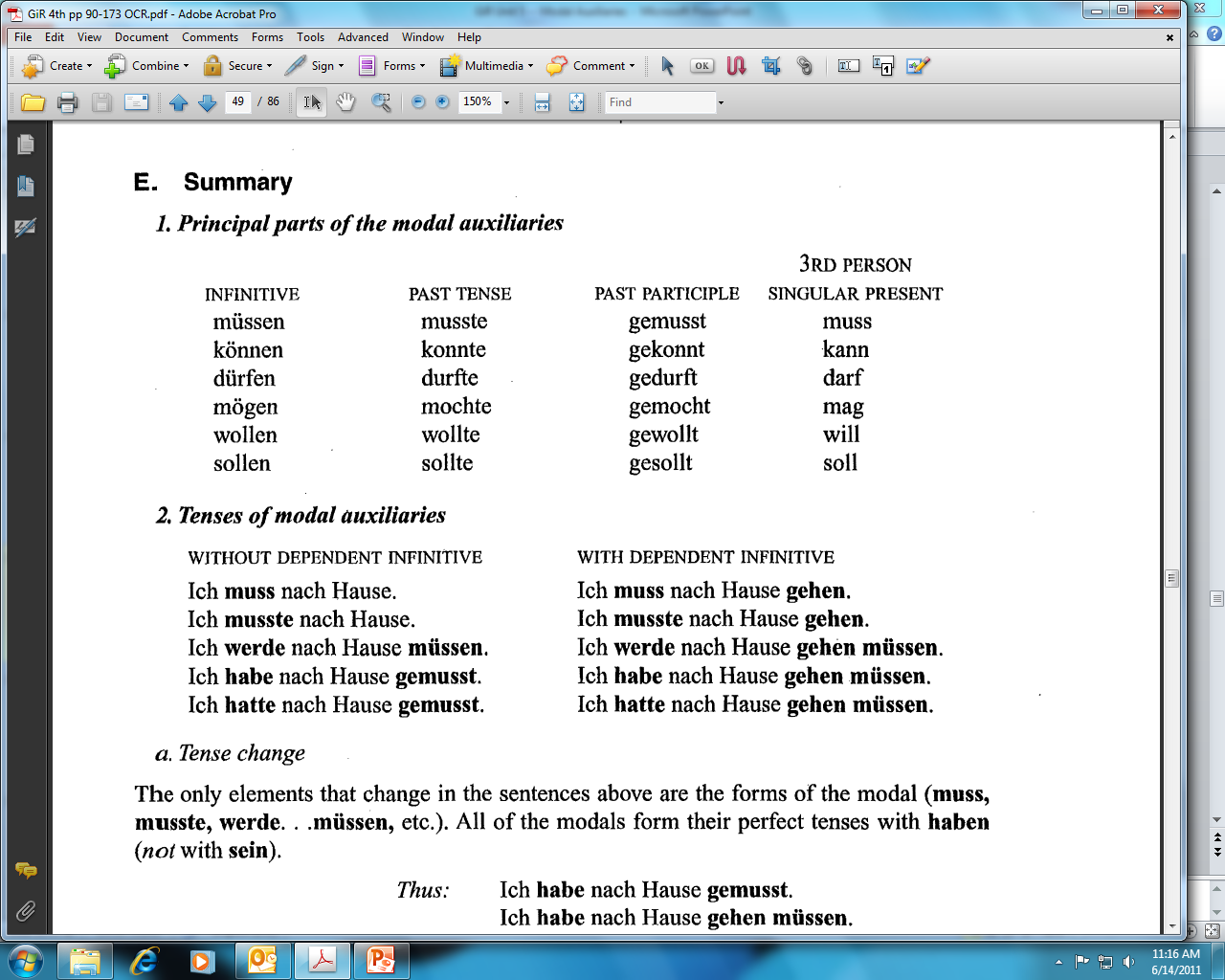 137
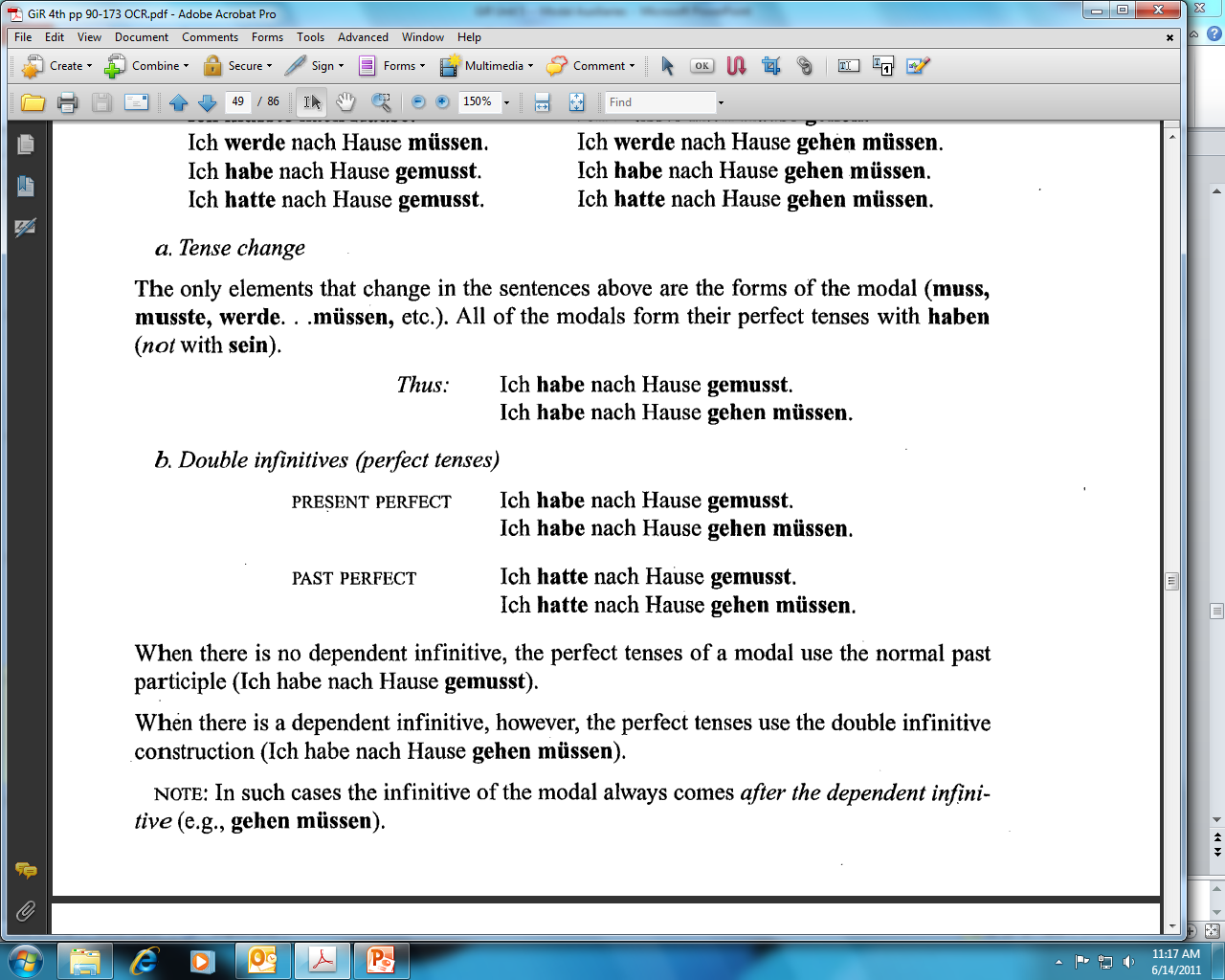 137
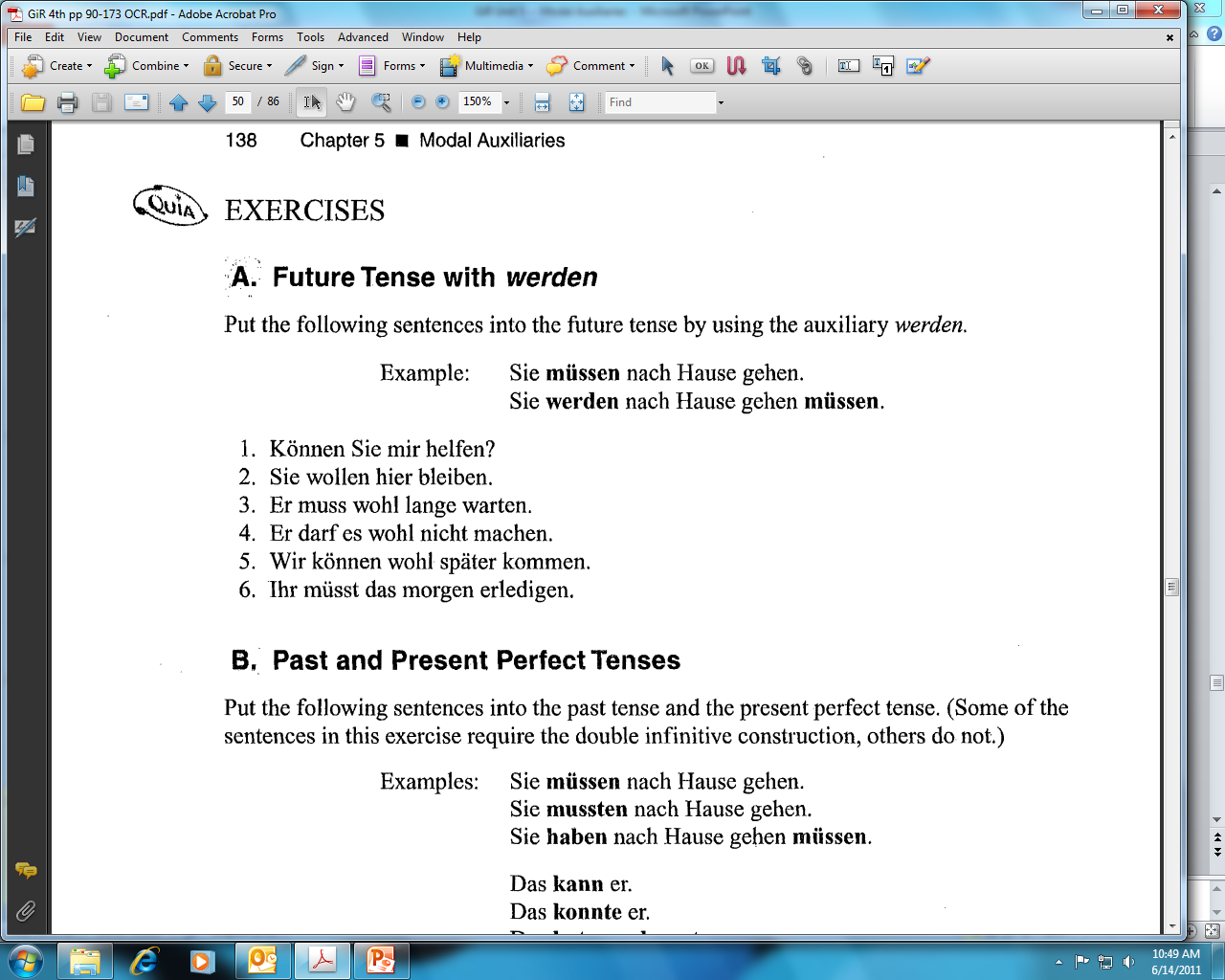 138
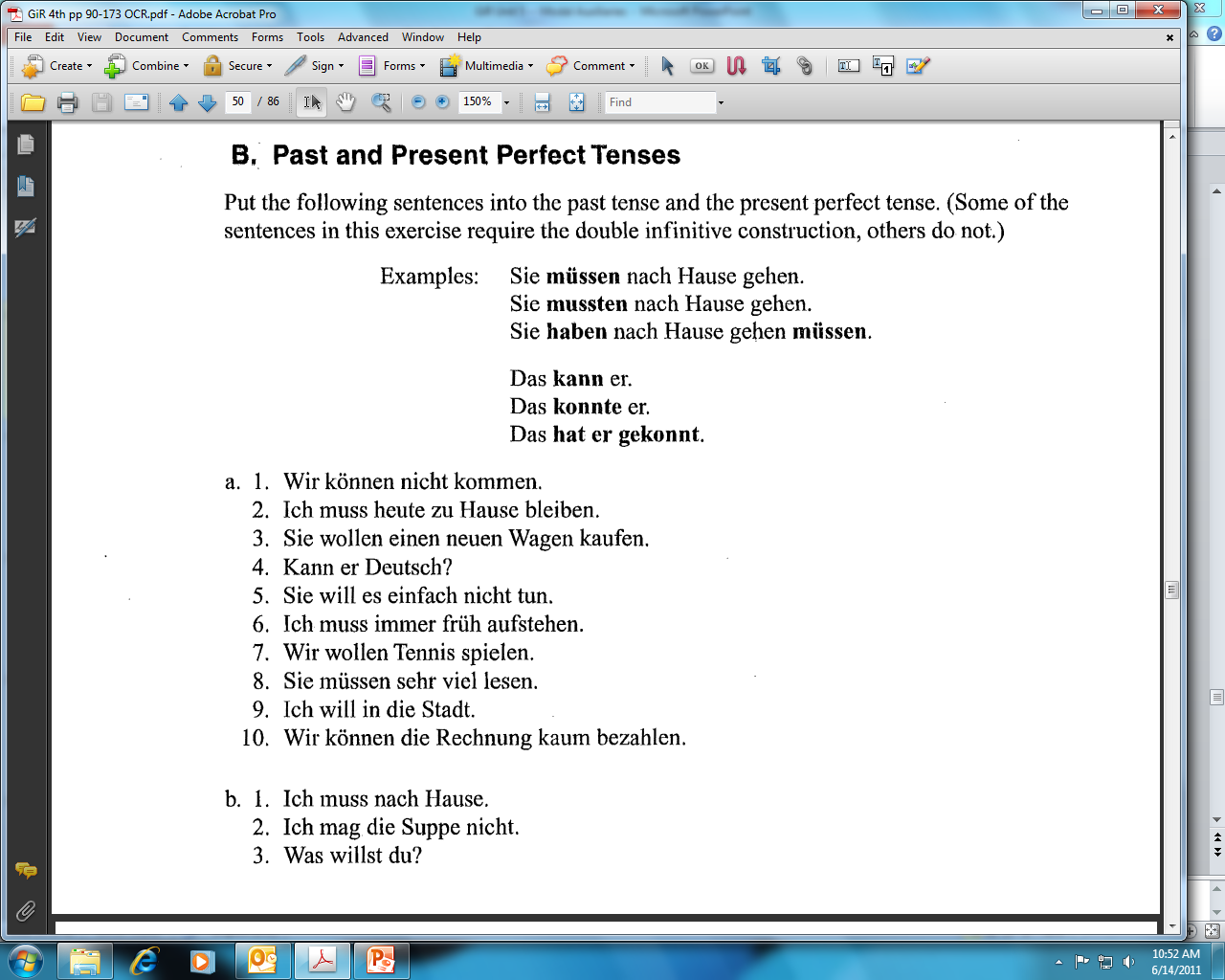 138
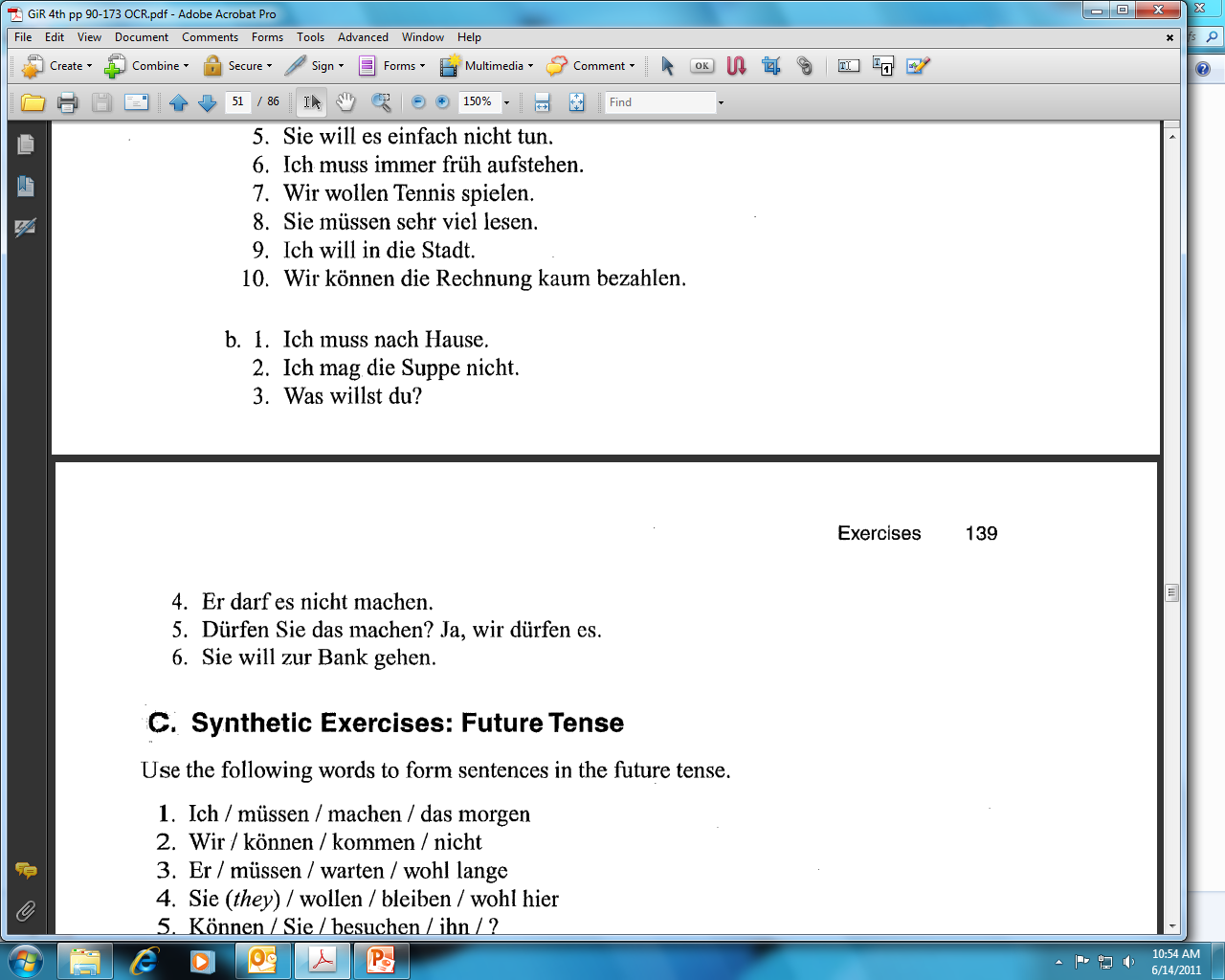 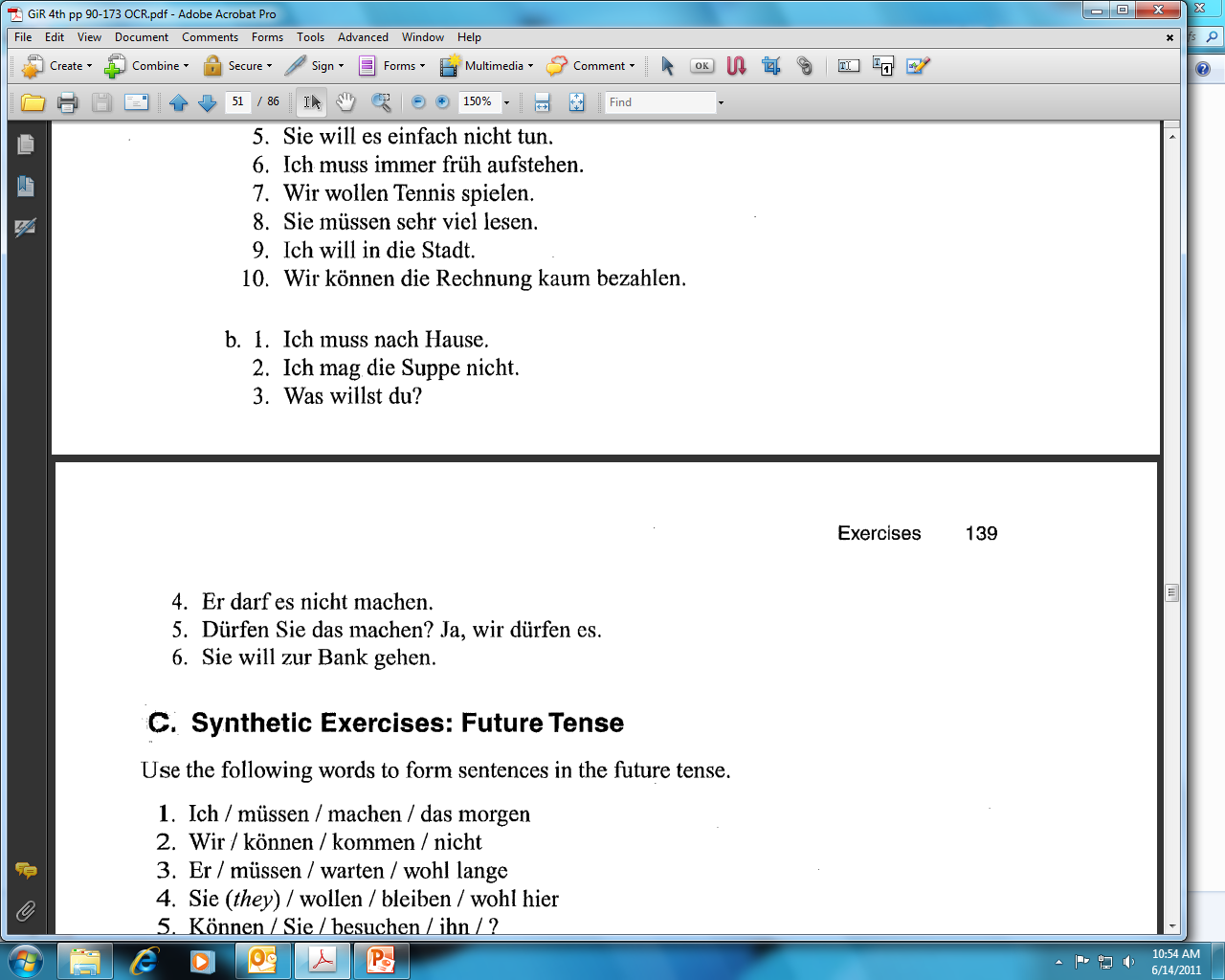 139
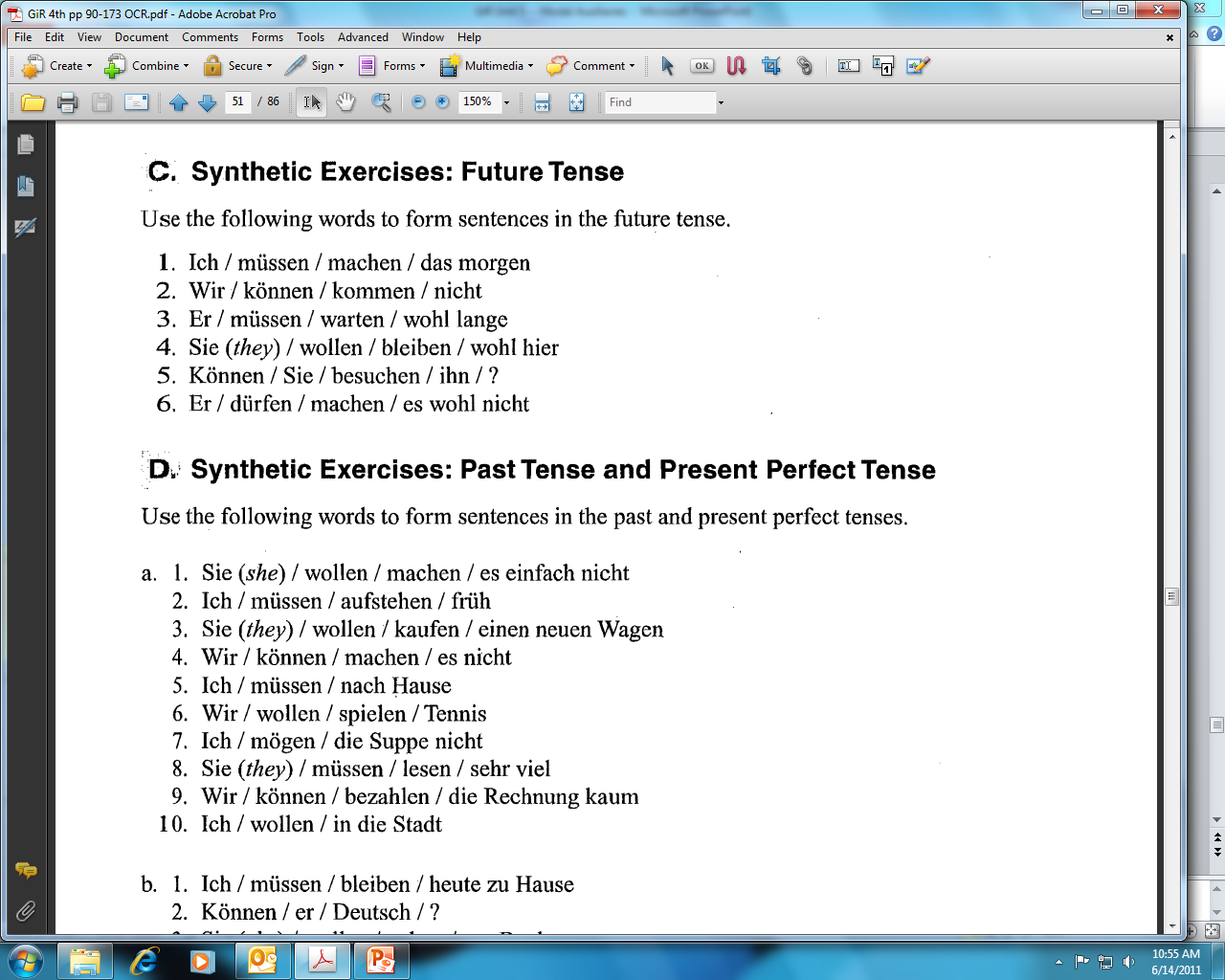 139
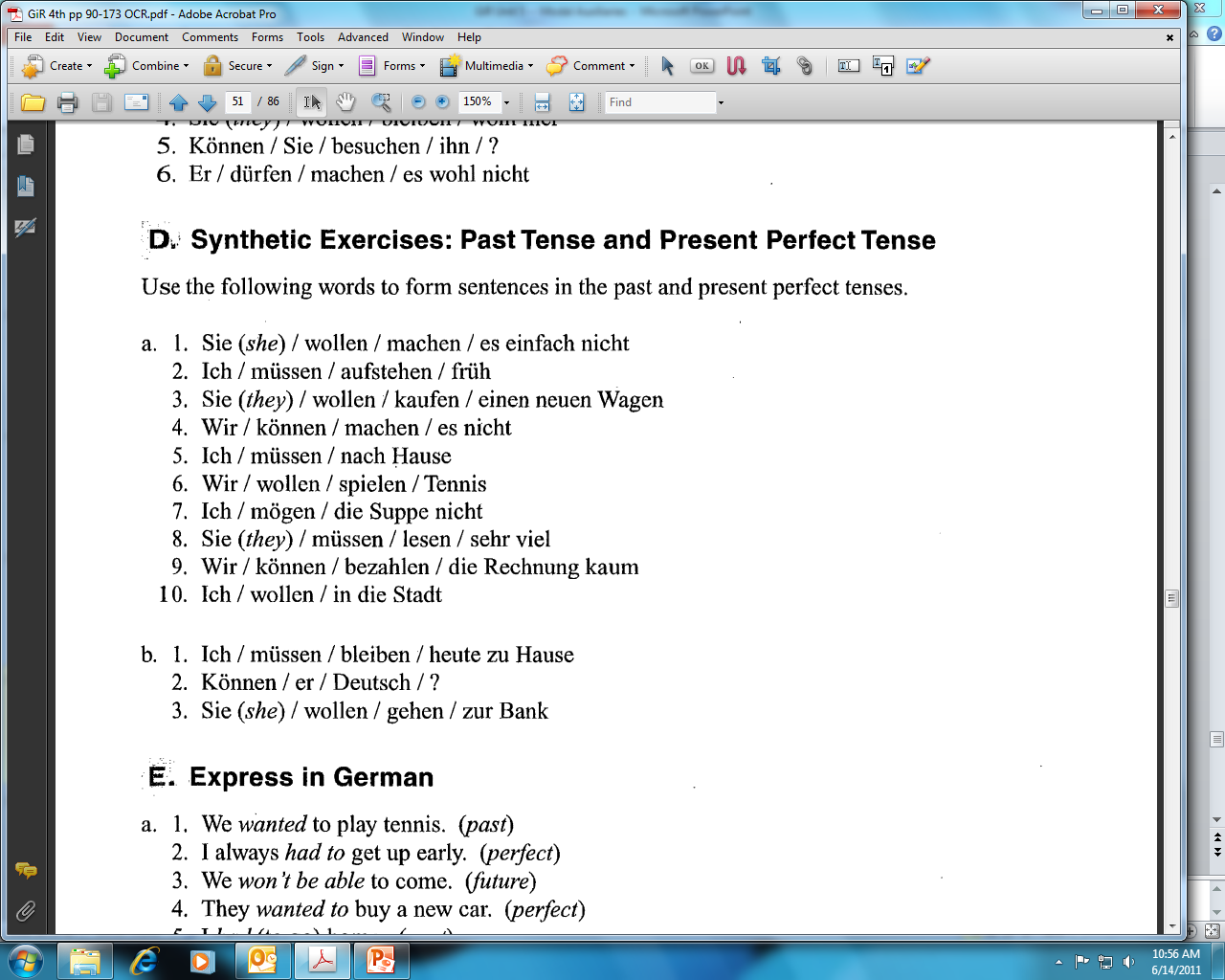 139
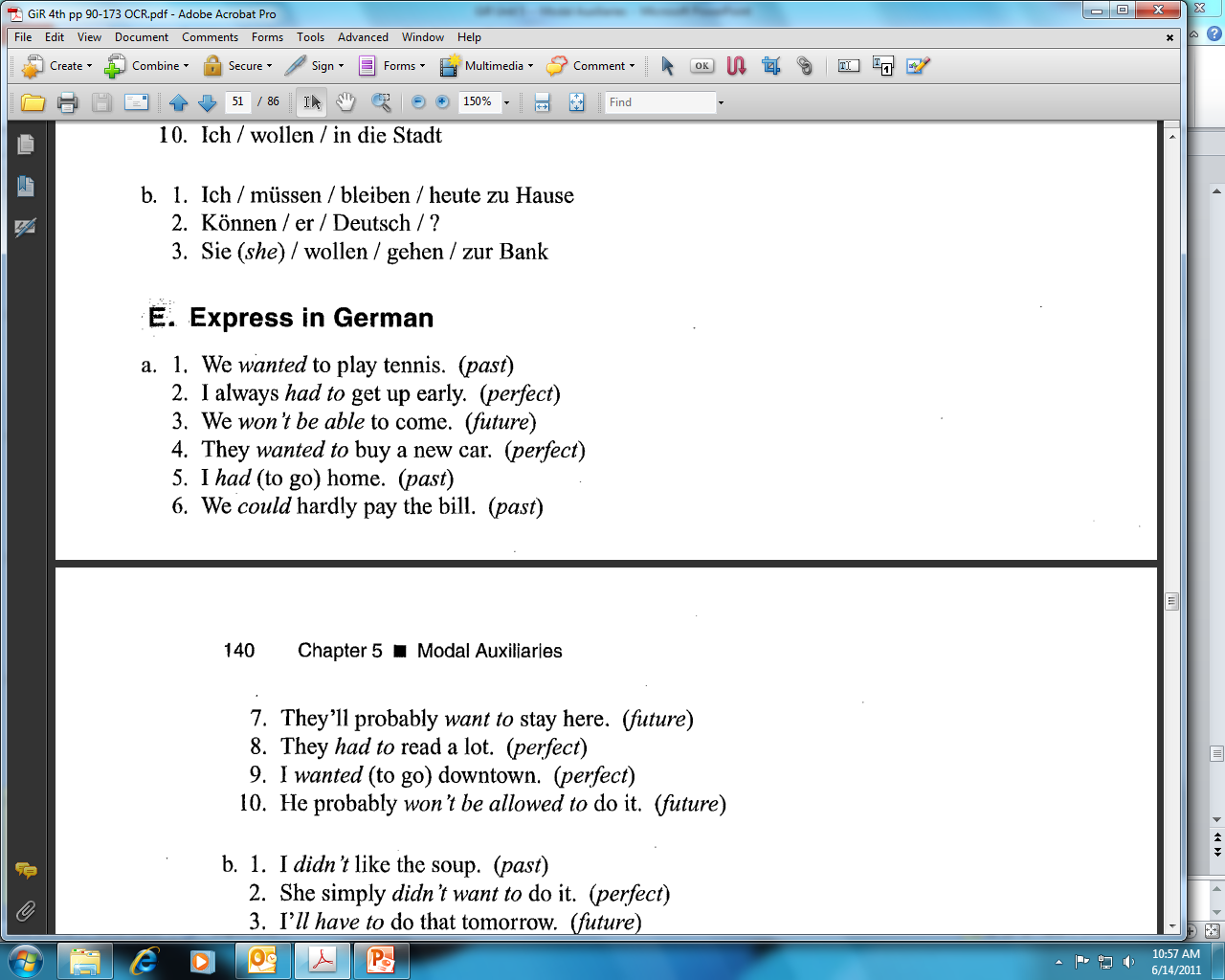 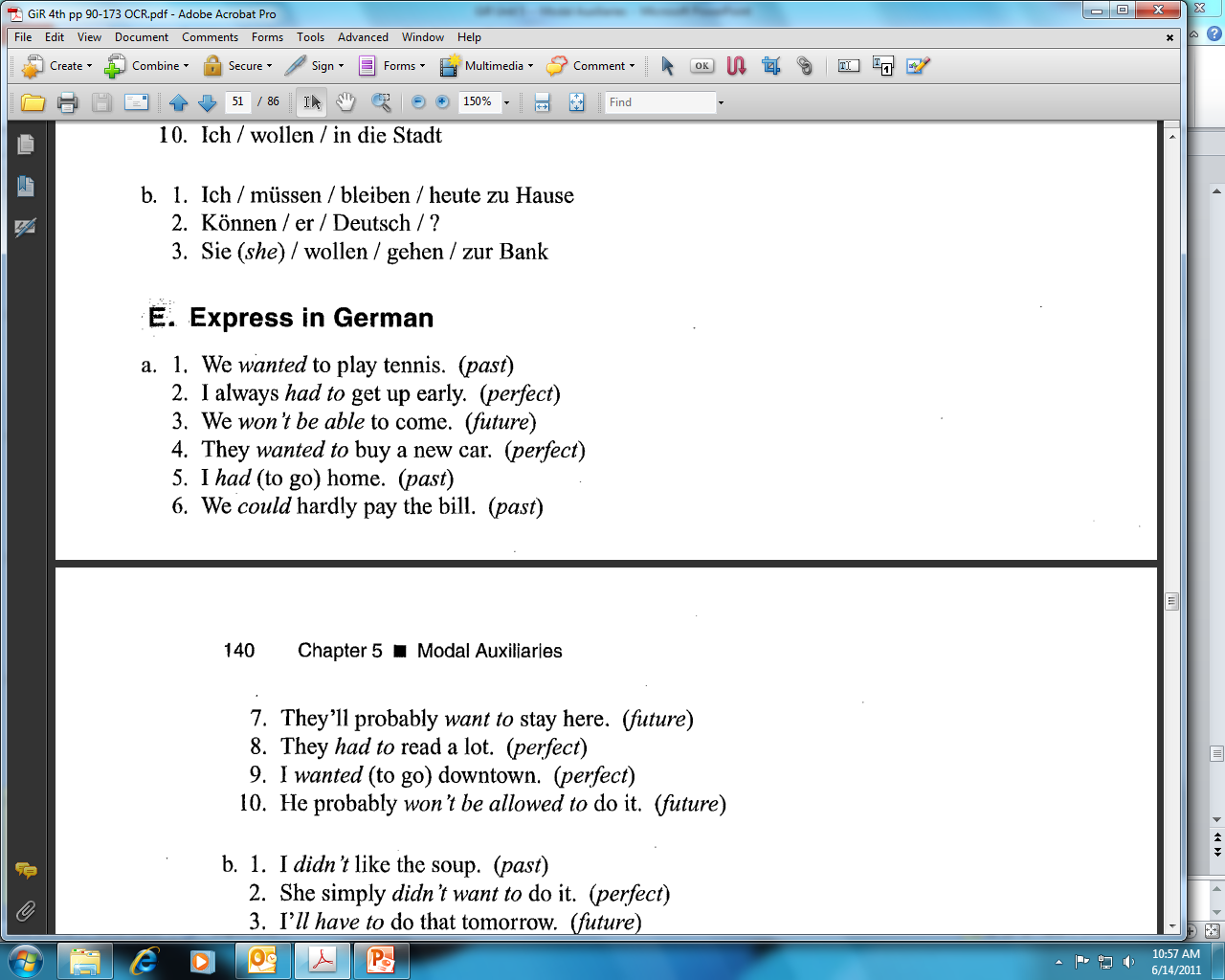 139
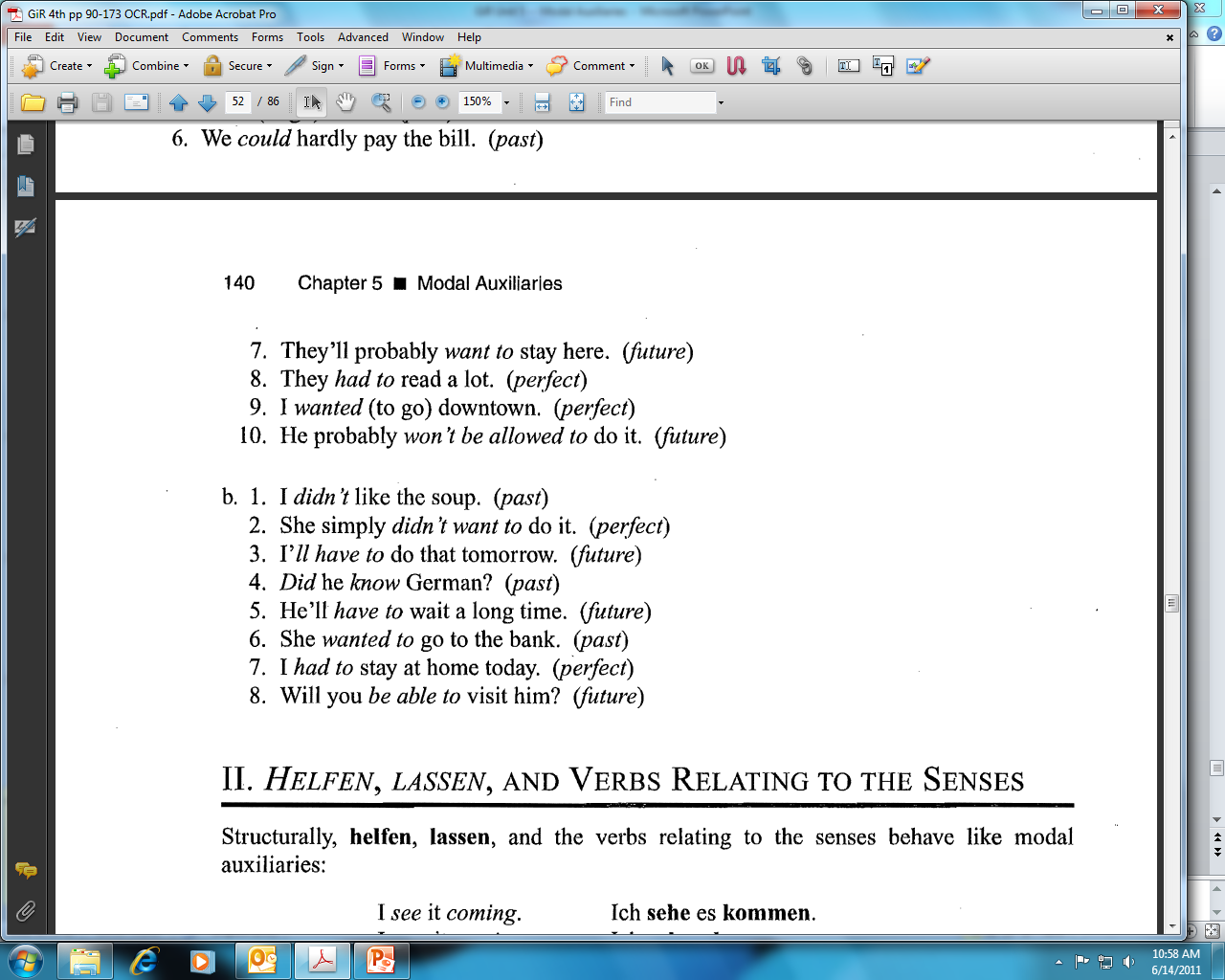 140
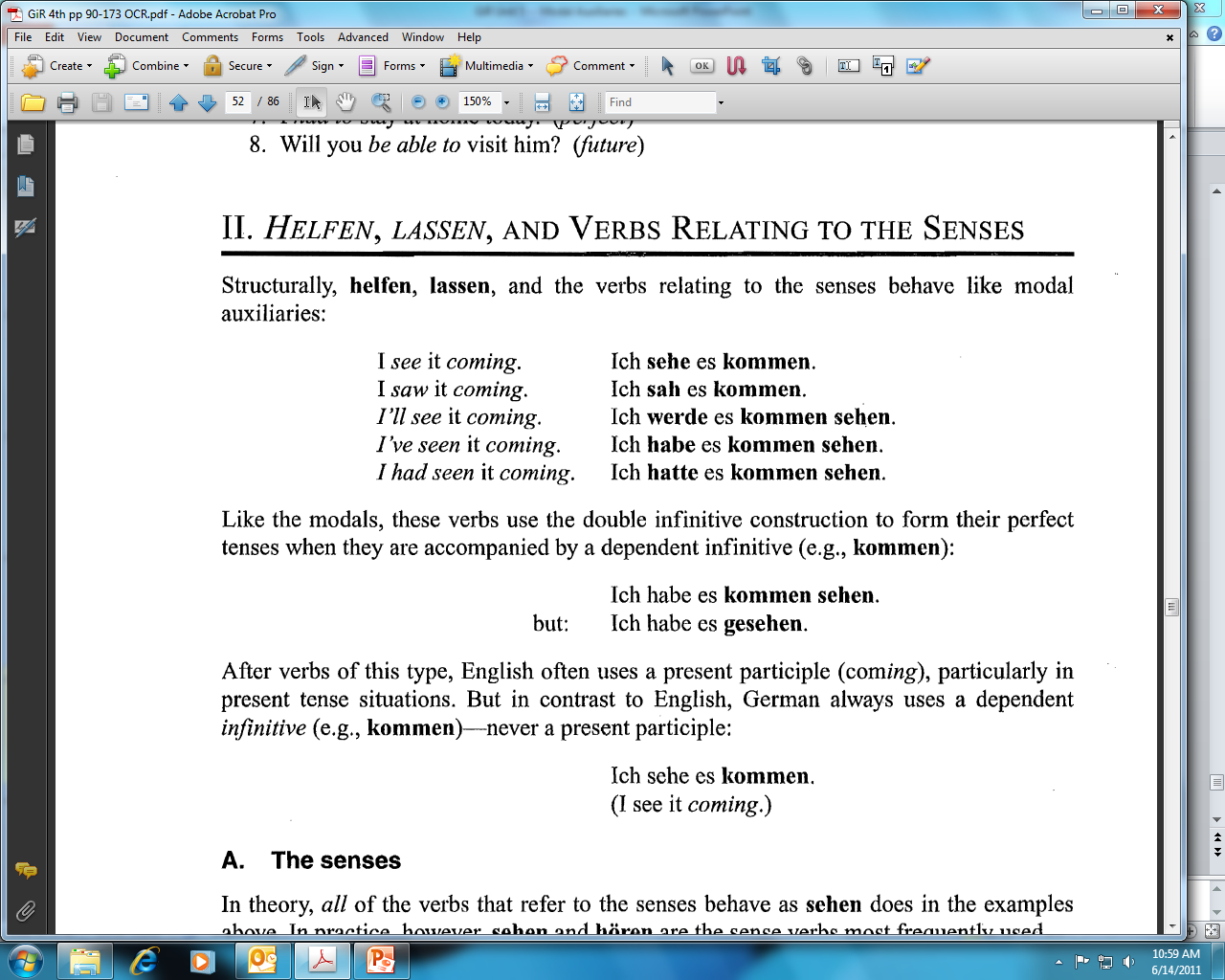 140
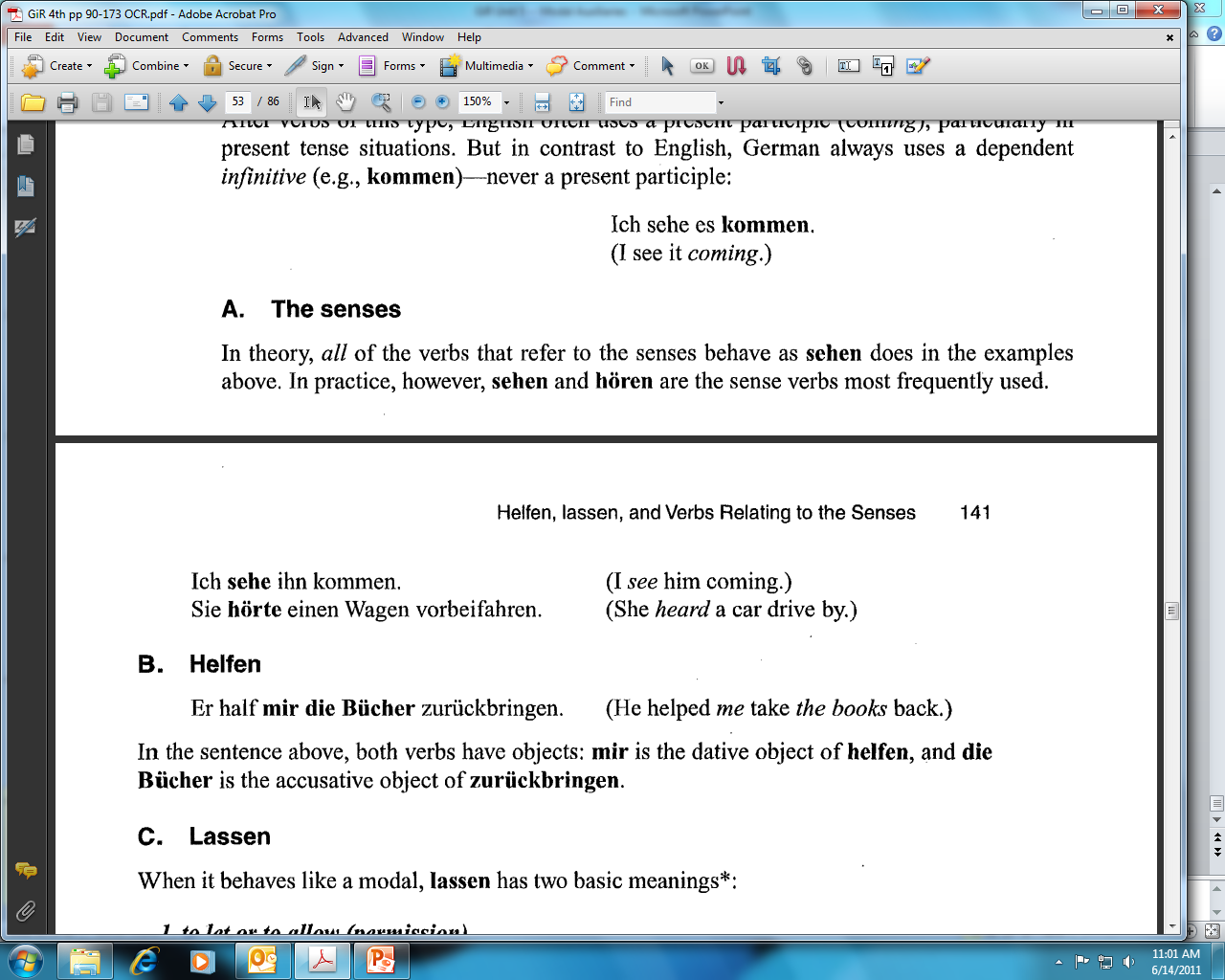 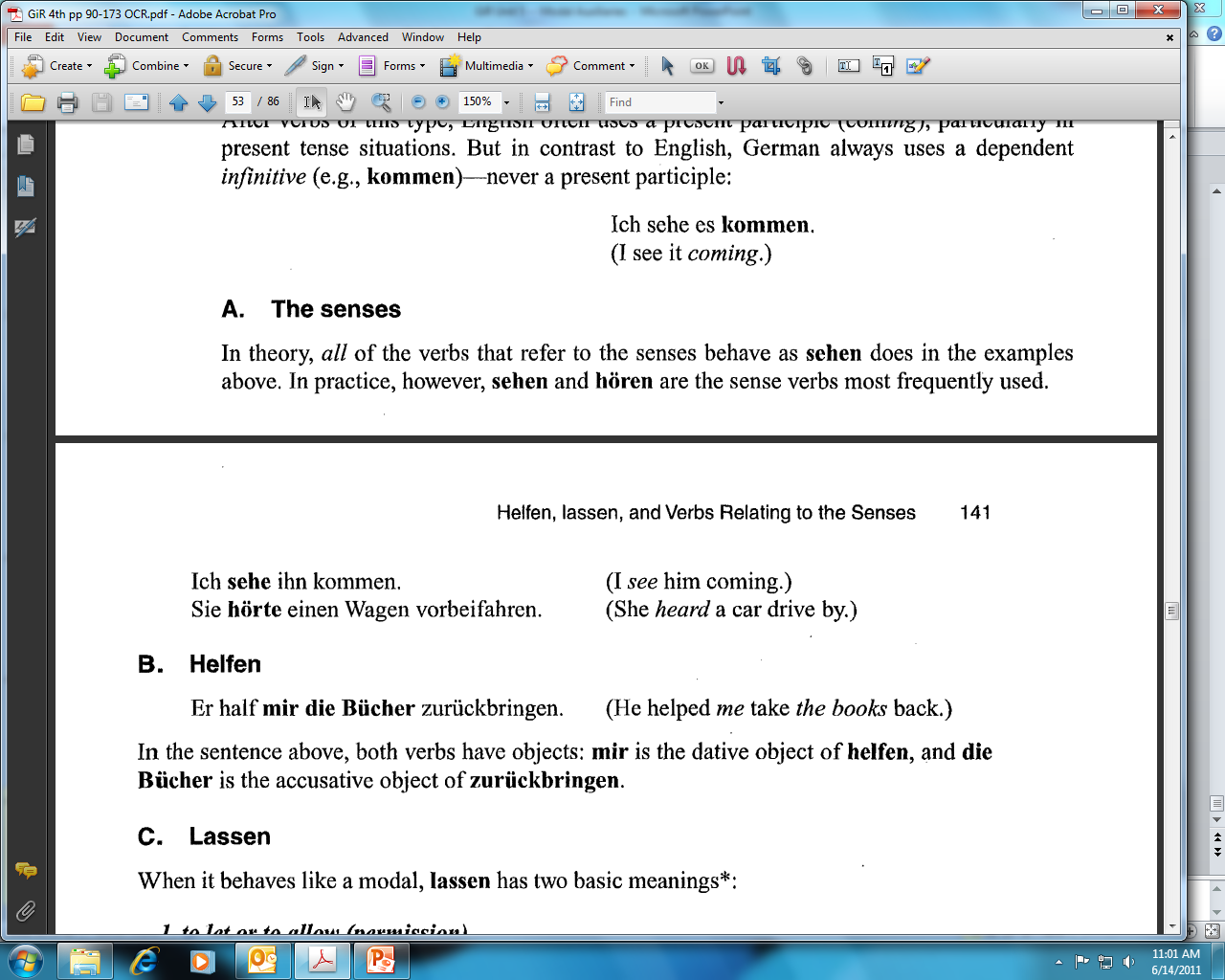 141
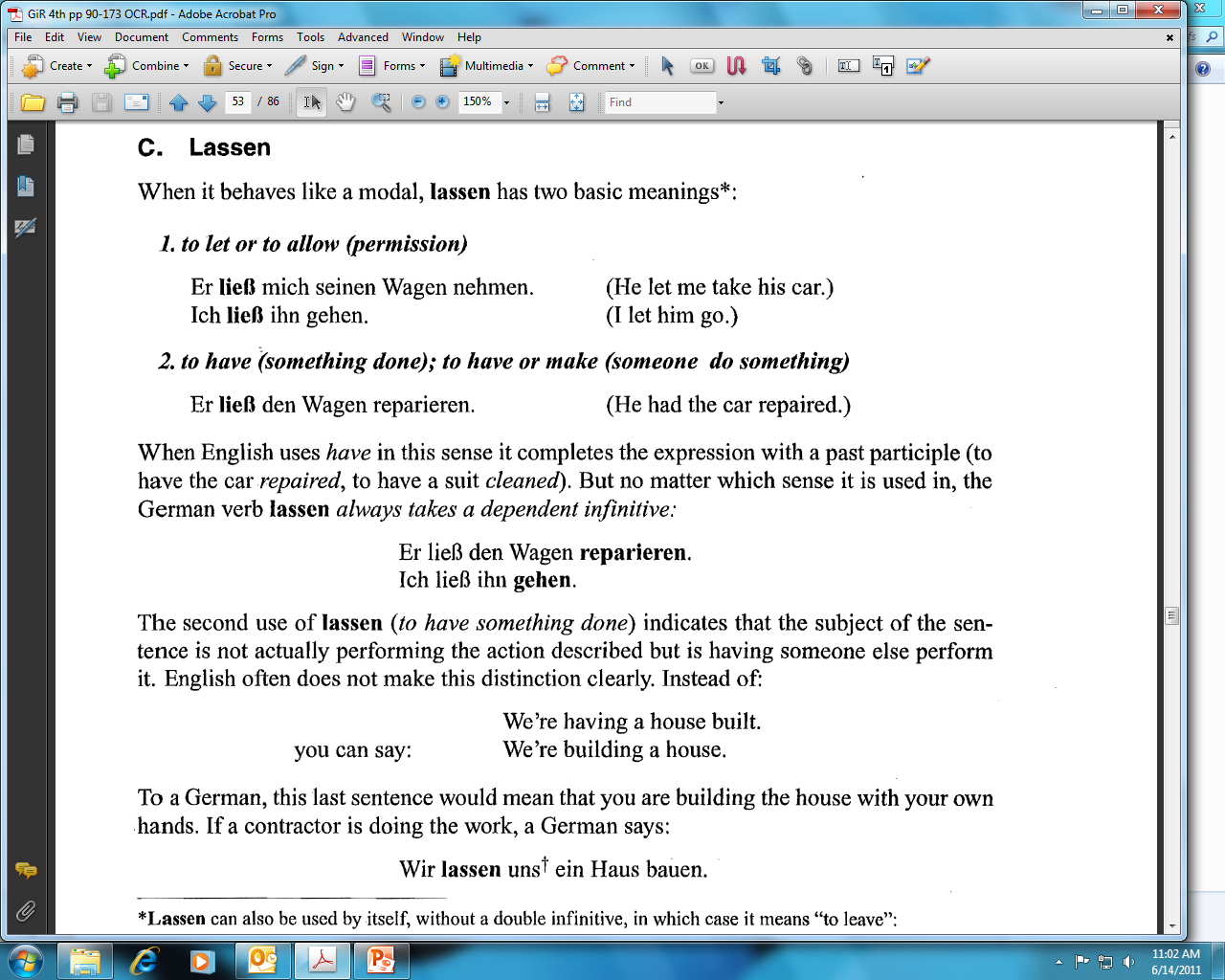 141
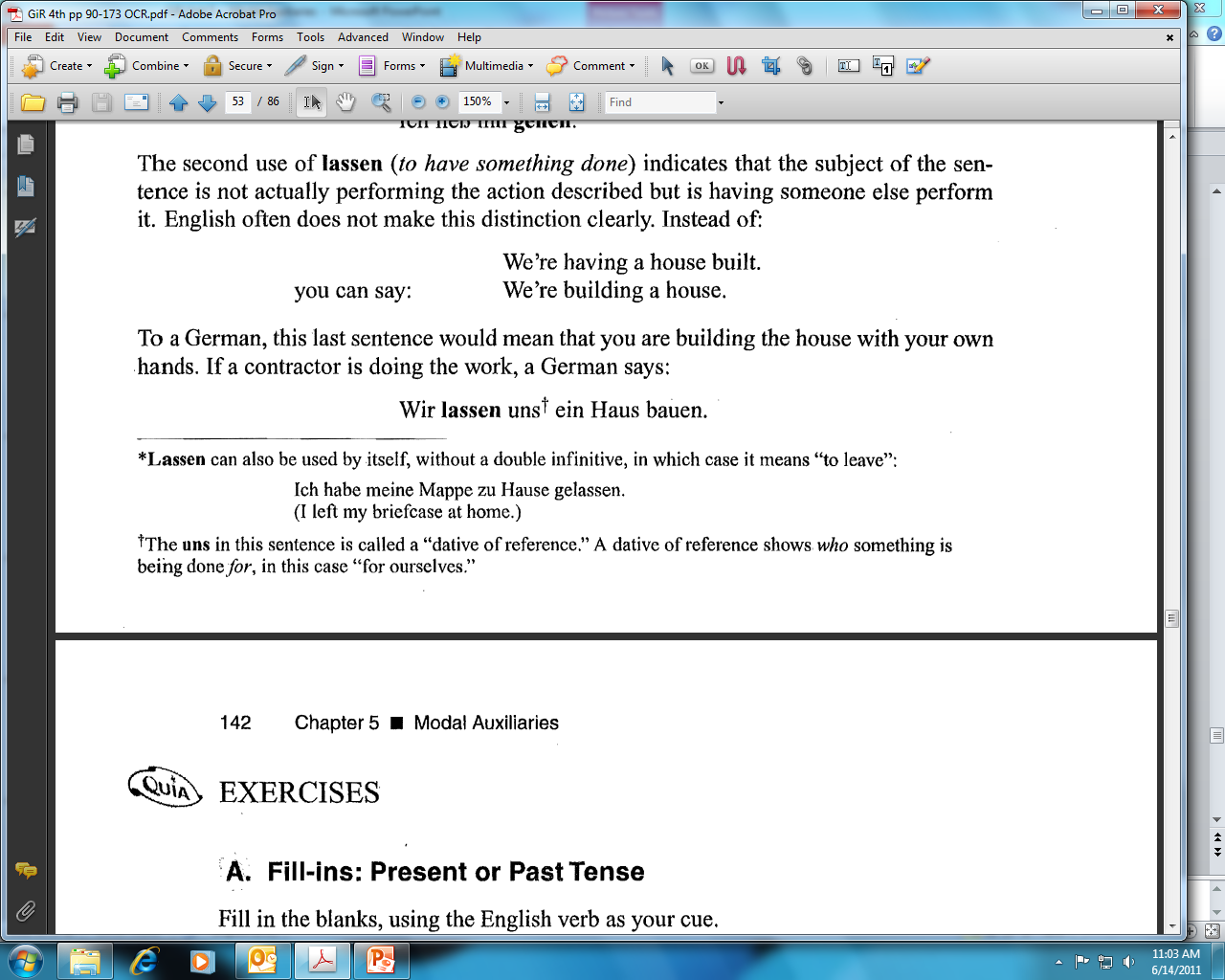 141
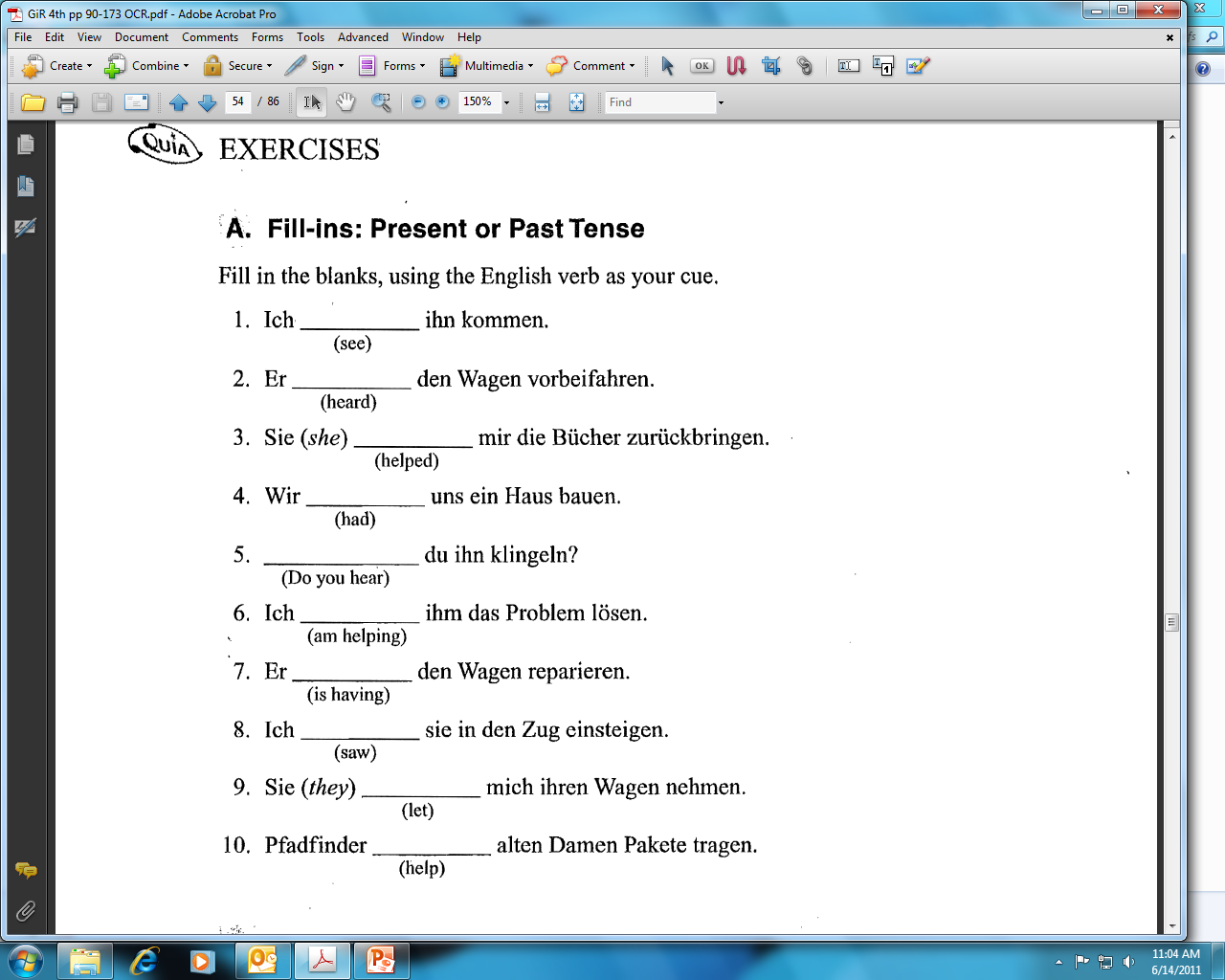 142
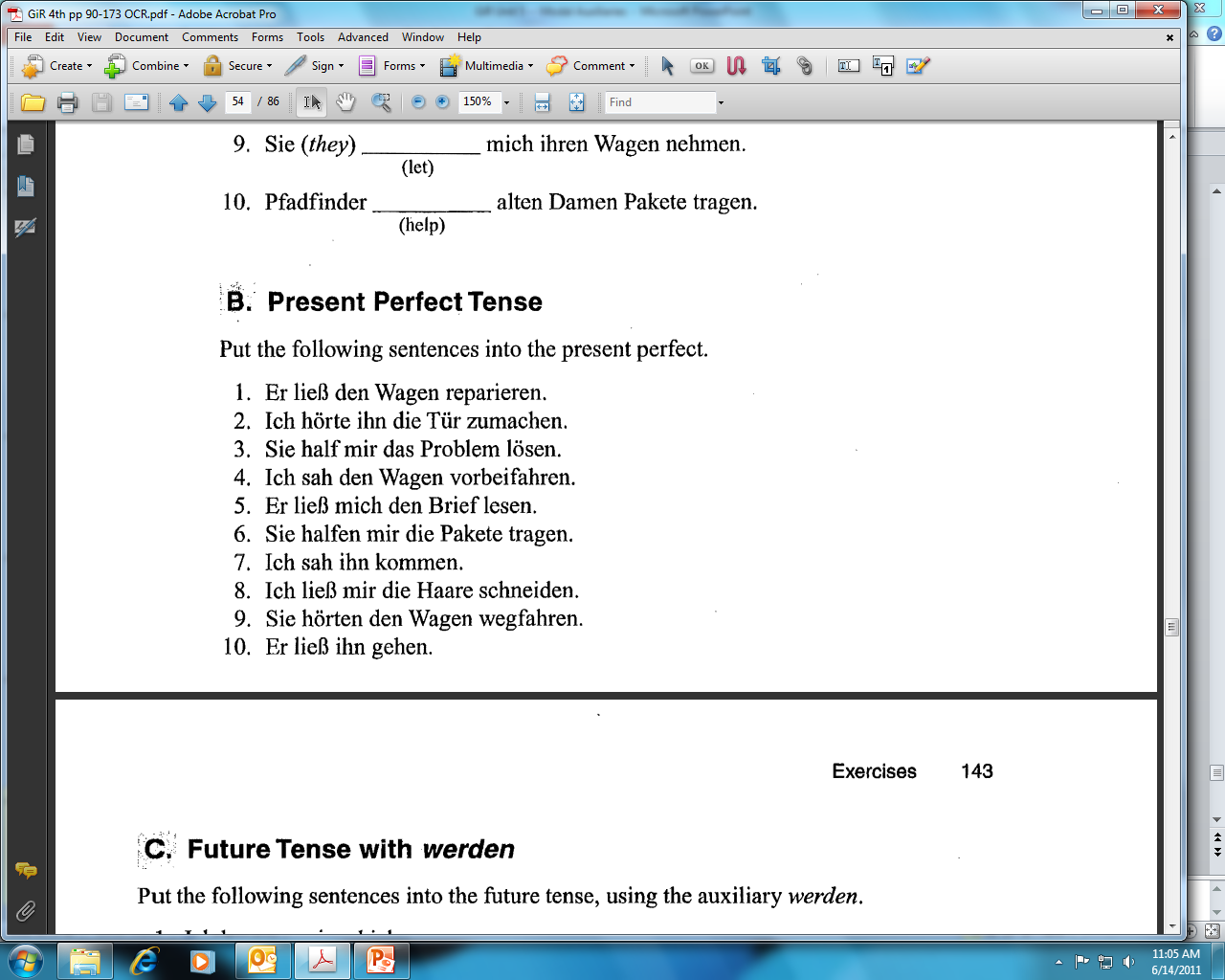 142
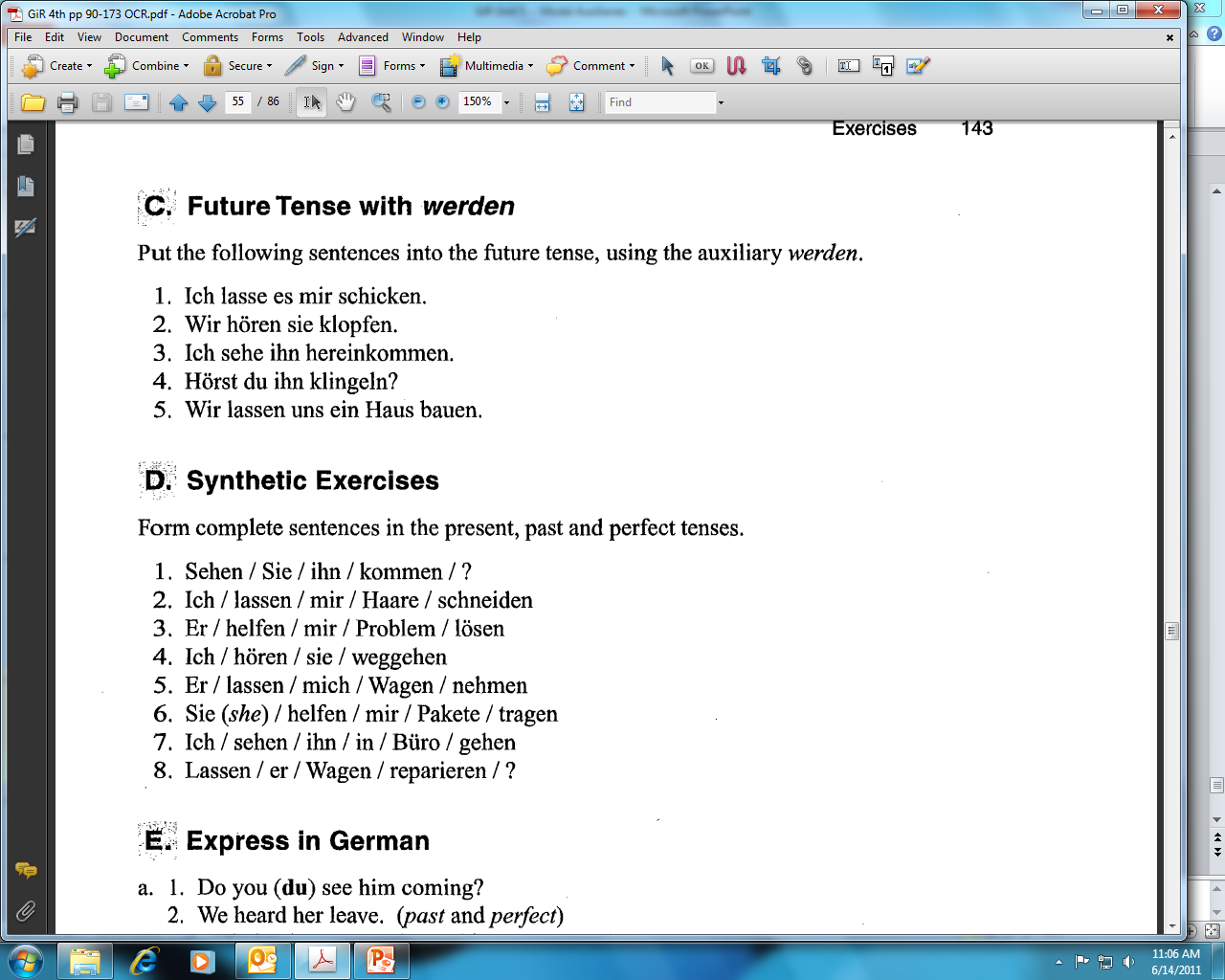 143
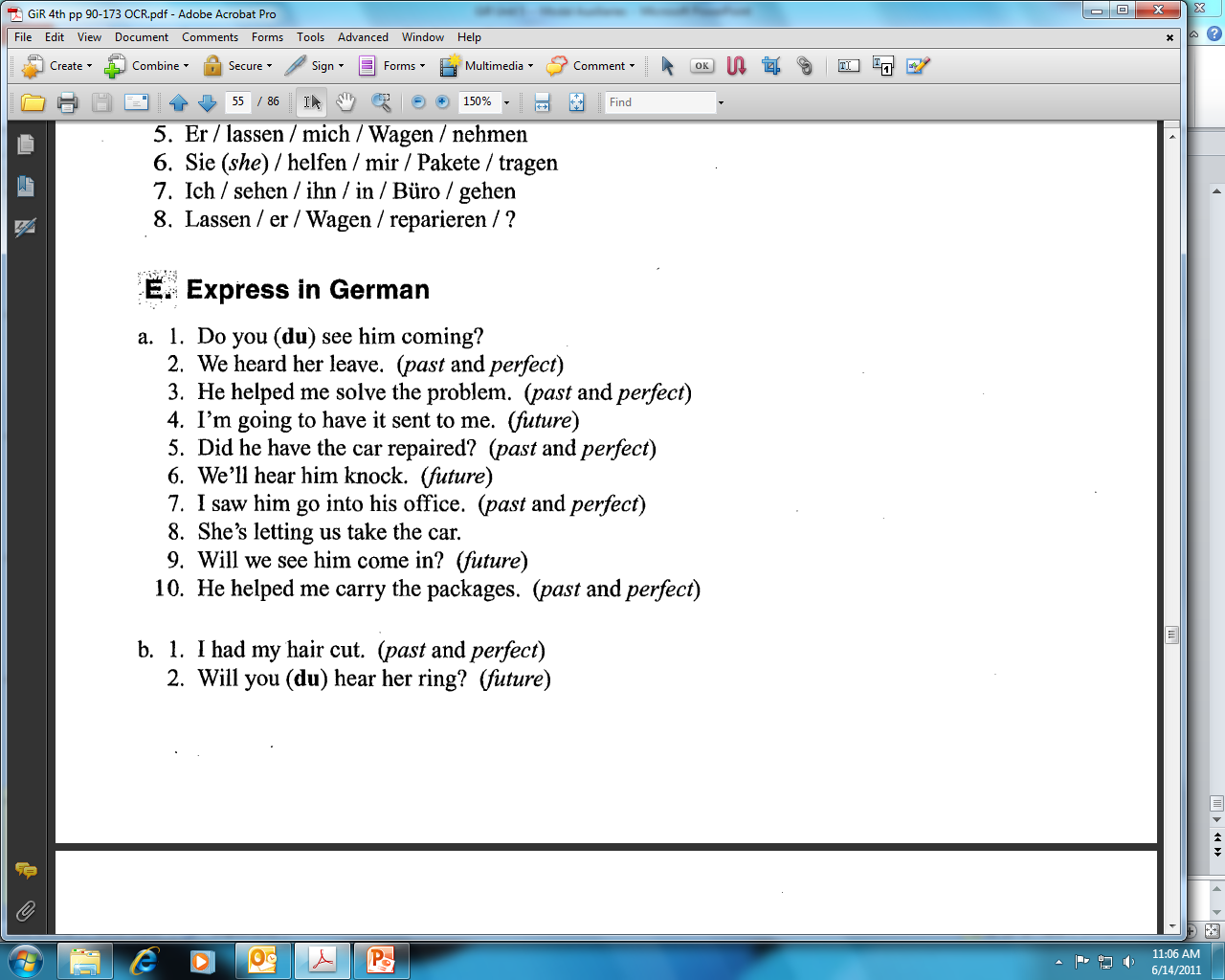 143